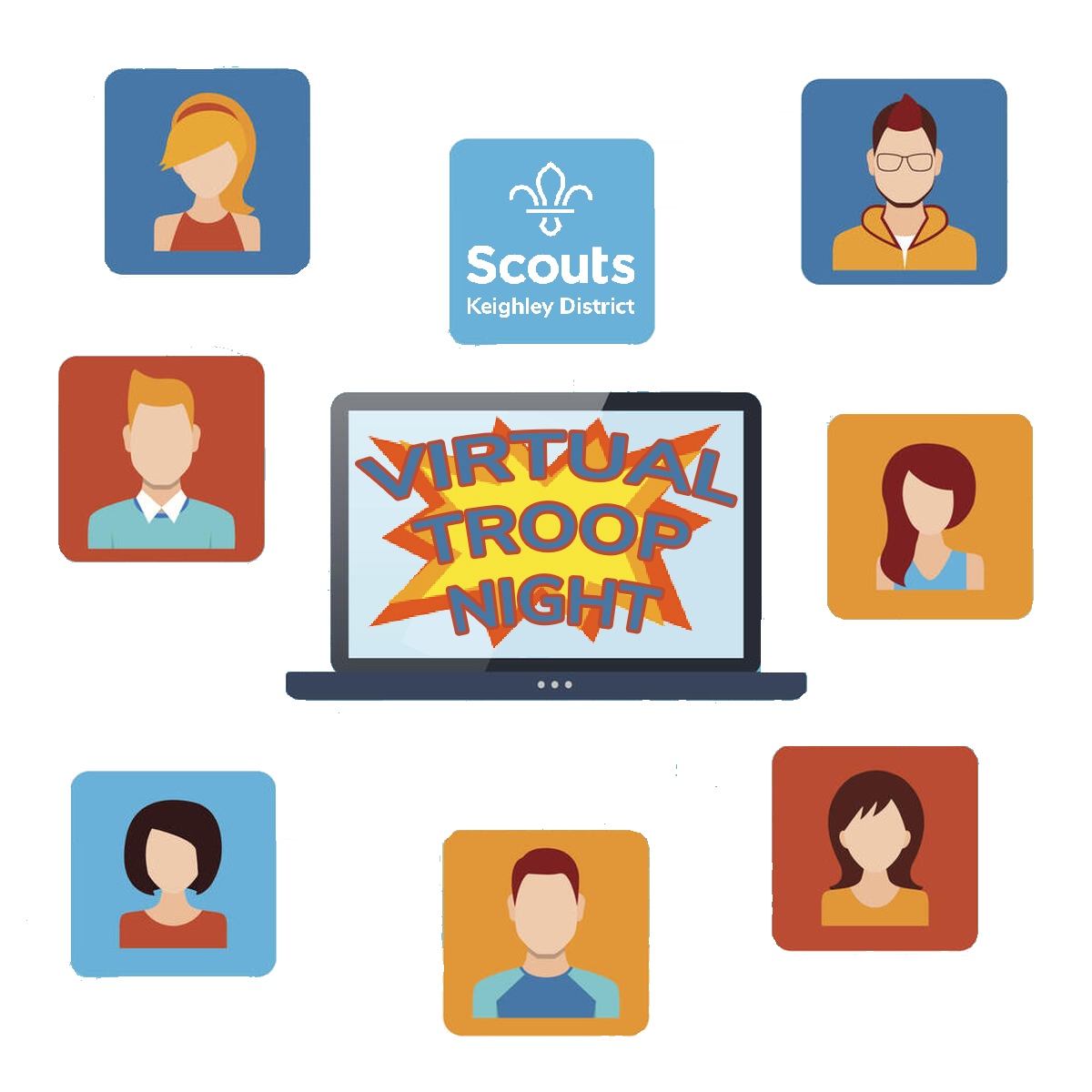 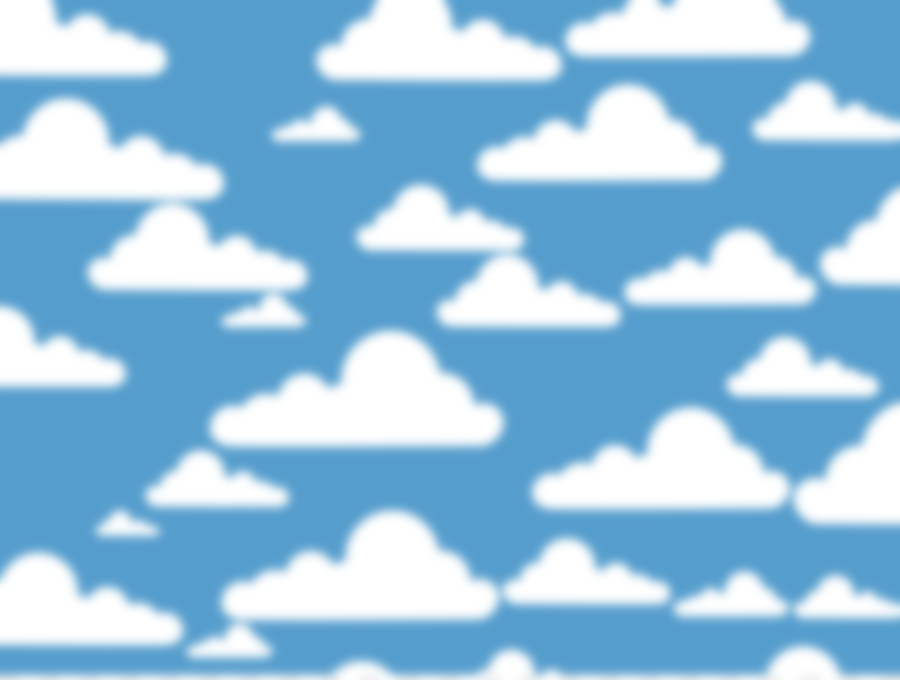 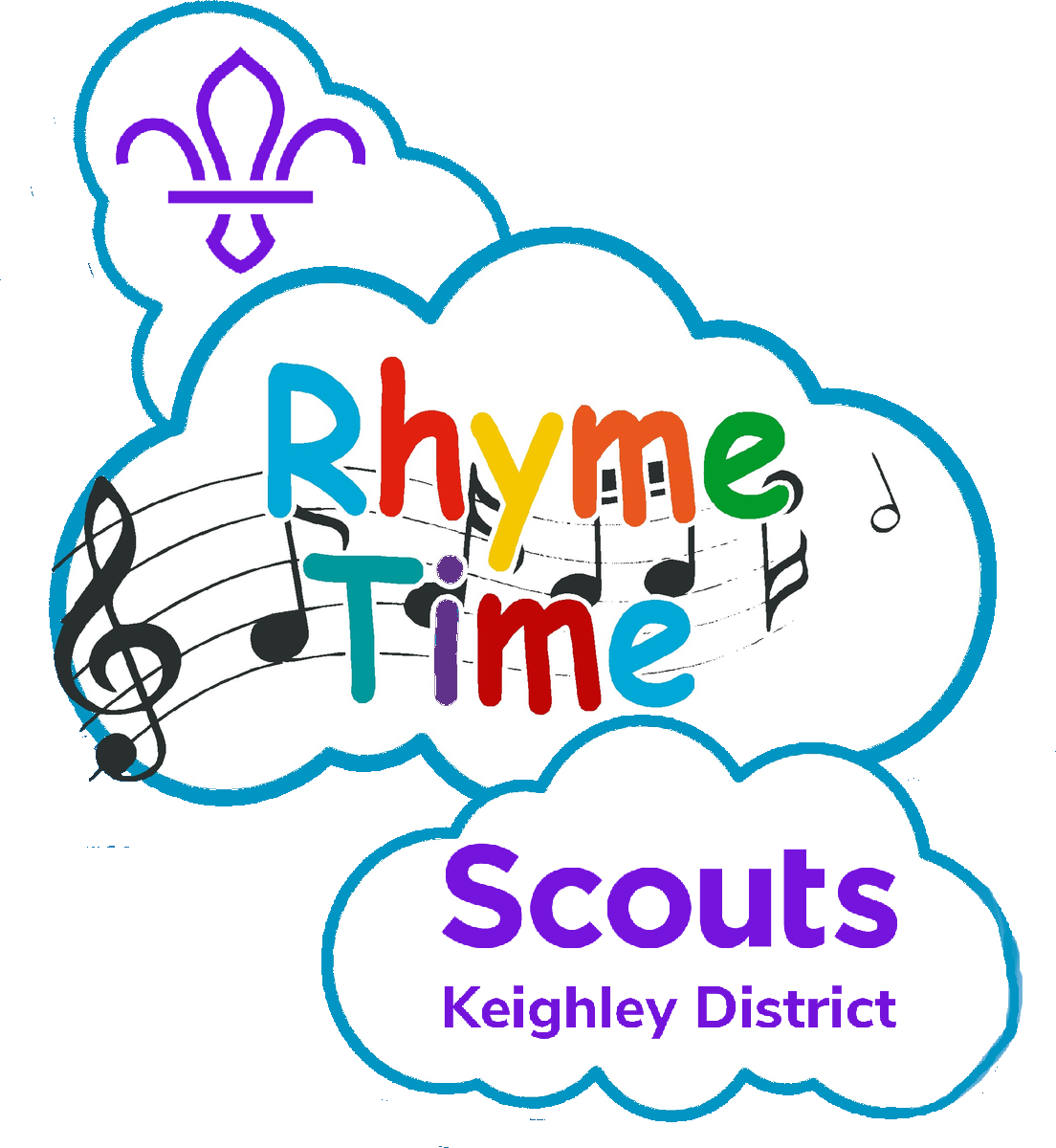 CAN YOU SOLVE THE RHYME IN TIME?
The rhyming charades game
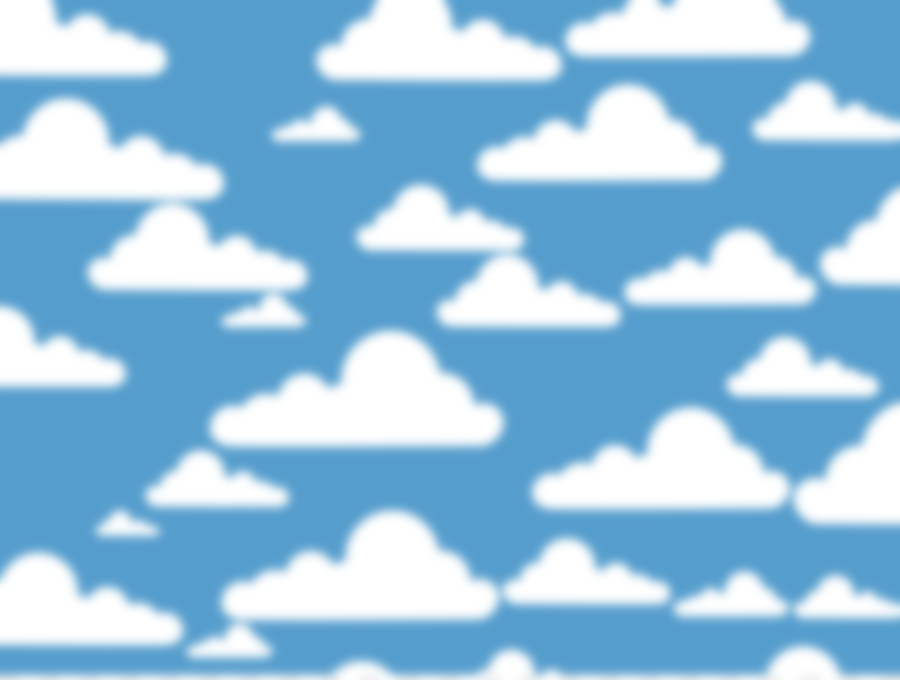 All you have to do is work out the rhyme in time. 

Some are pretty surreal, like Jessica Biel wrestling an eel. Some are very dumb, like Heidi Klum has a big bum!

Each round has a 1 minute time limit
(look we just can’t stop rhyming!)
If it’s too hard, you might be allowed a little bit of google to work out the celebrity name
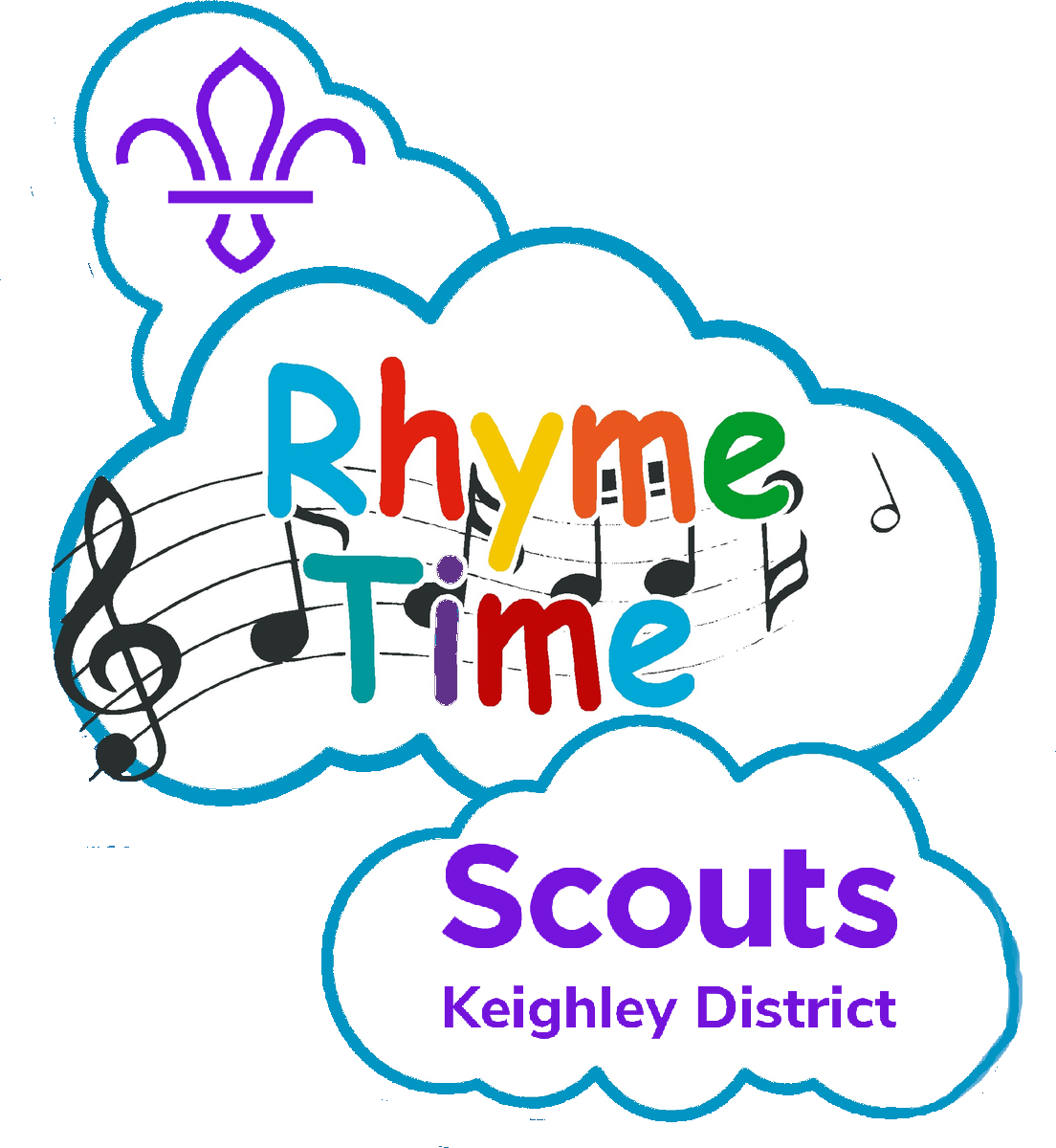 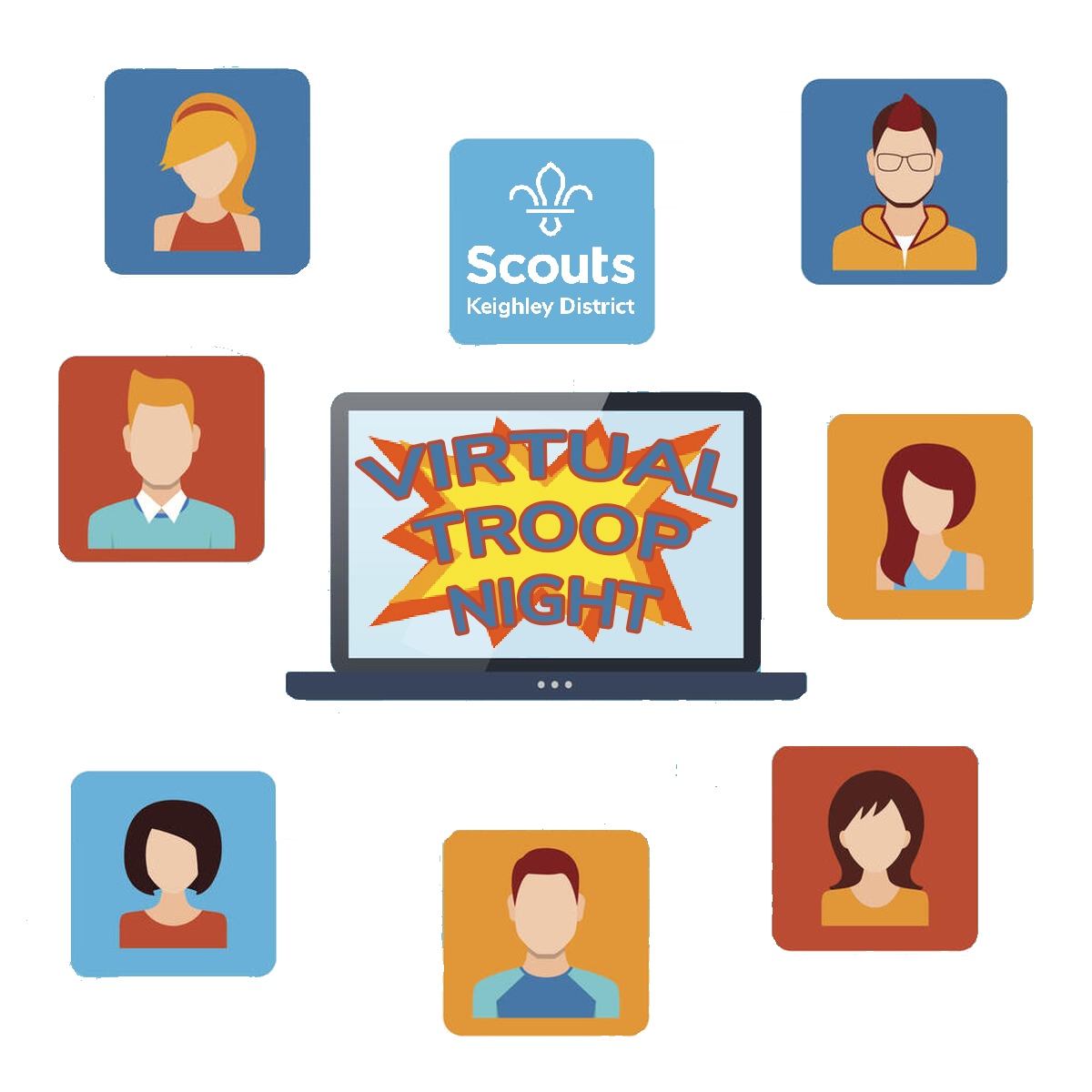 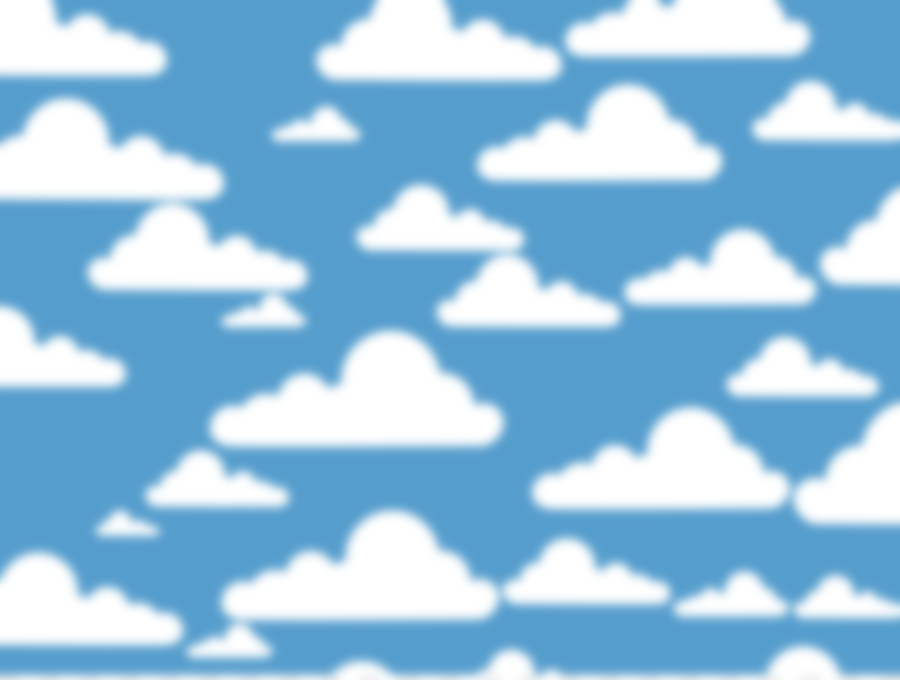 R2-D2
HAS GOT FLU
C-3P0’s pal has got a very bad cold
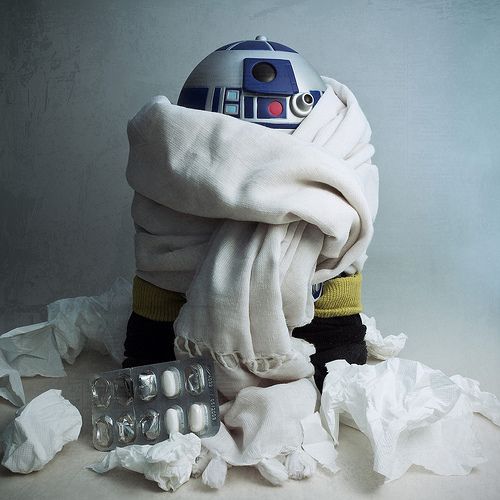 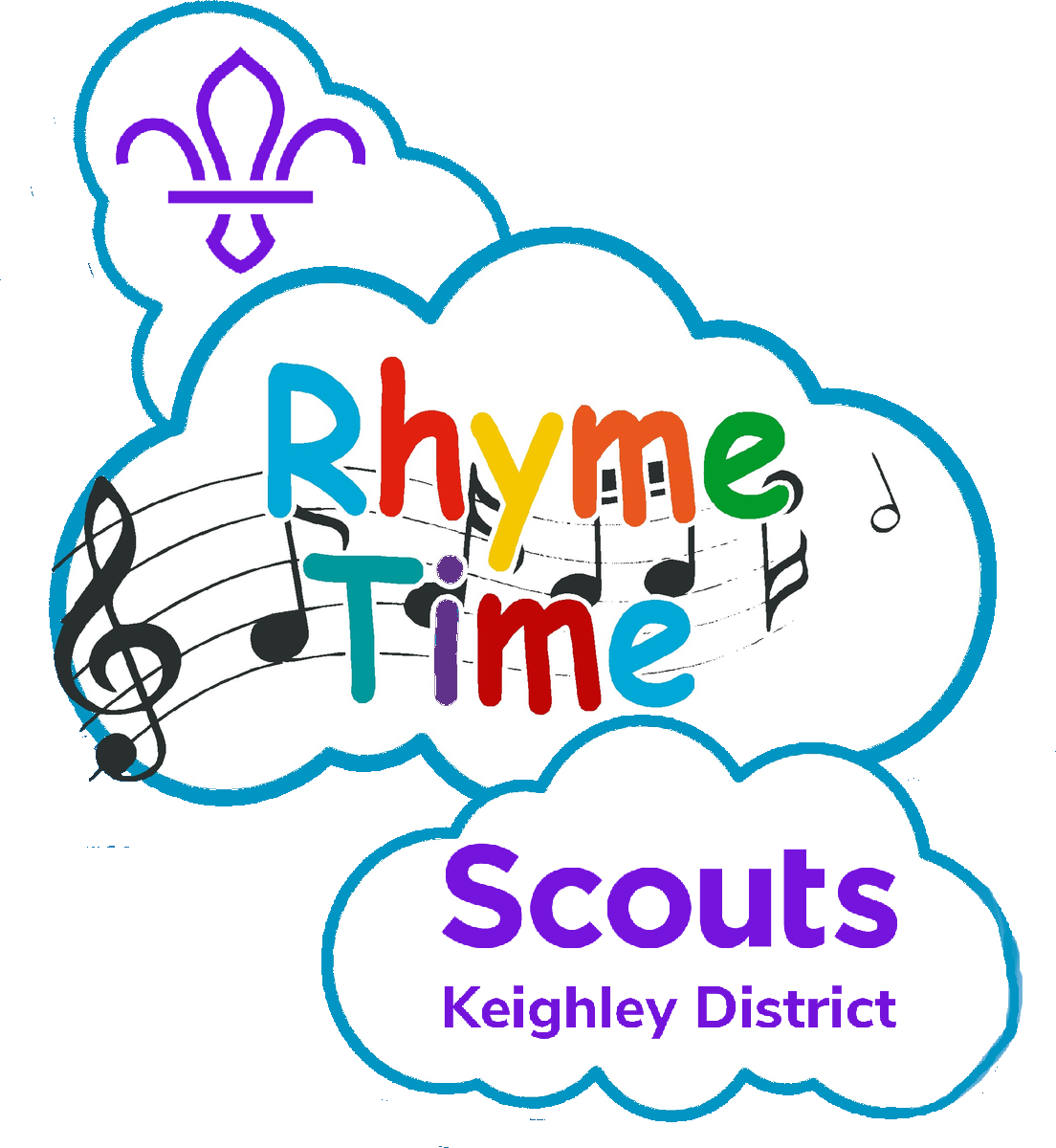 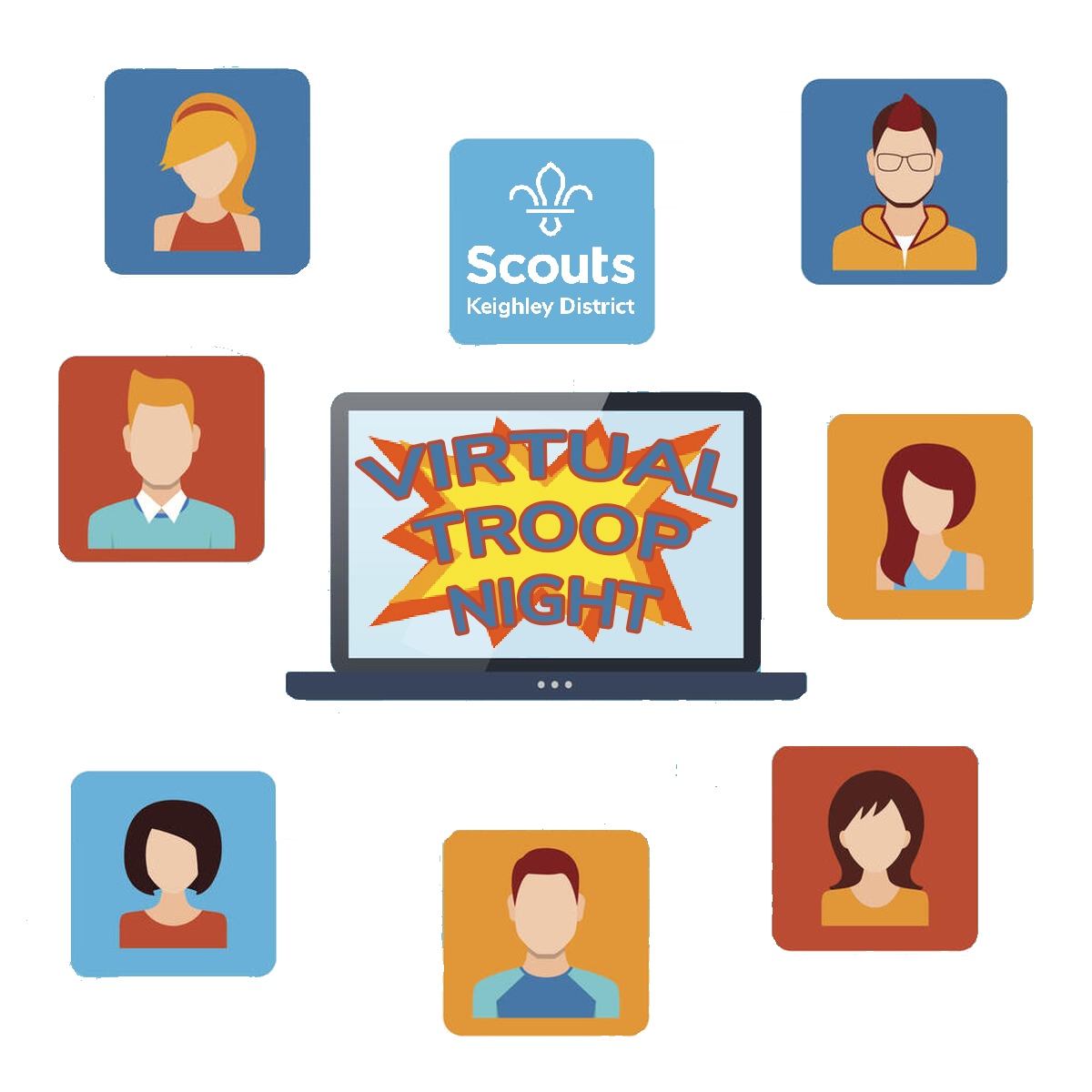 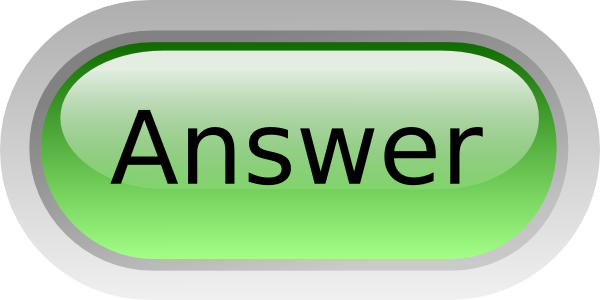 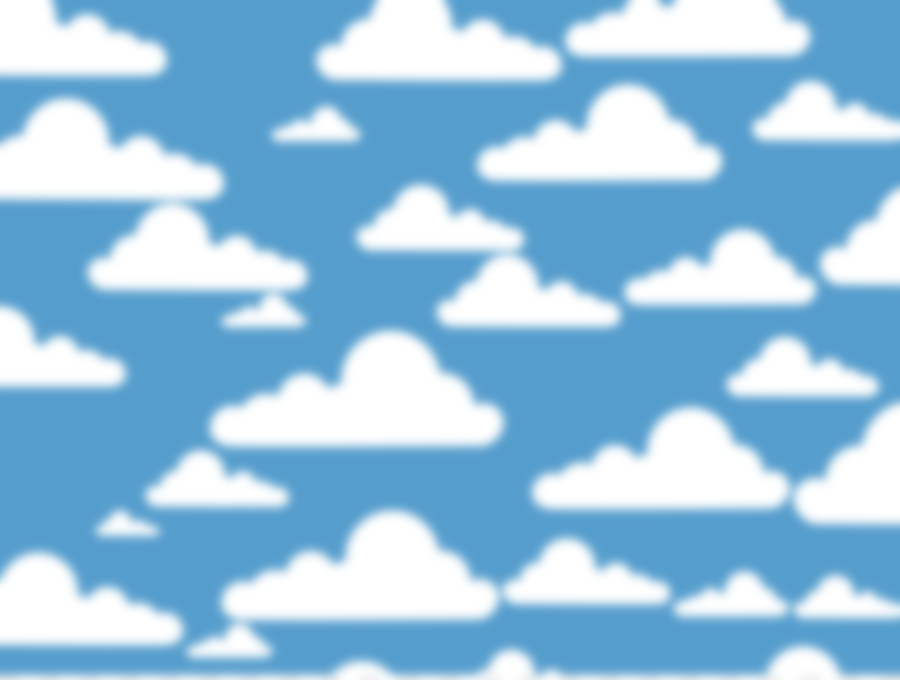 The Lion from C.S. Lewis’ books is on holiday in Borat’s country
Aslan in Kazakhstan
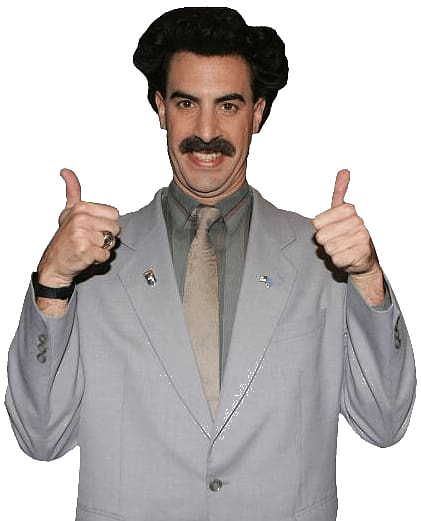 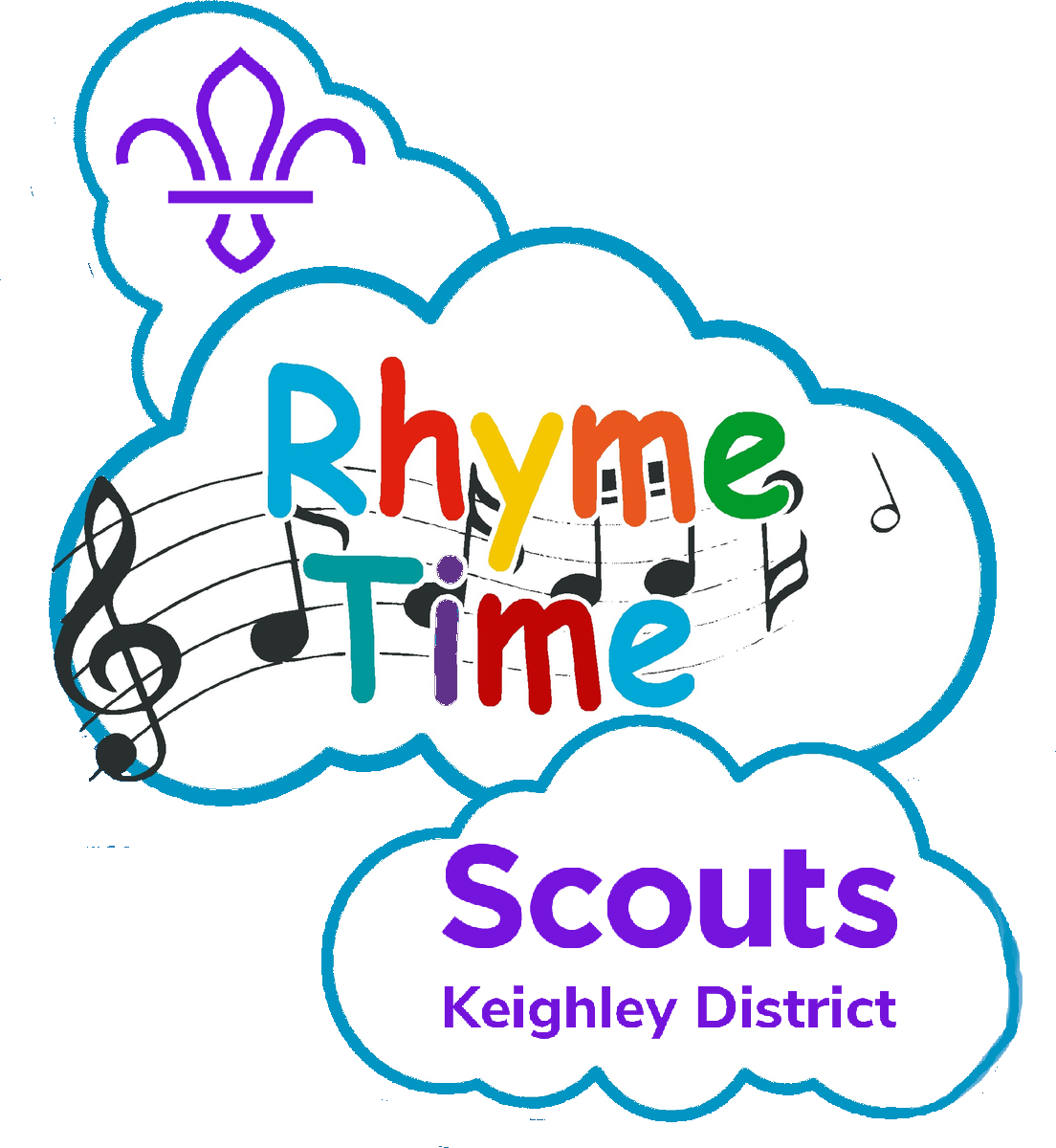 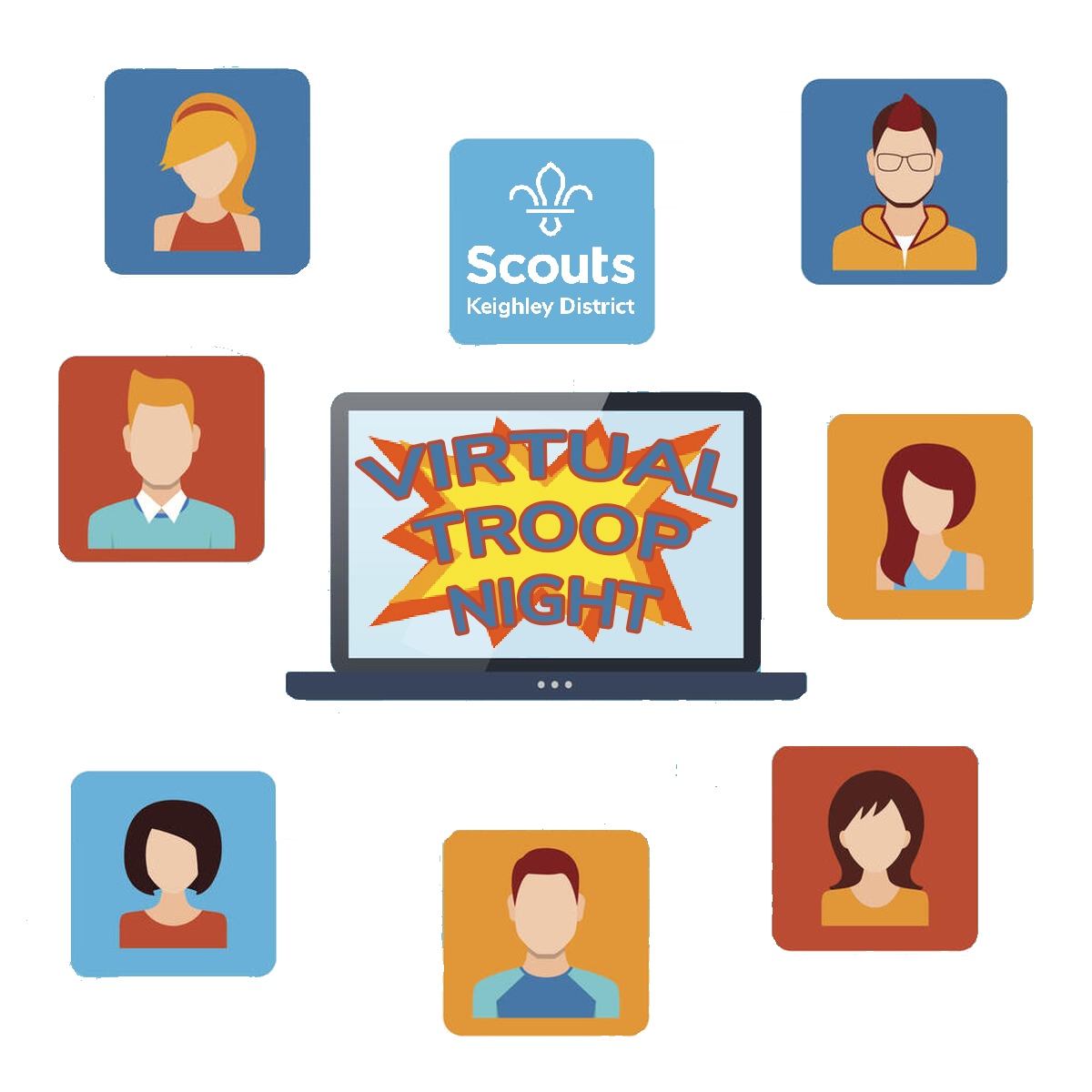 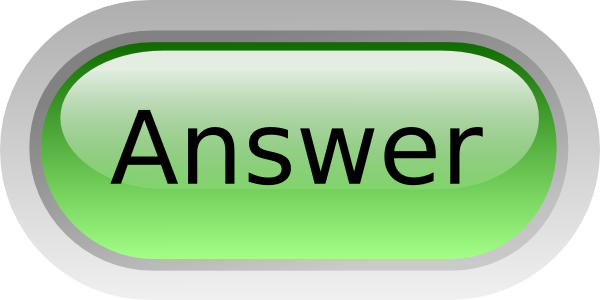 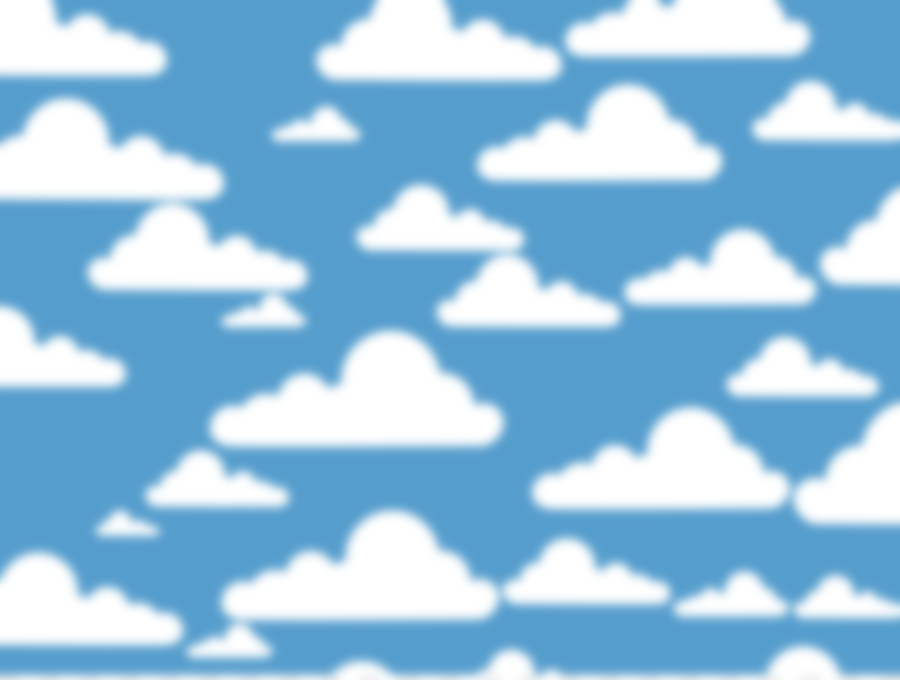 Benedict Cumberbatch having a scratch
Sherlock and Dr Strange star dealing with an itch
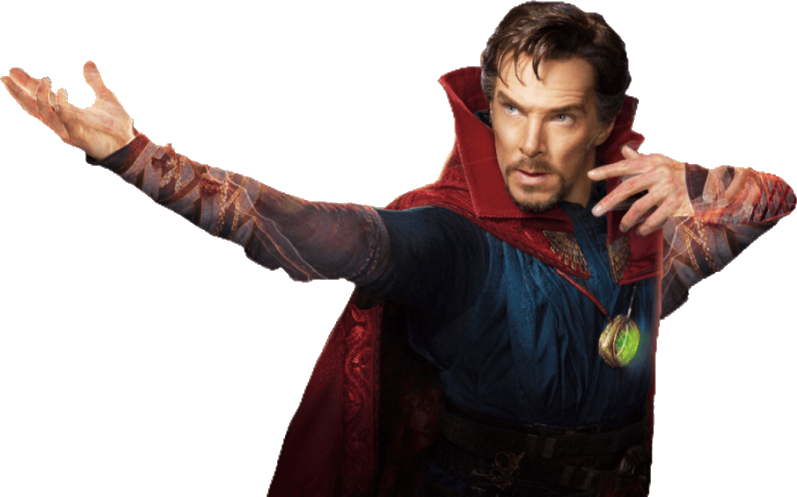 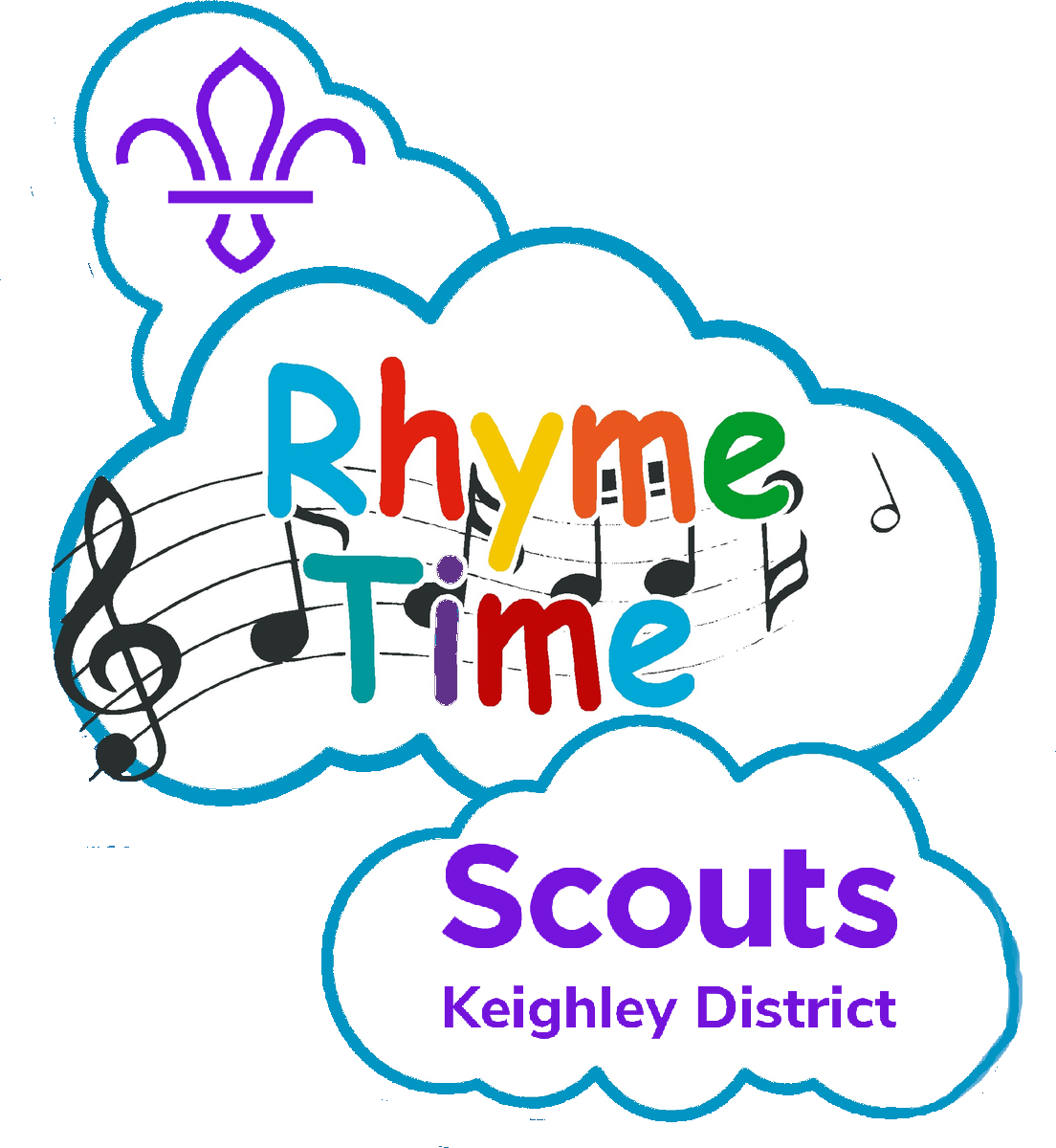 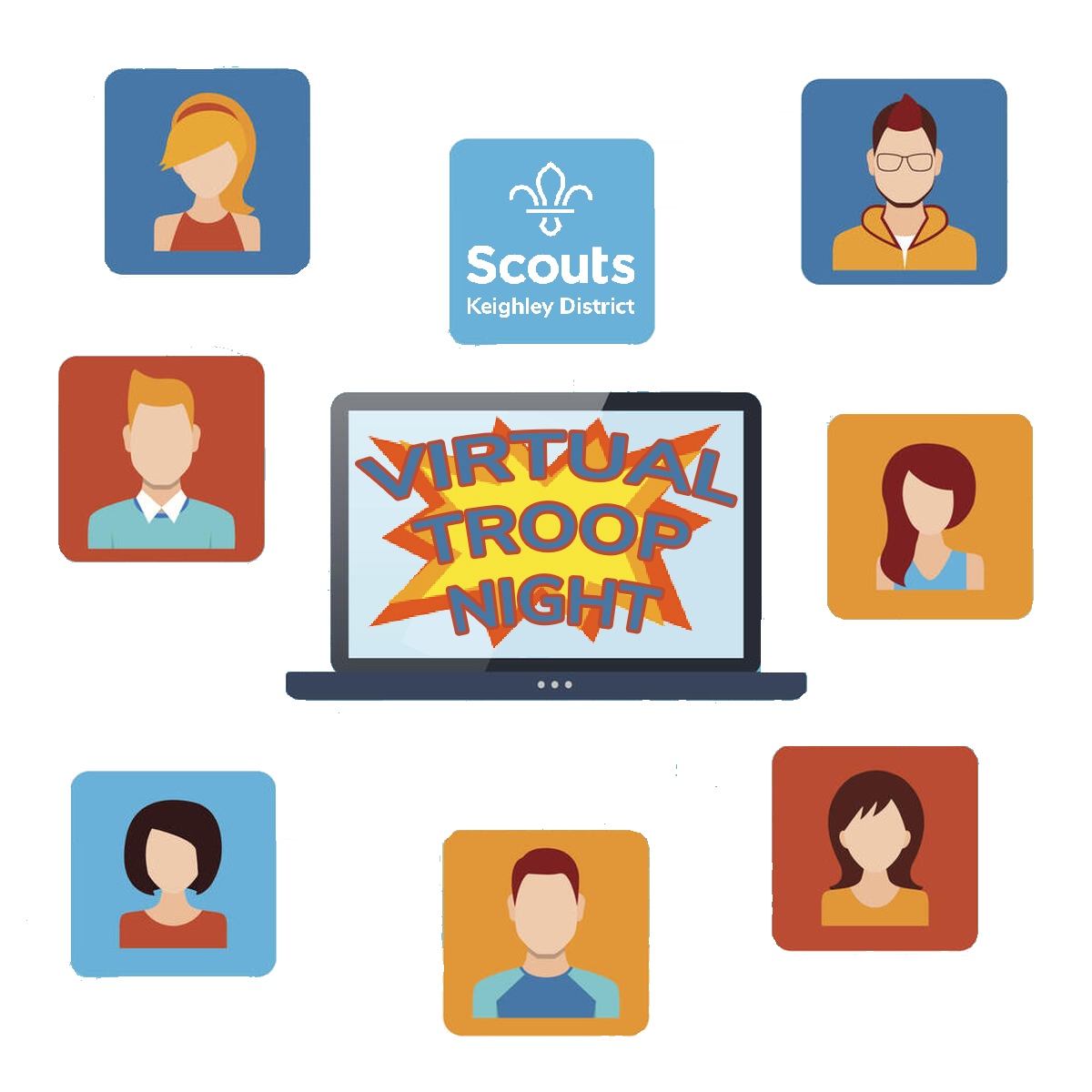 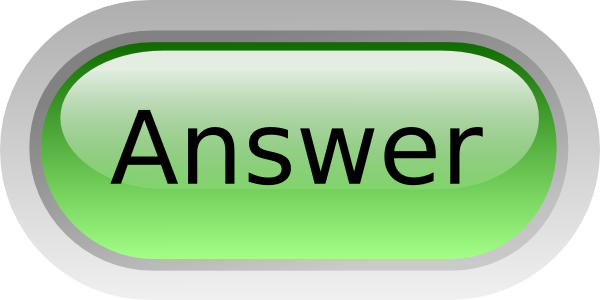 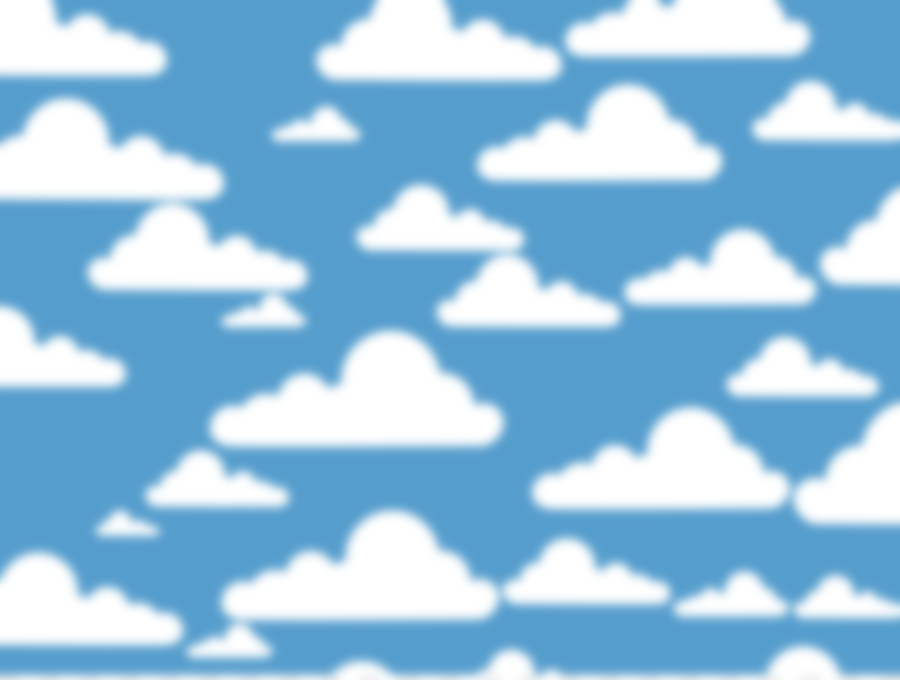 Thor is saddle sore
Norse god with a big hammer has been riding a horse for too long
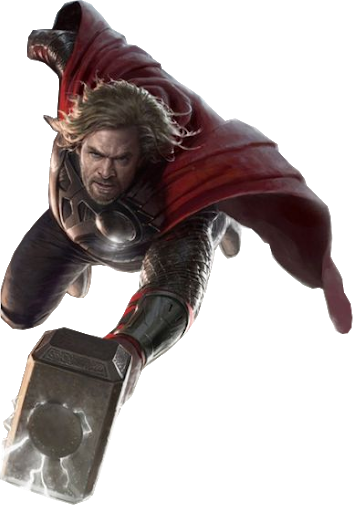 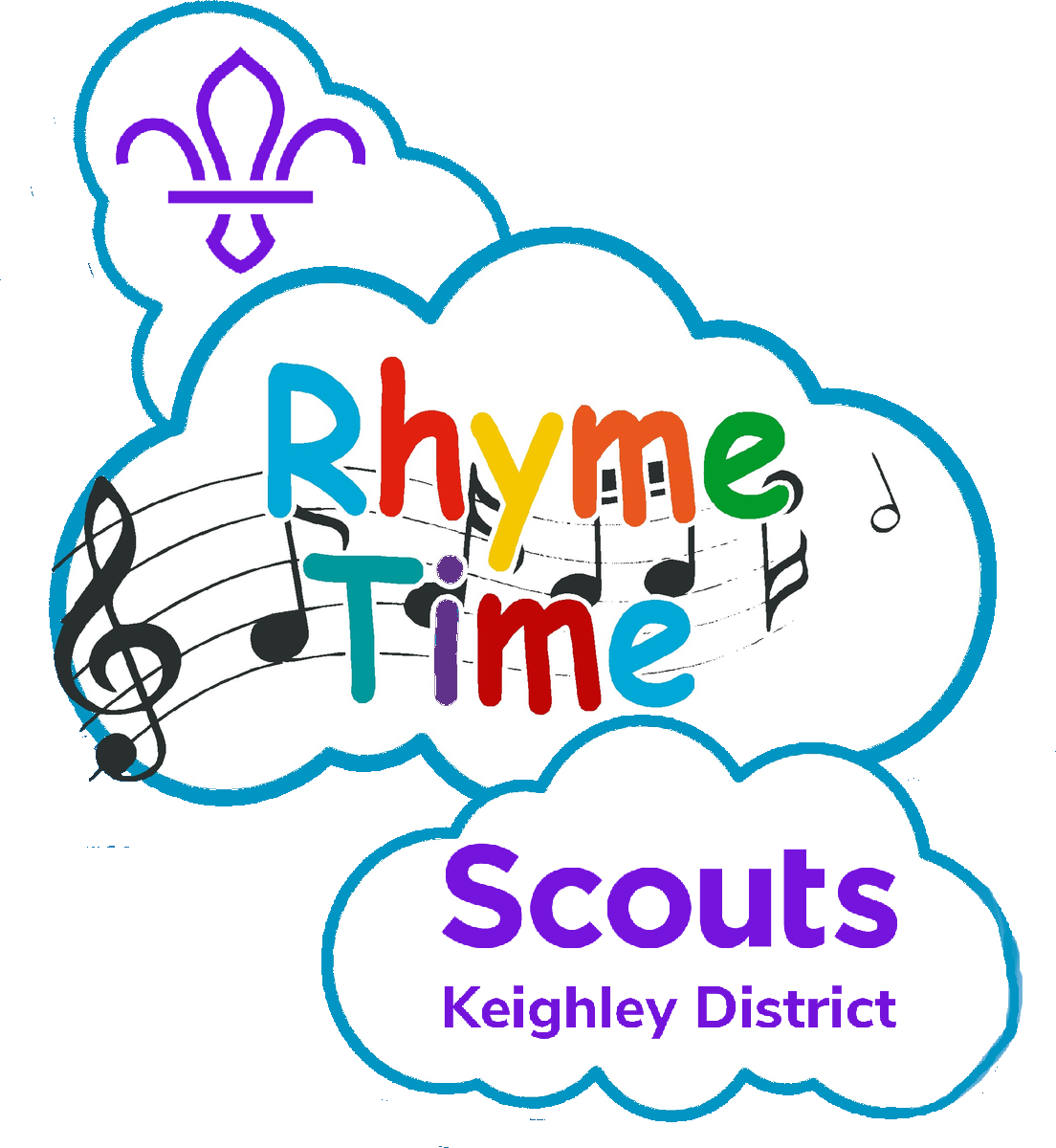 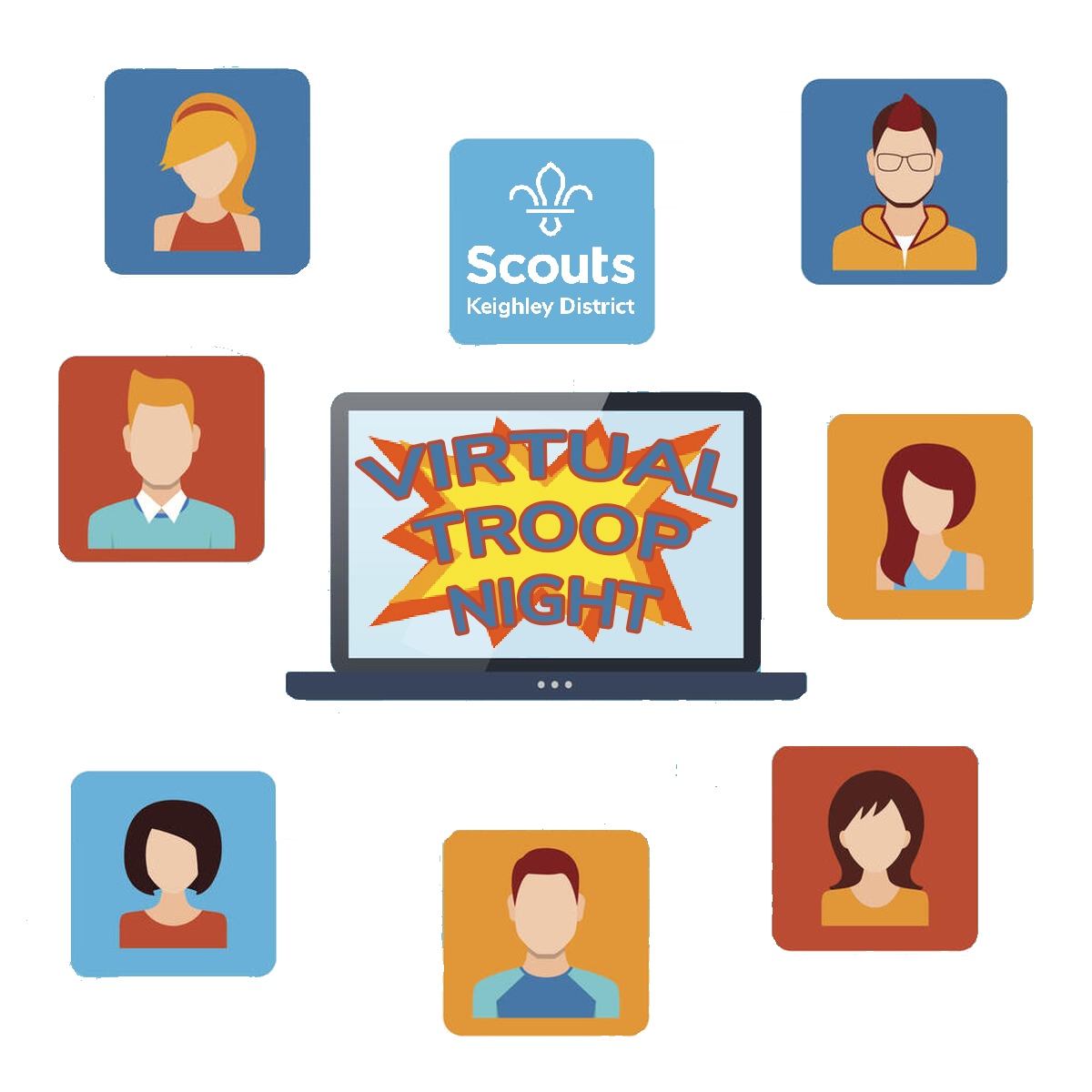 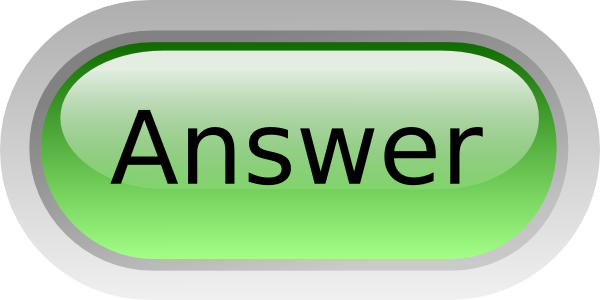 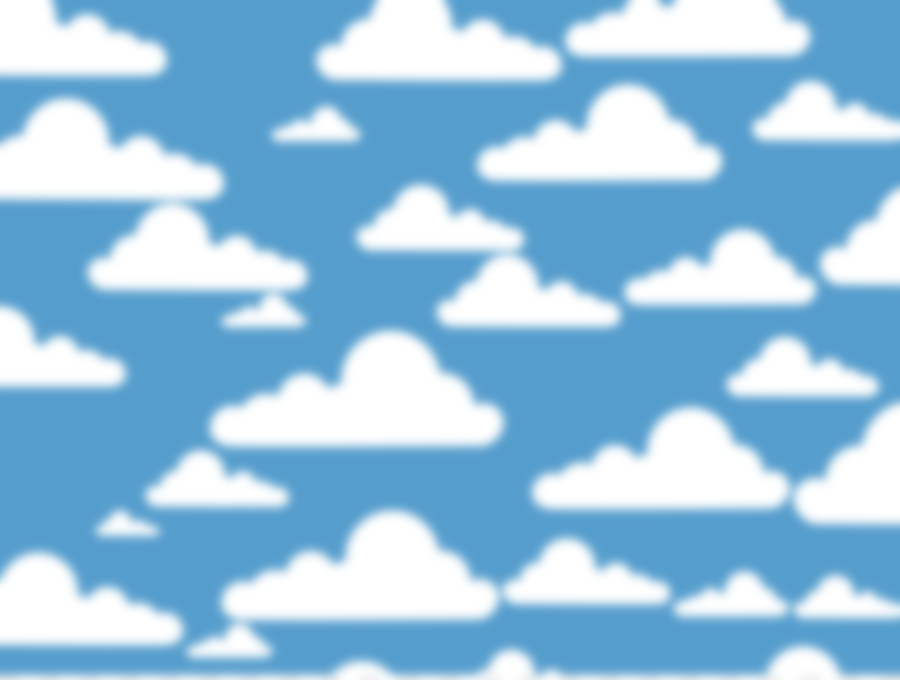 Eeyore swore
Winnie-the-Pooh’s grumpy donkey friend said a rude word
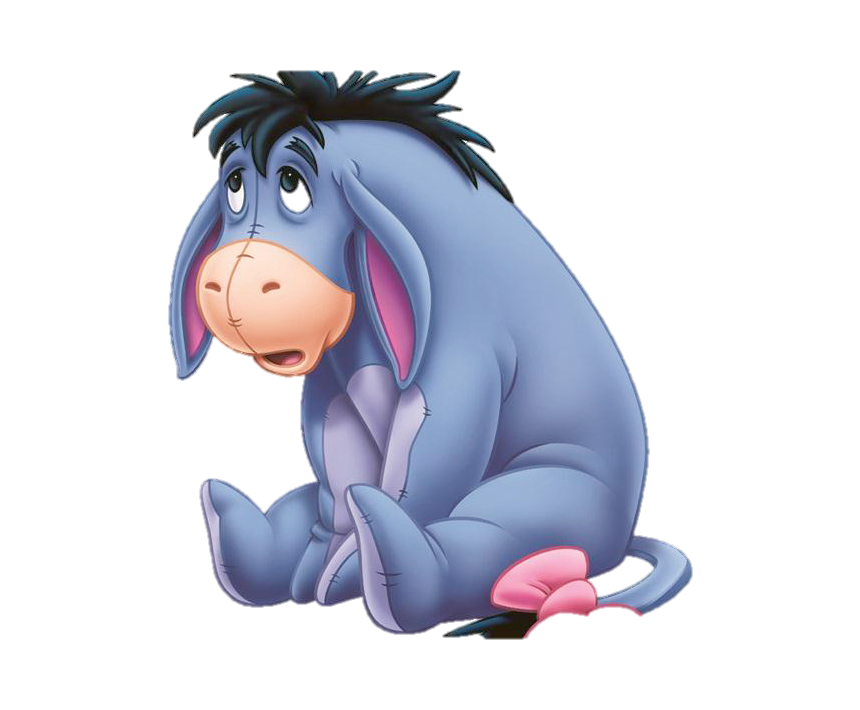 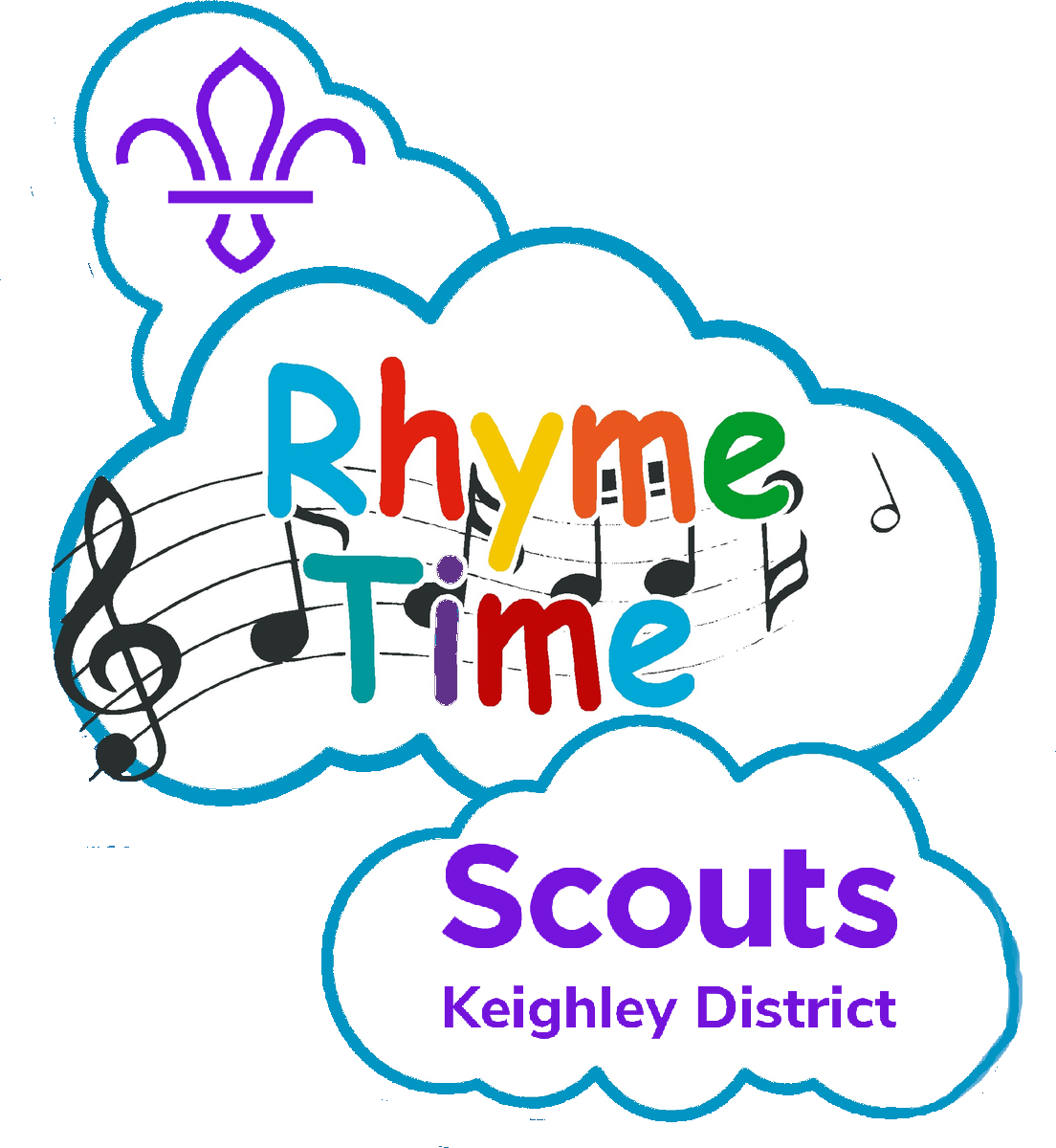 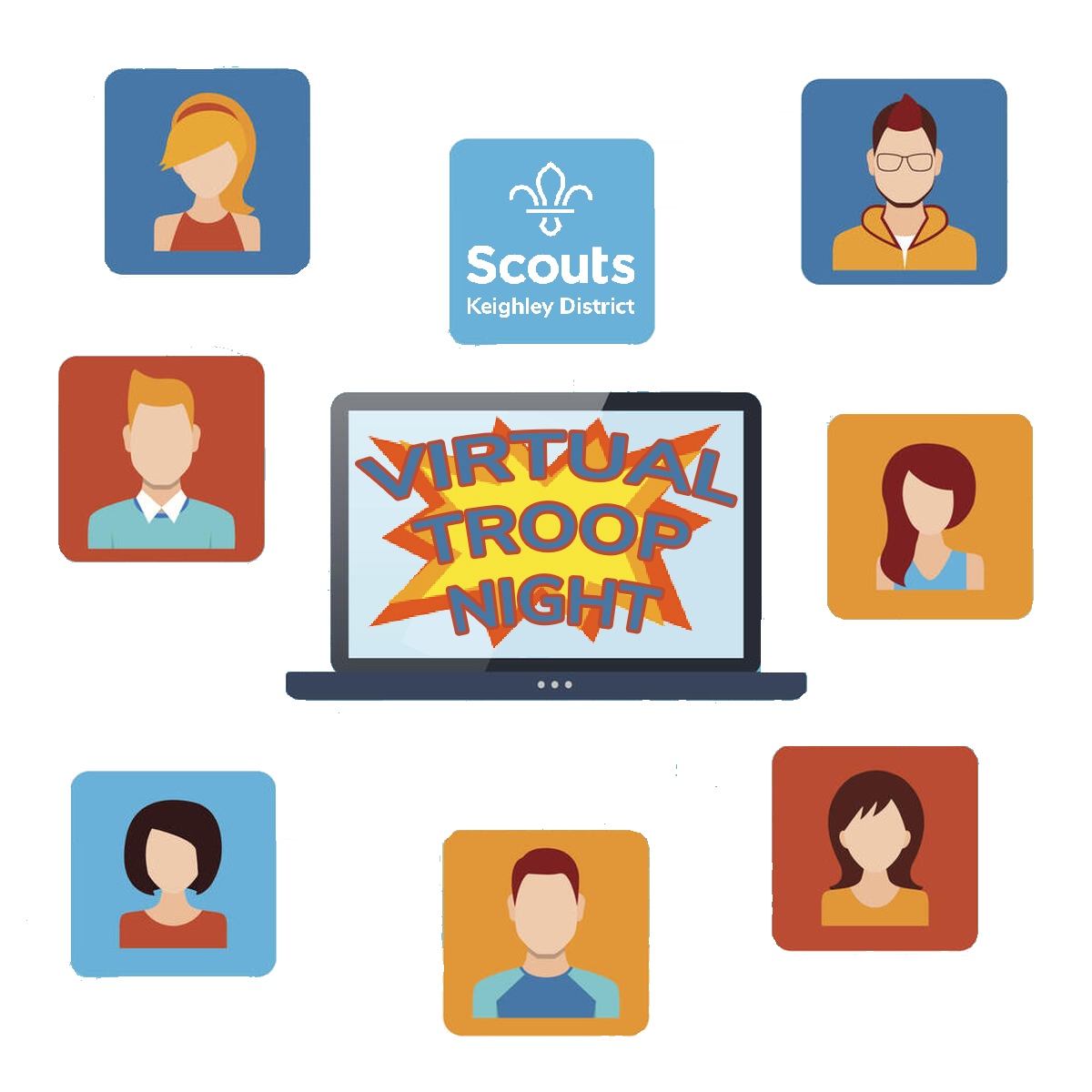 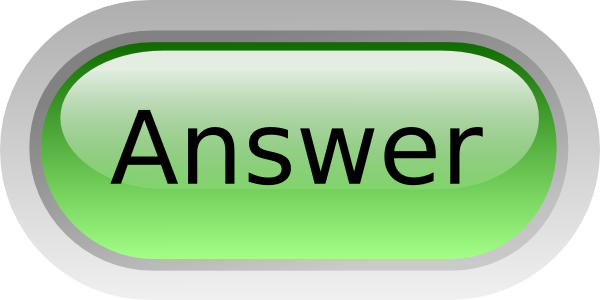 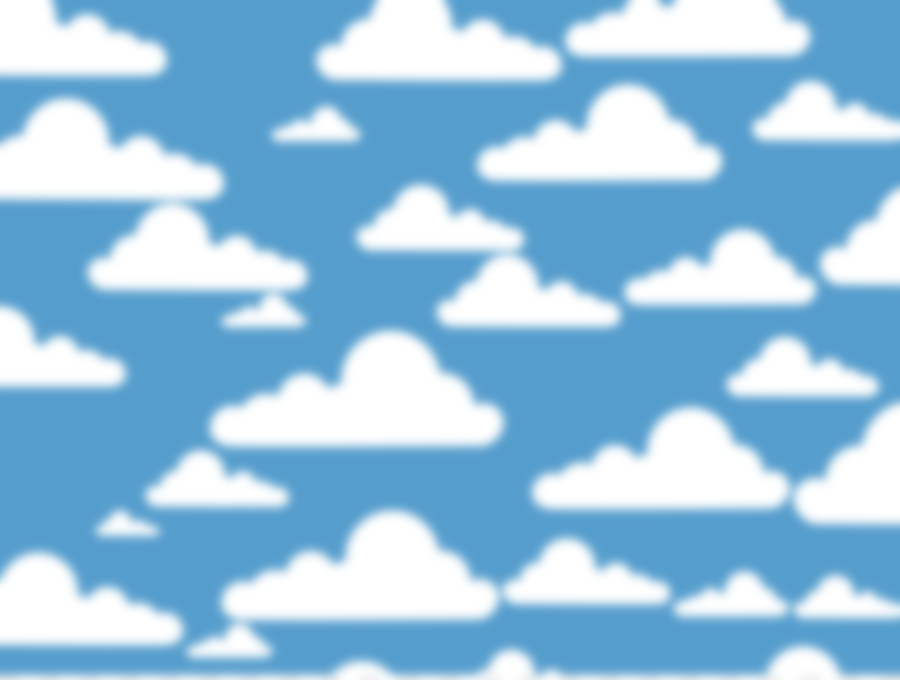 Samuel L Jackson using a klaxon
Star of ‘Snakes On A Plane’ sounding a loud warning hooter
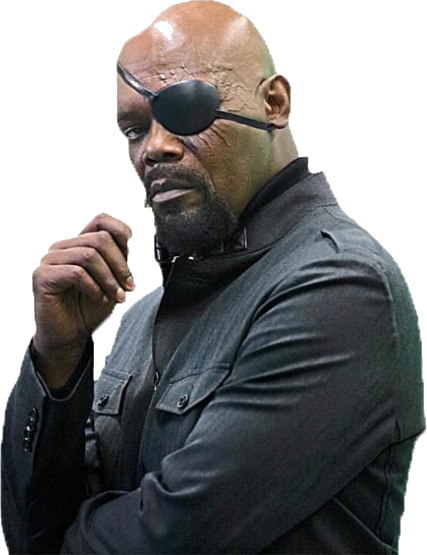 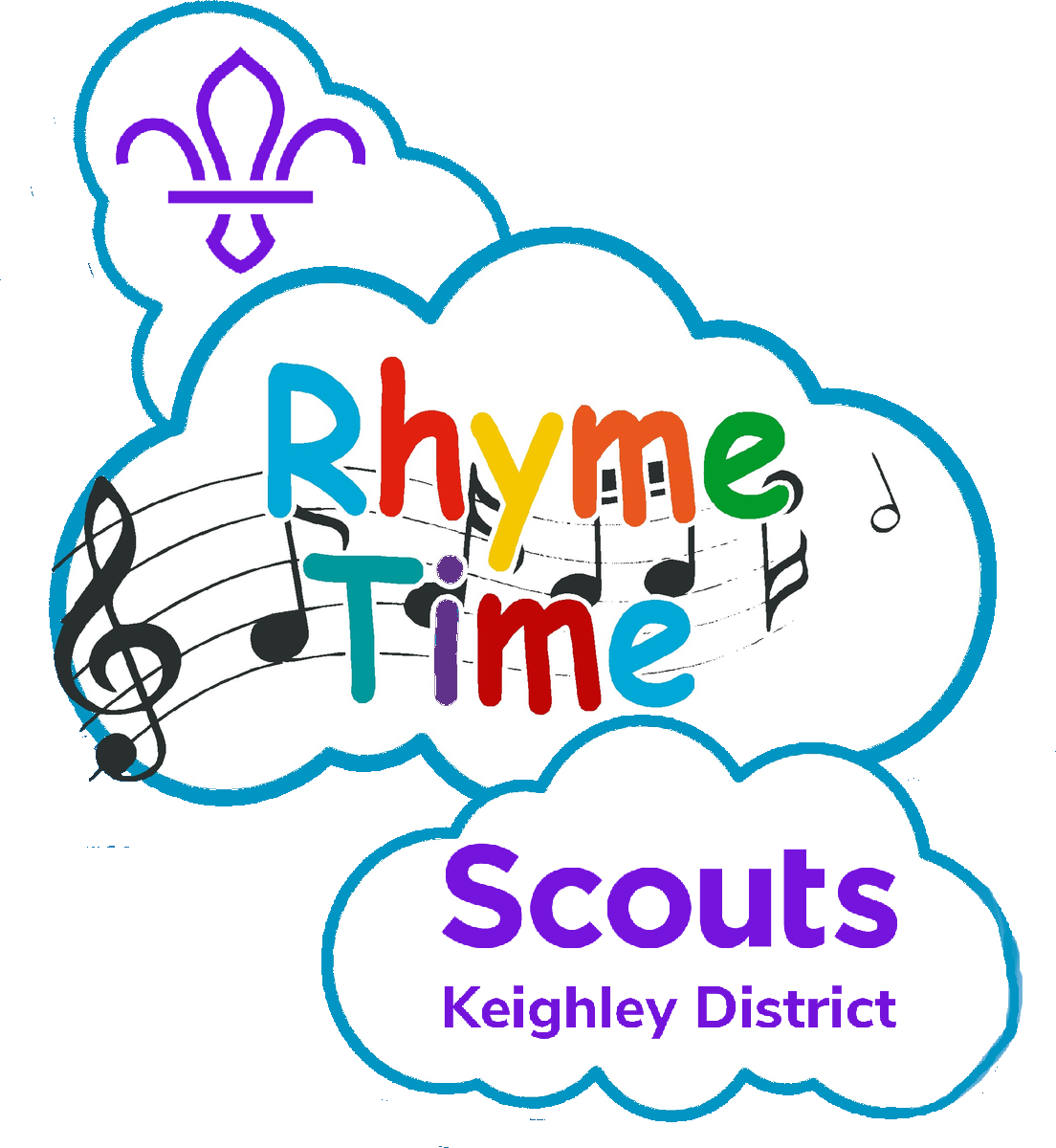 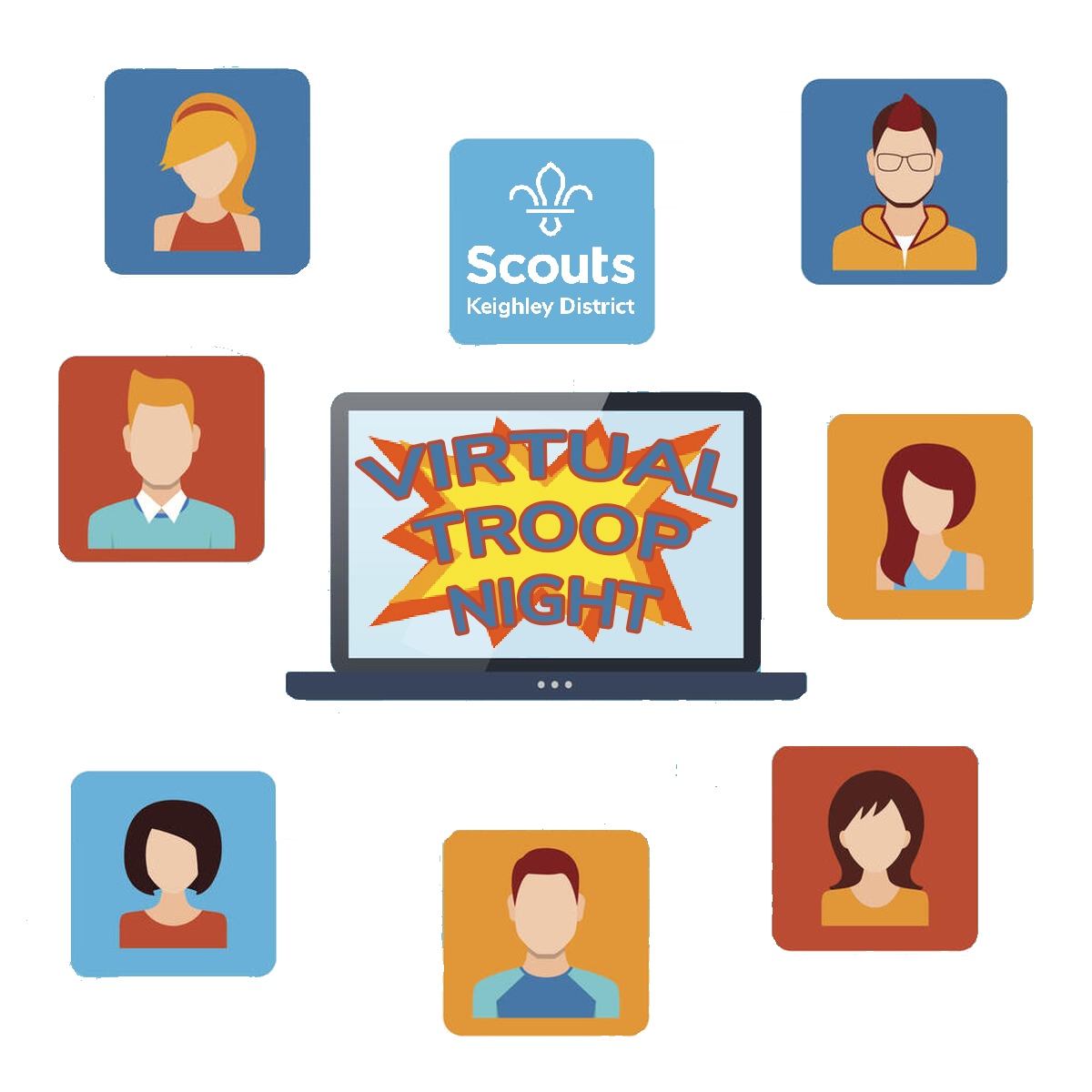 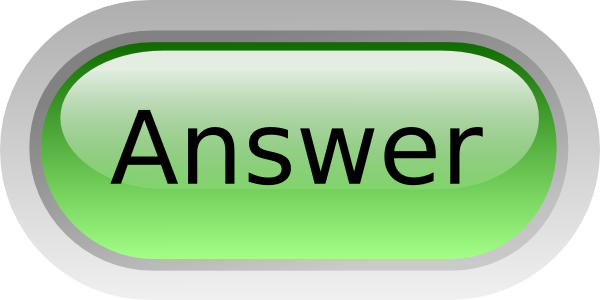 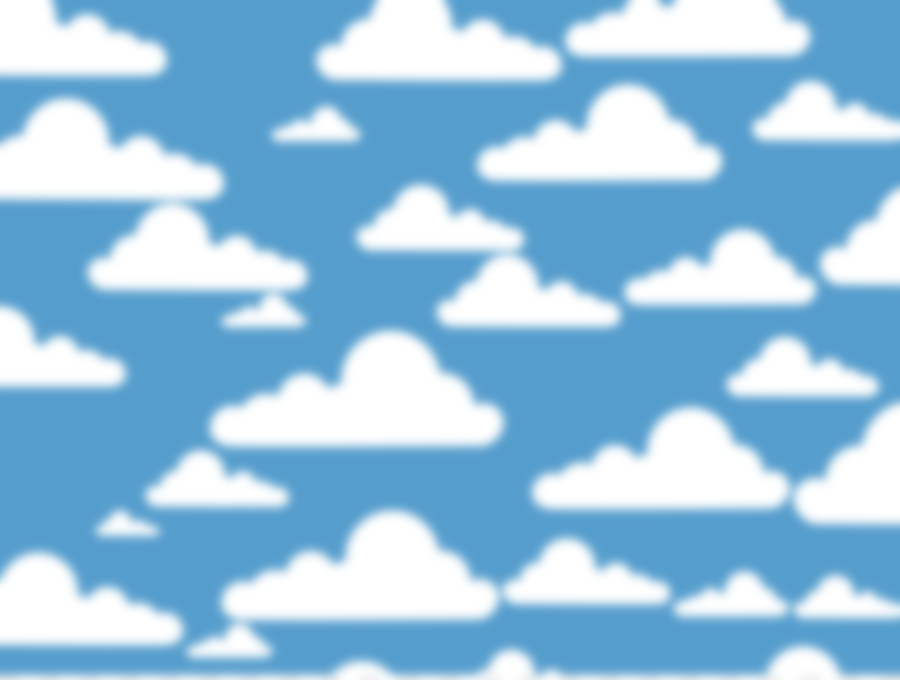 Minions have strong opinions
Yellow henchmen from ‘Despicable Me’ aren’t afraid to voice their thoughts on any subject
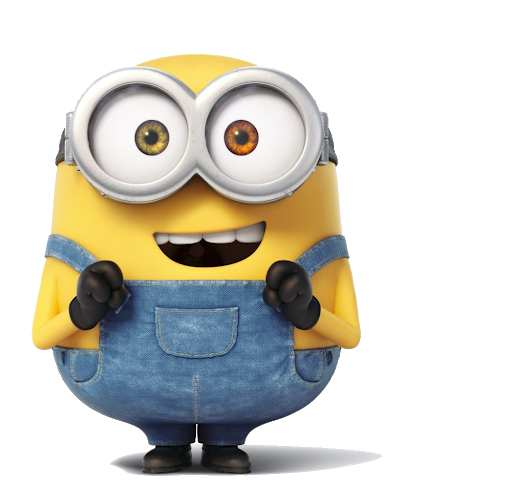 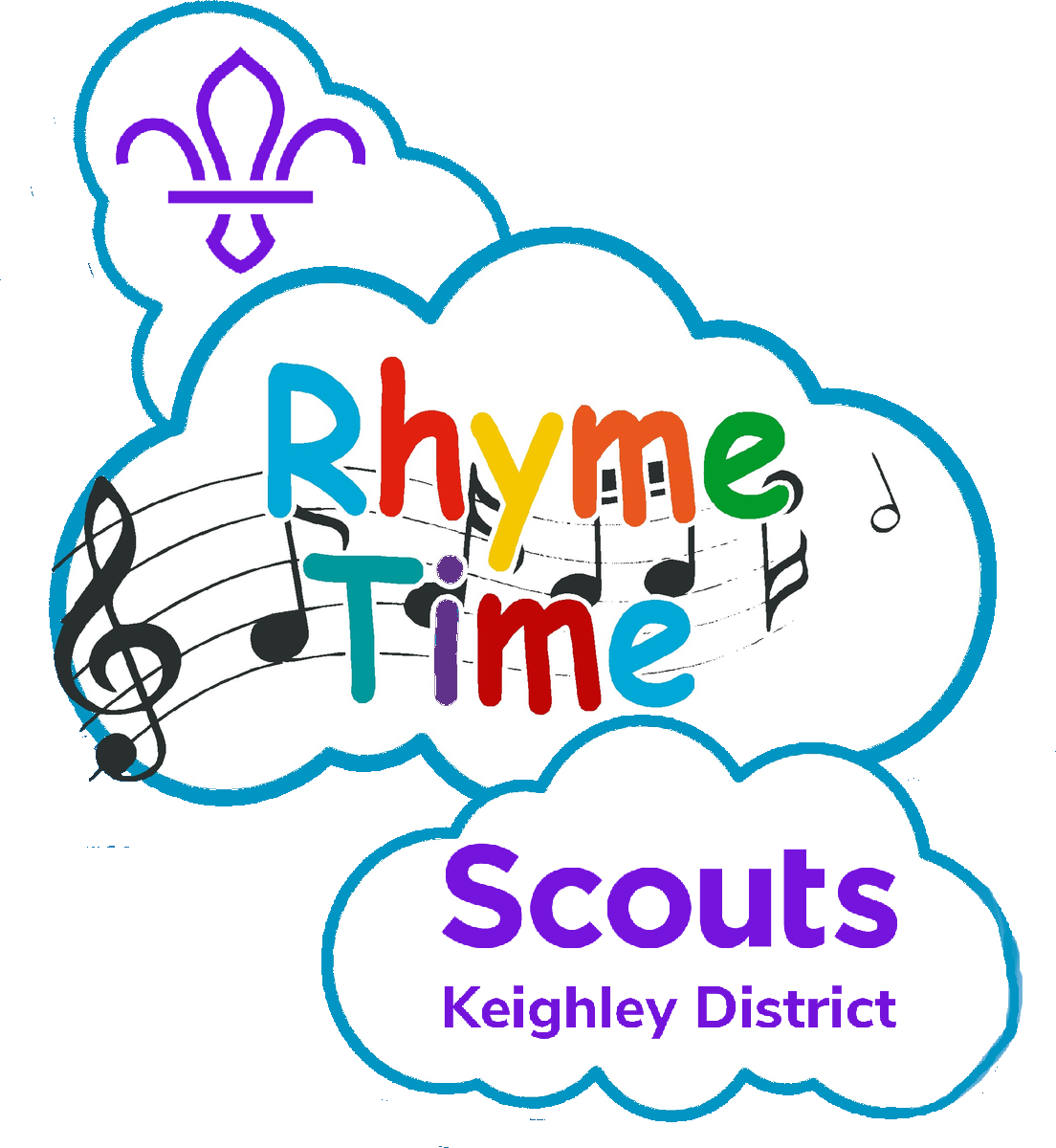 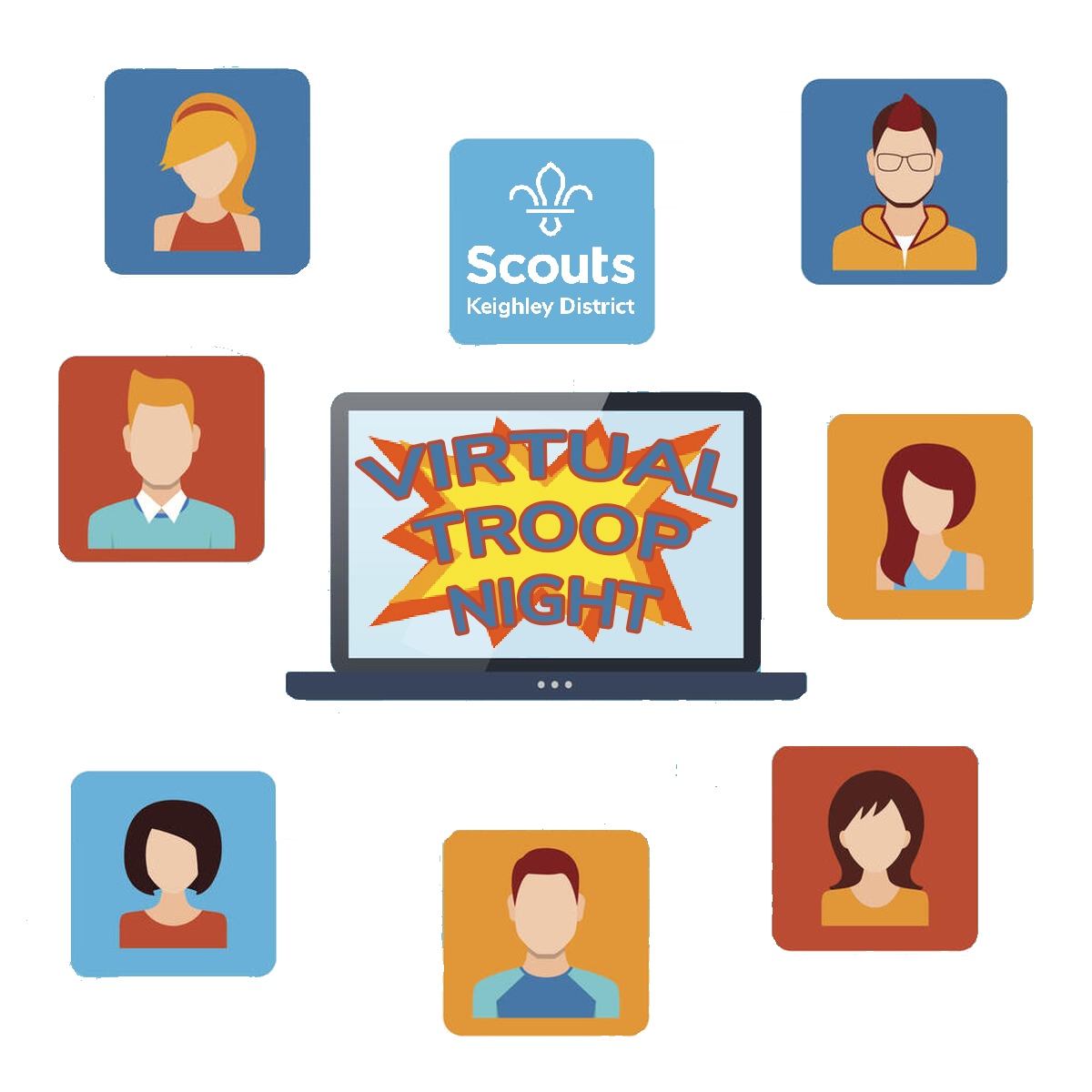 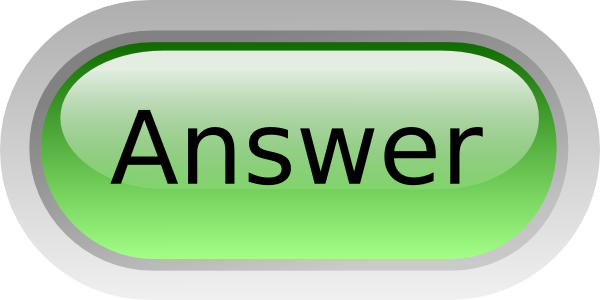 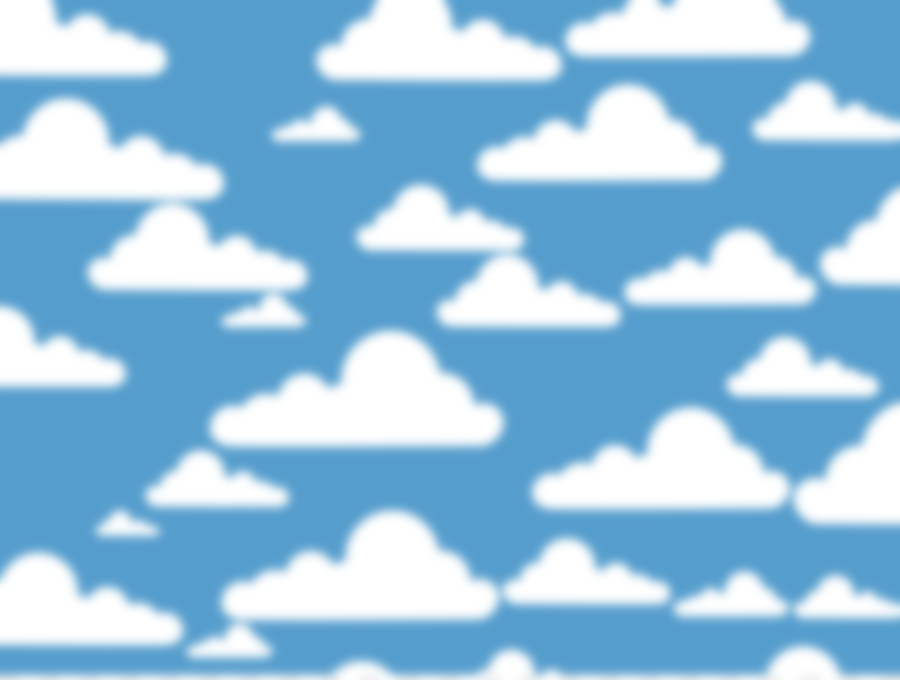 Jay Z feeling lazy
Beyonce’s husband having a duvet day
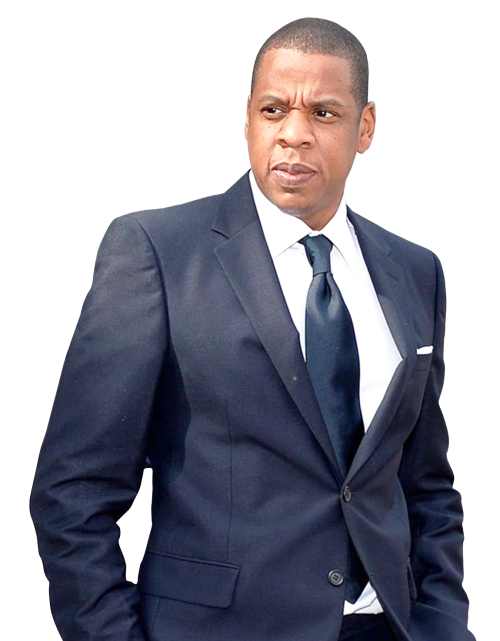 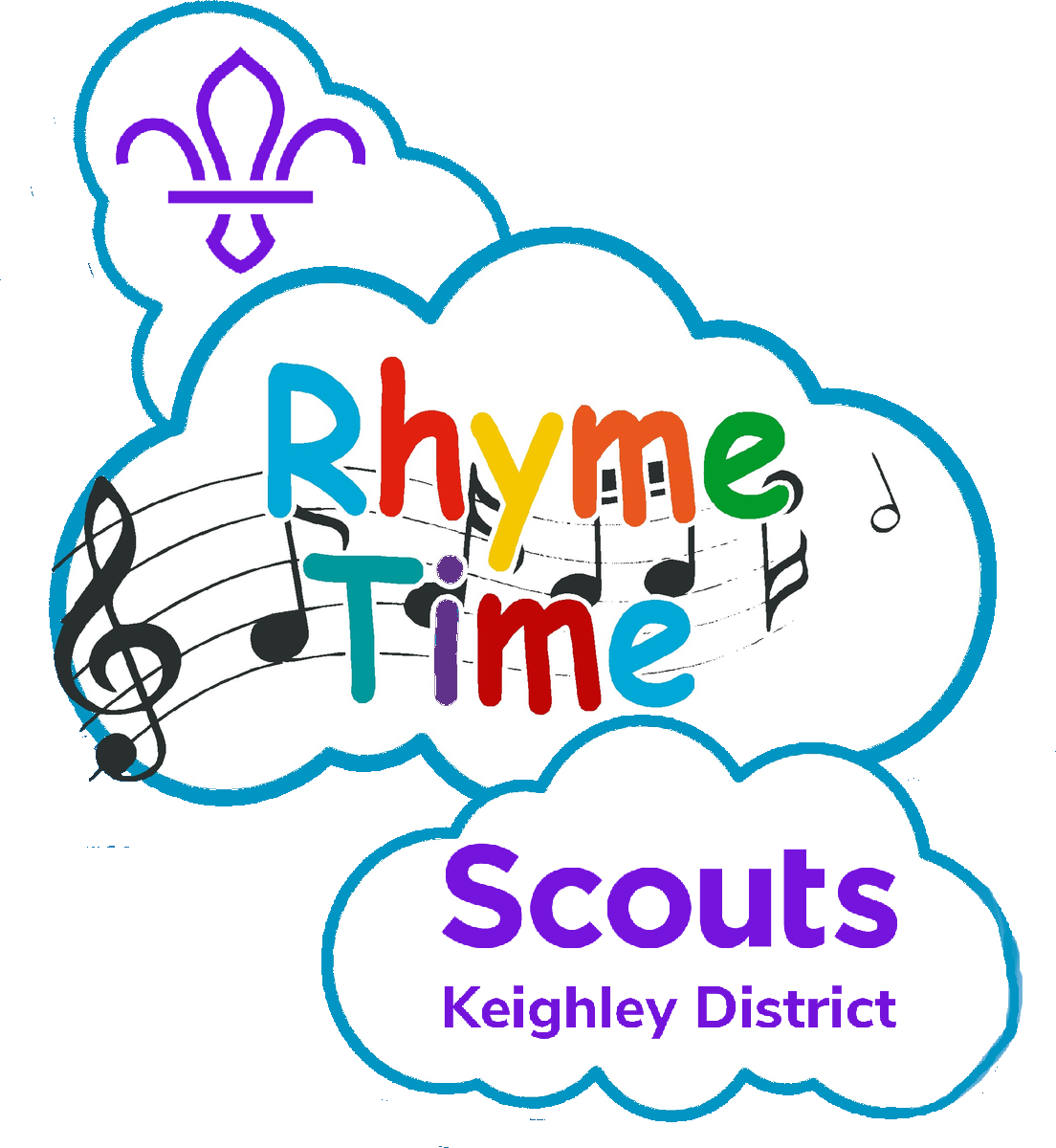 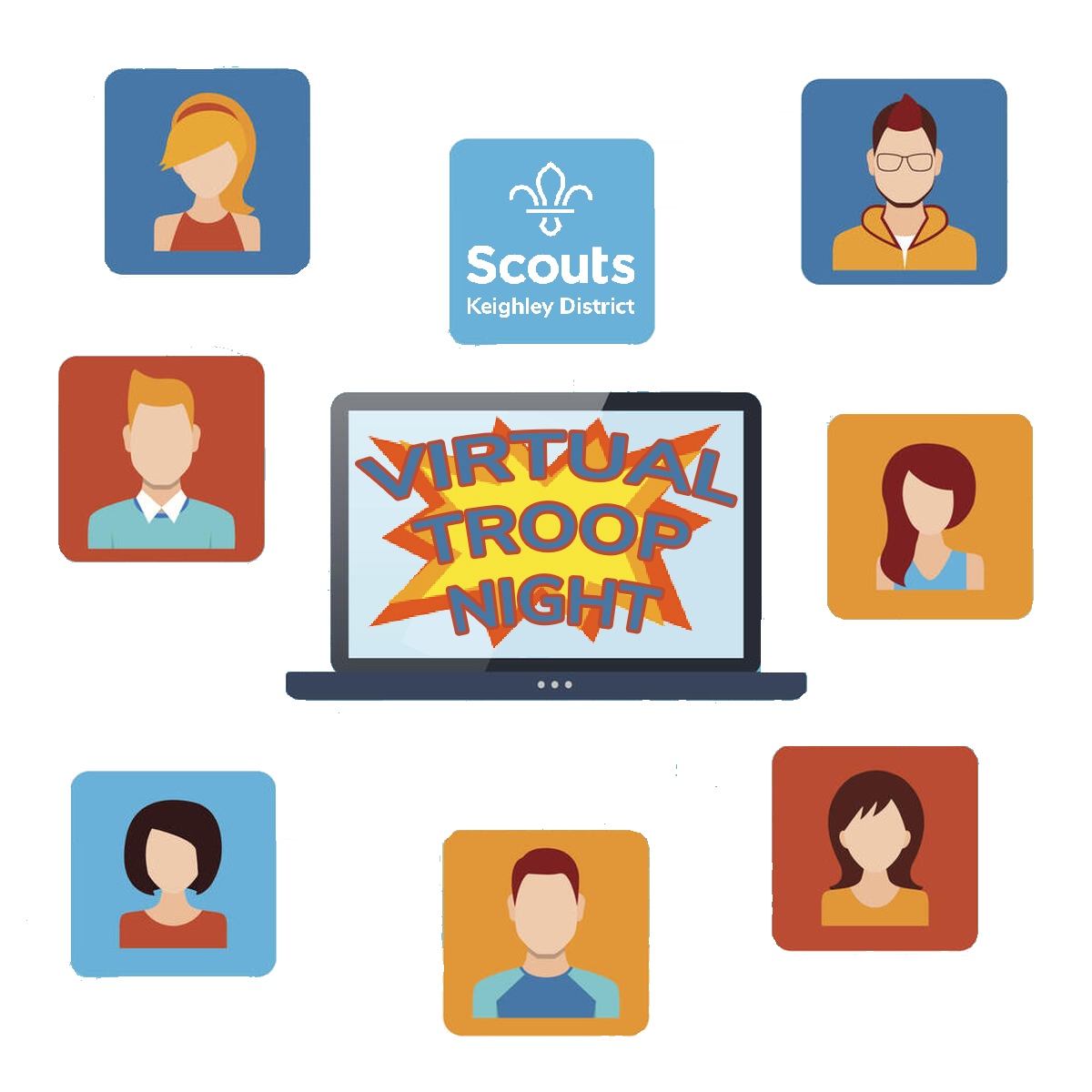 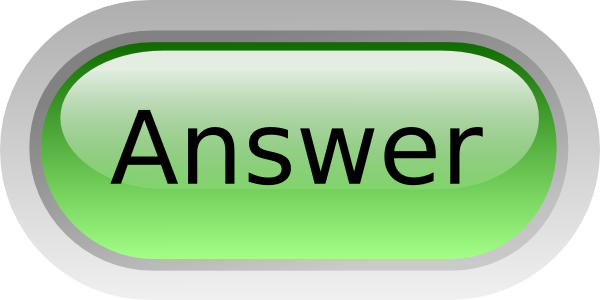 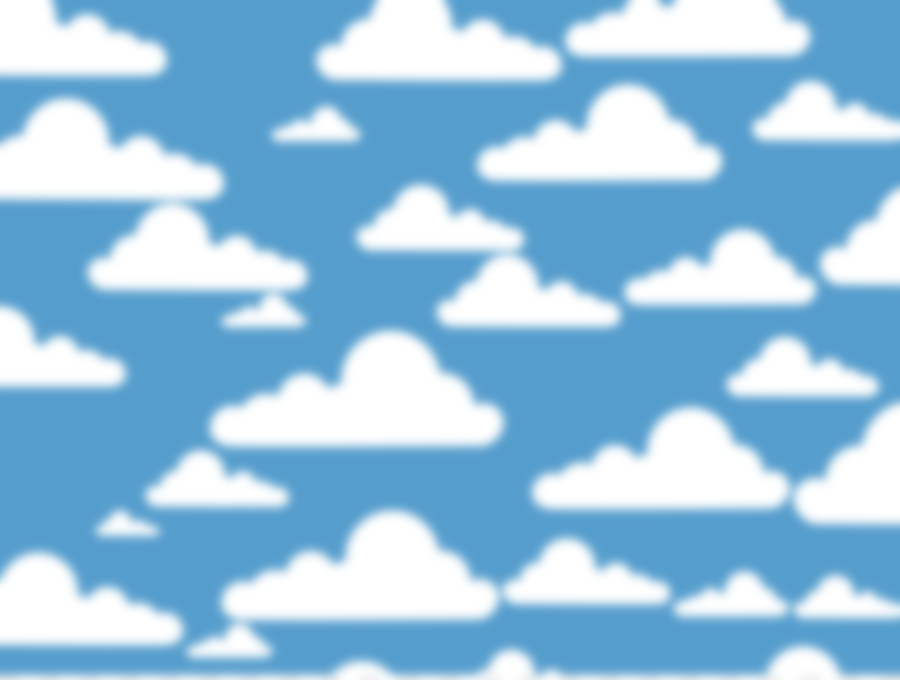 SpongeBob SquarePants eating ants
Yellow cartoon sponge consuming small insects
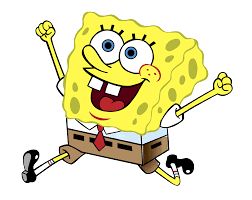 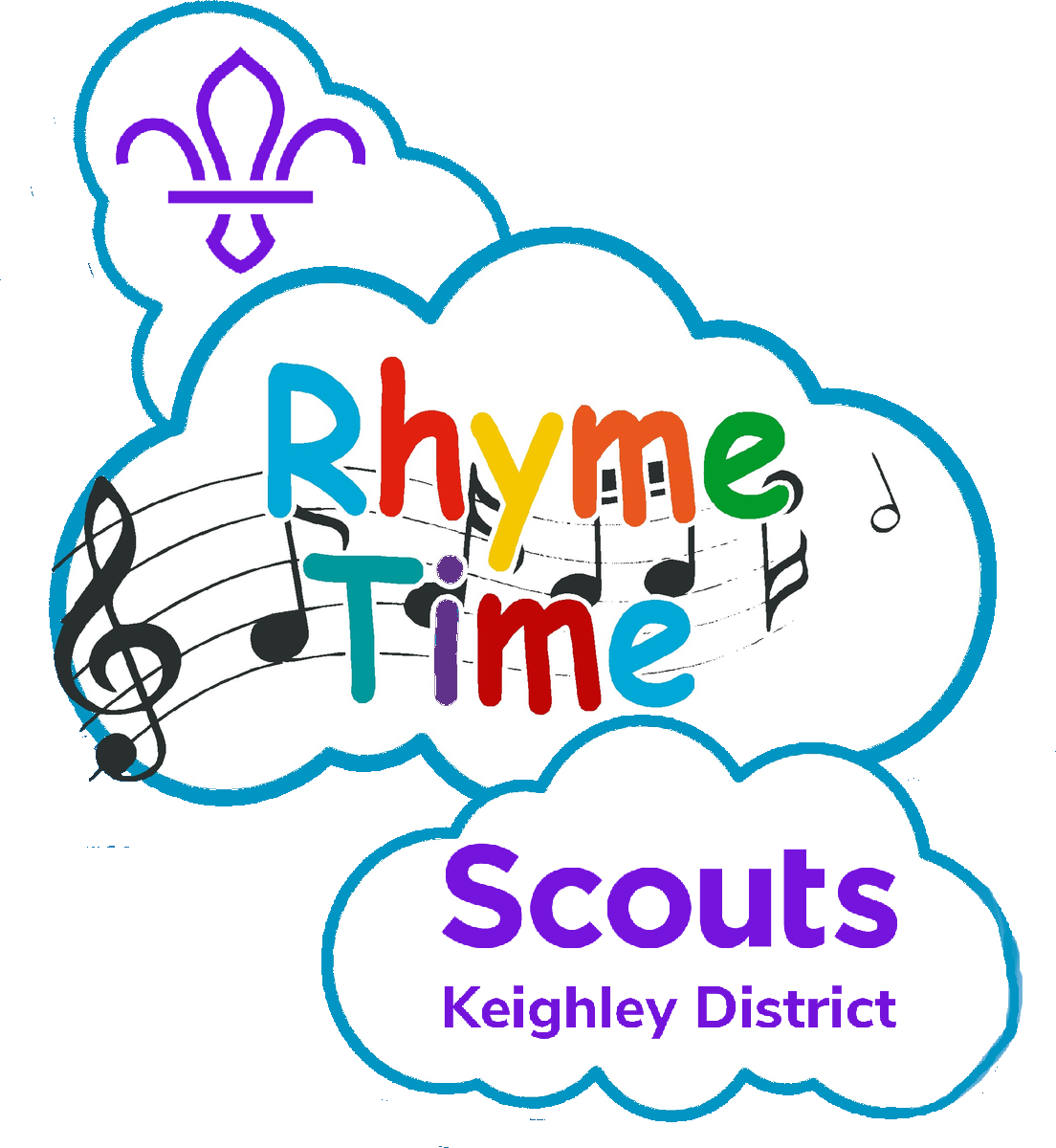 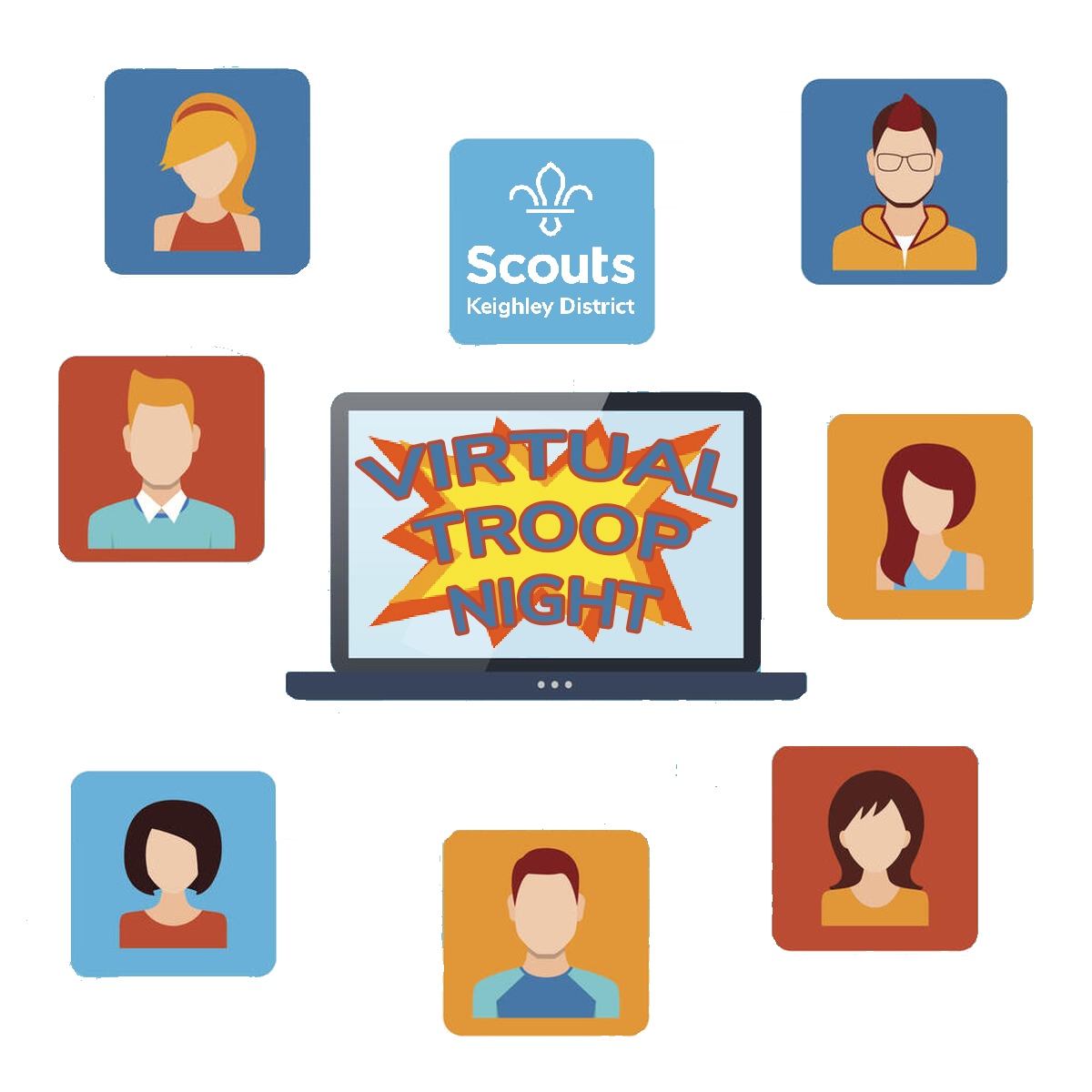 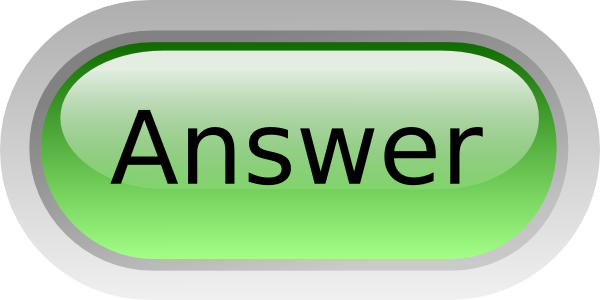 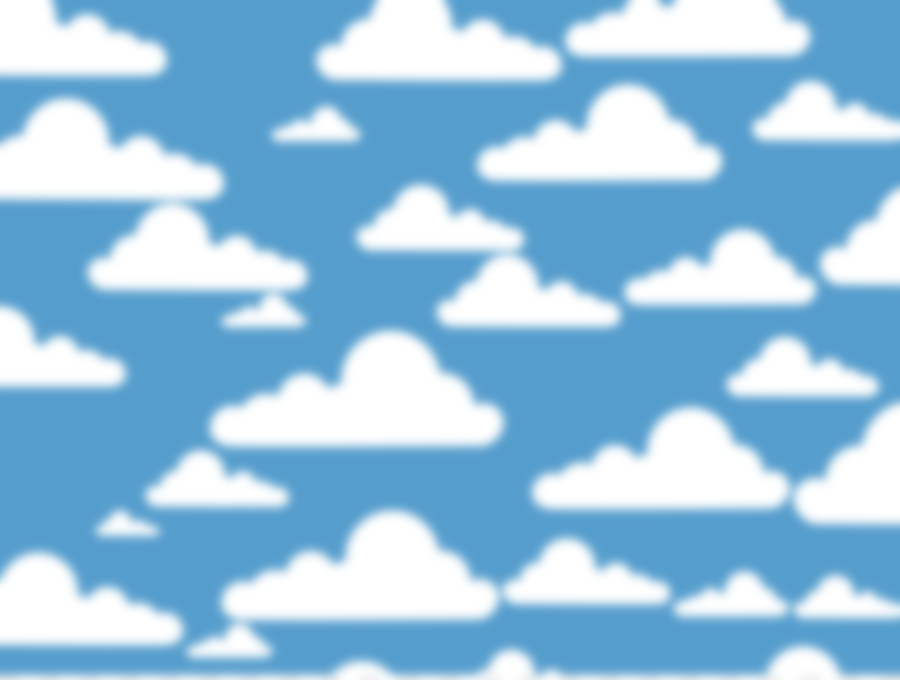 Cool bounty hunter from ‘Star Wars’ enjoys making music with one other person
Boba Fett playing a duet
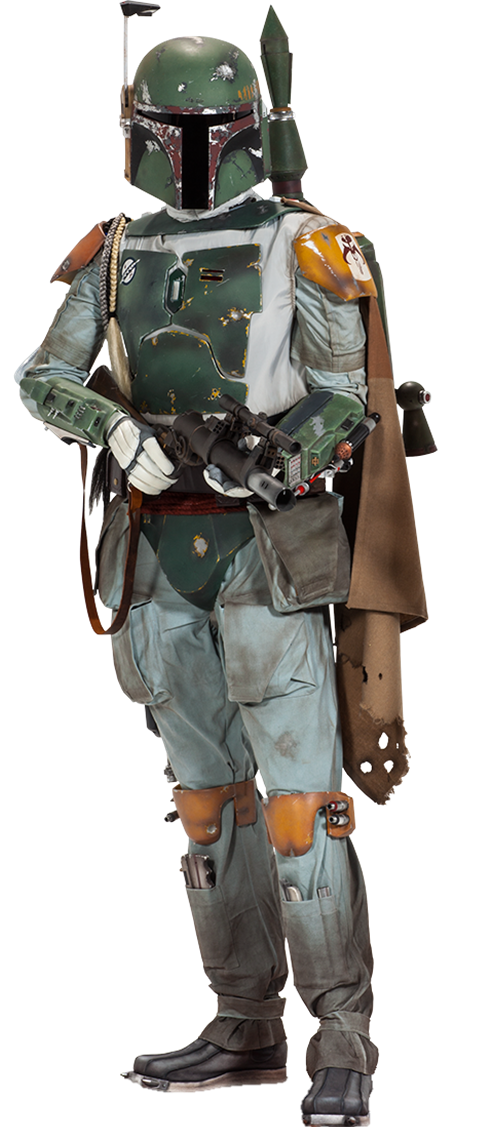 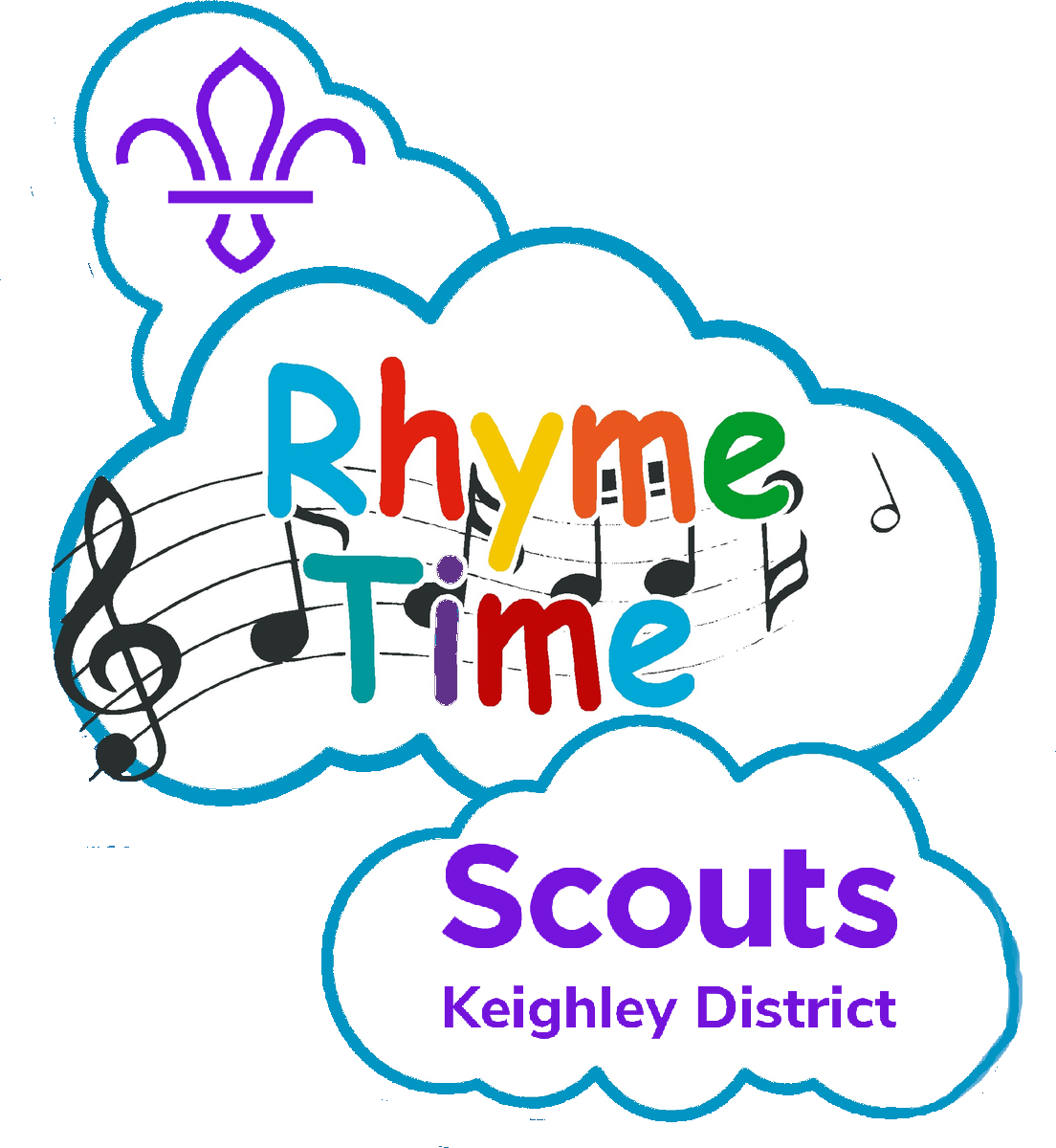 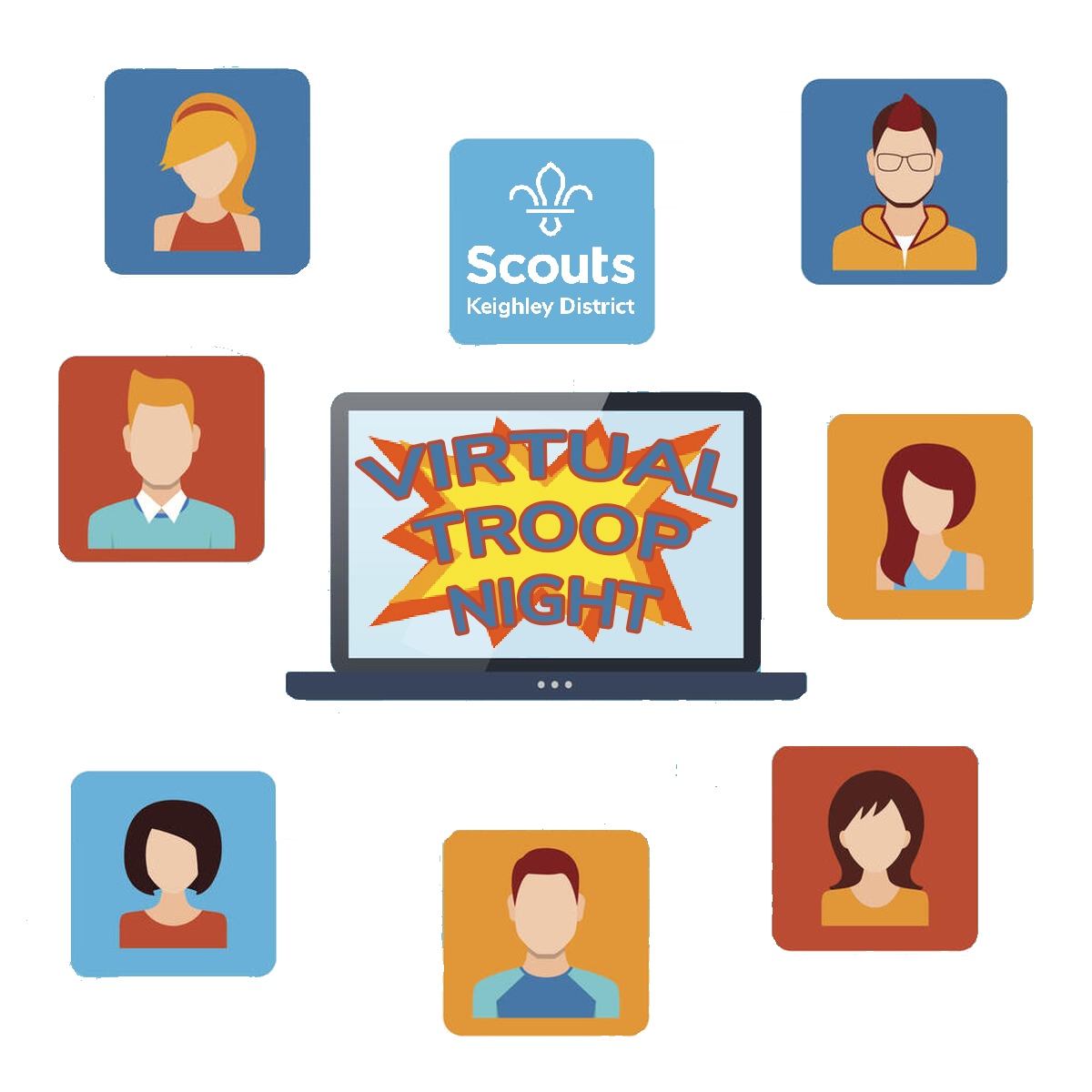 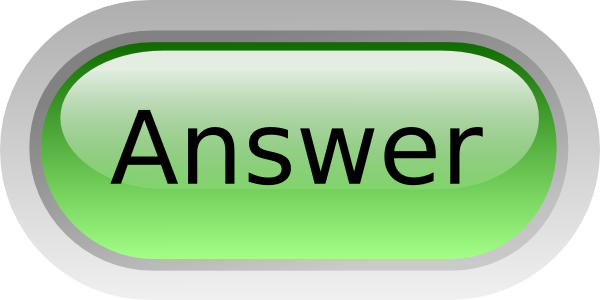 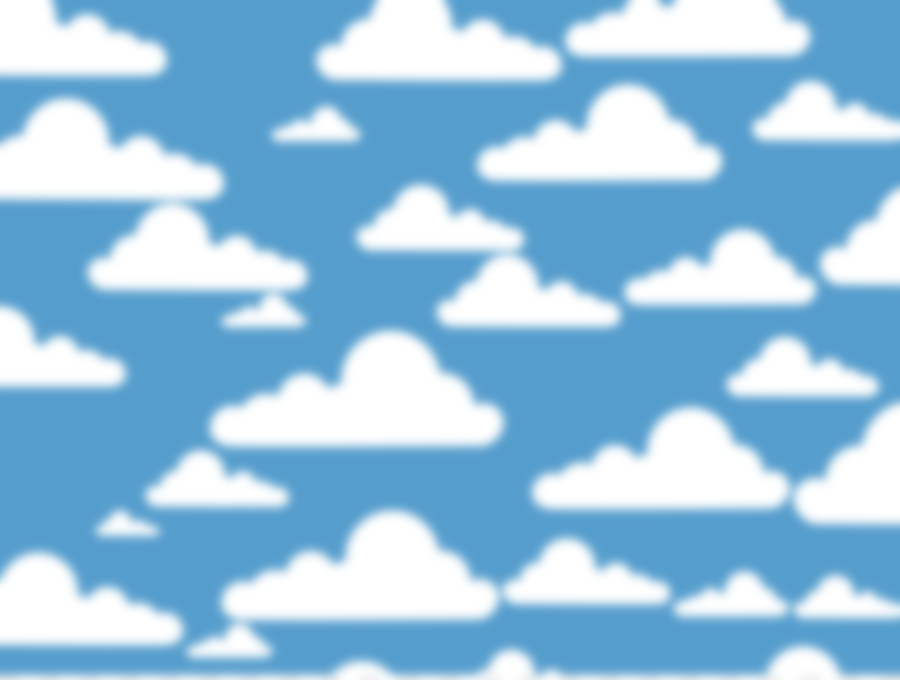 Orlando Bloom goes boom
Legolas actor explodes
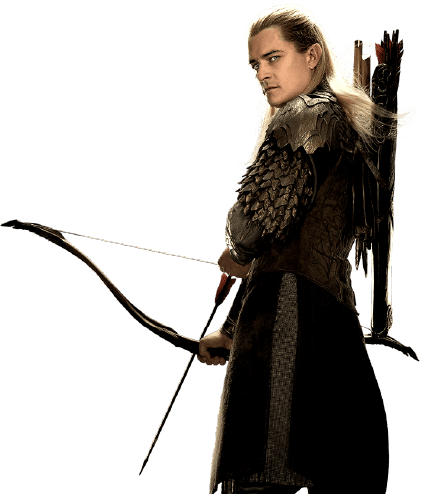 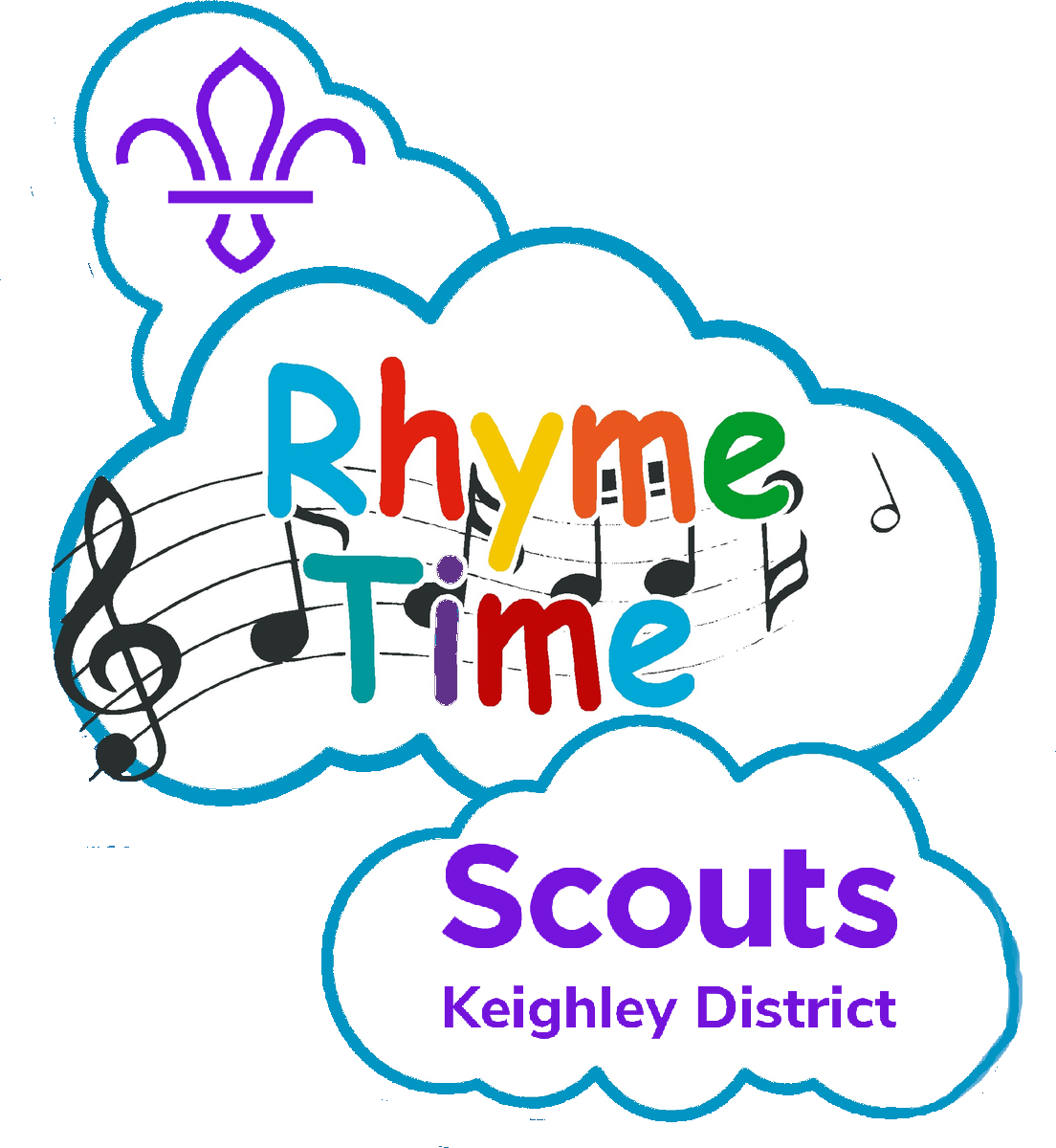 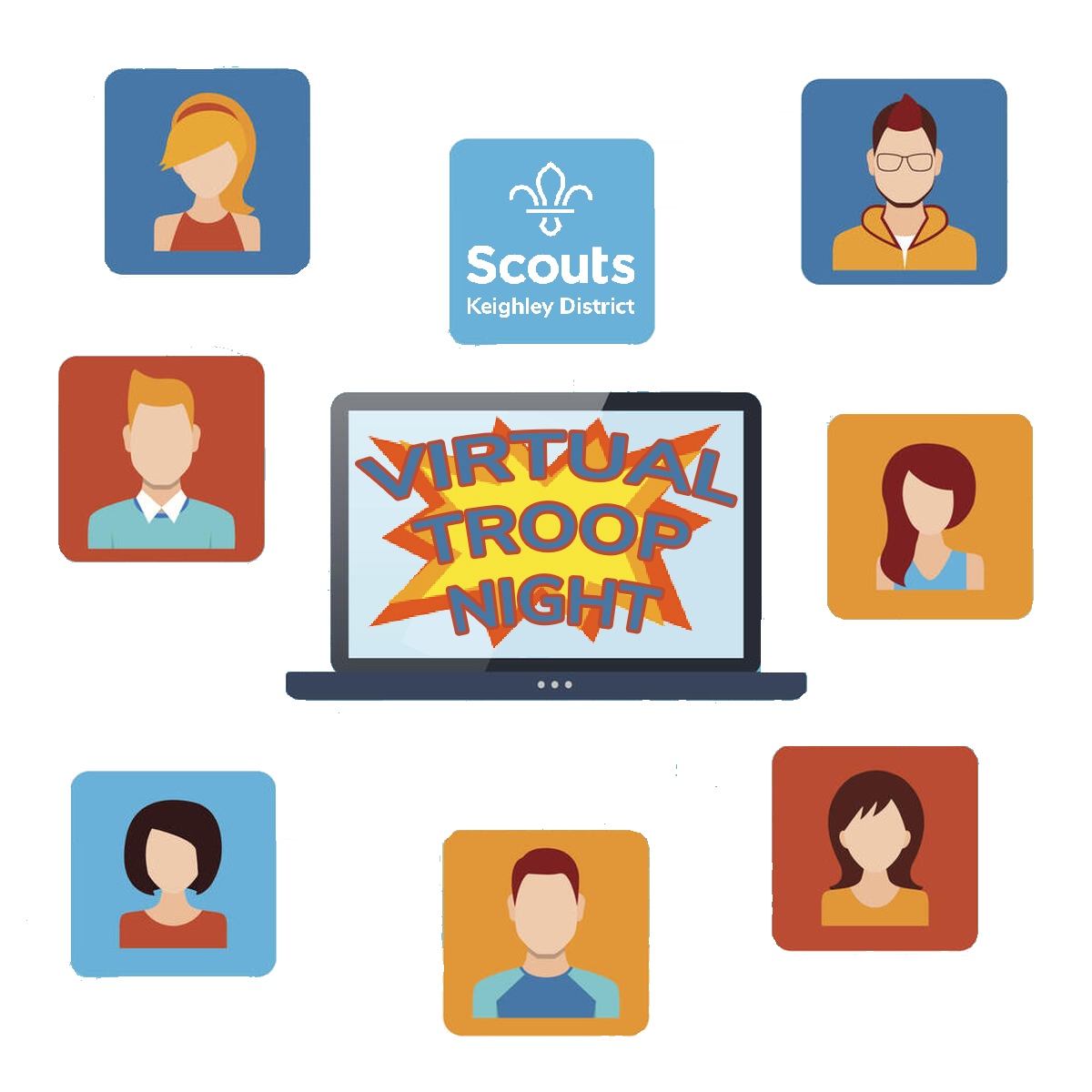 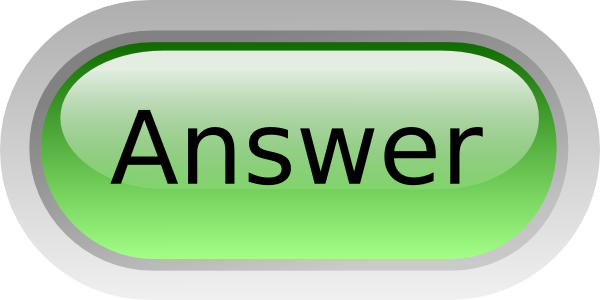 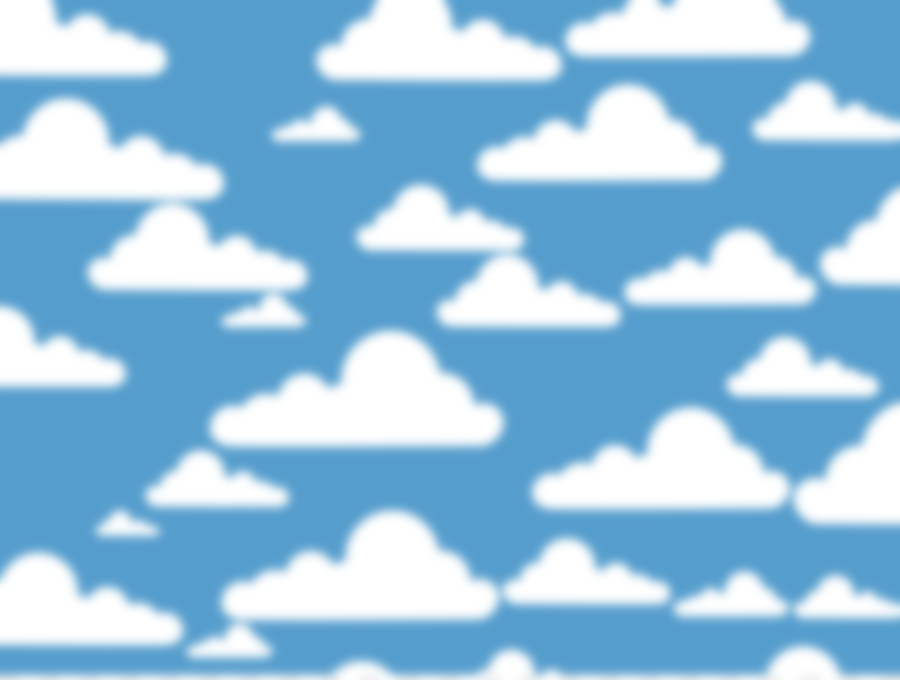 Yogi Bear full of hot air
Smarter-than-the-average-bear is inflating with warm oxygen
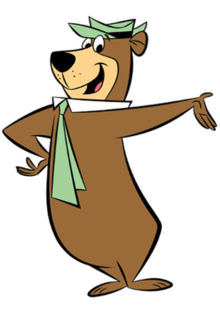 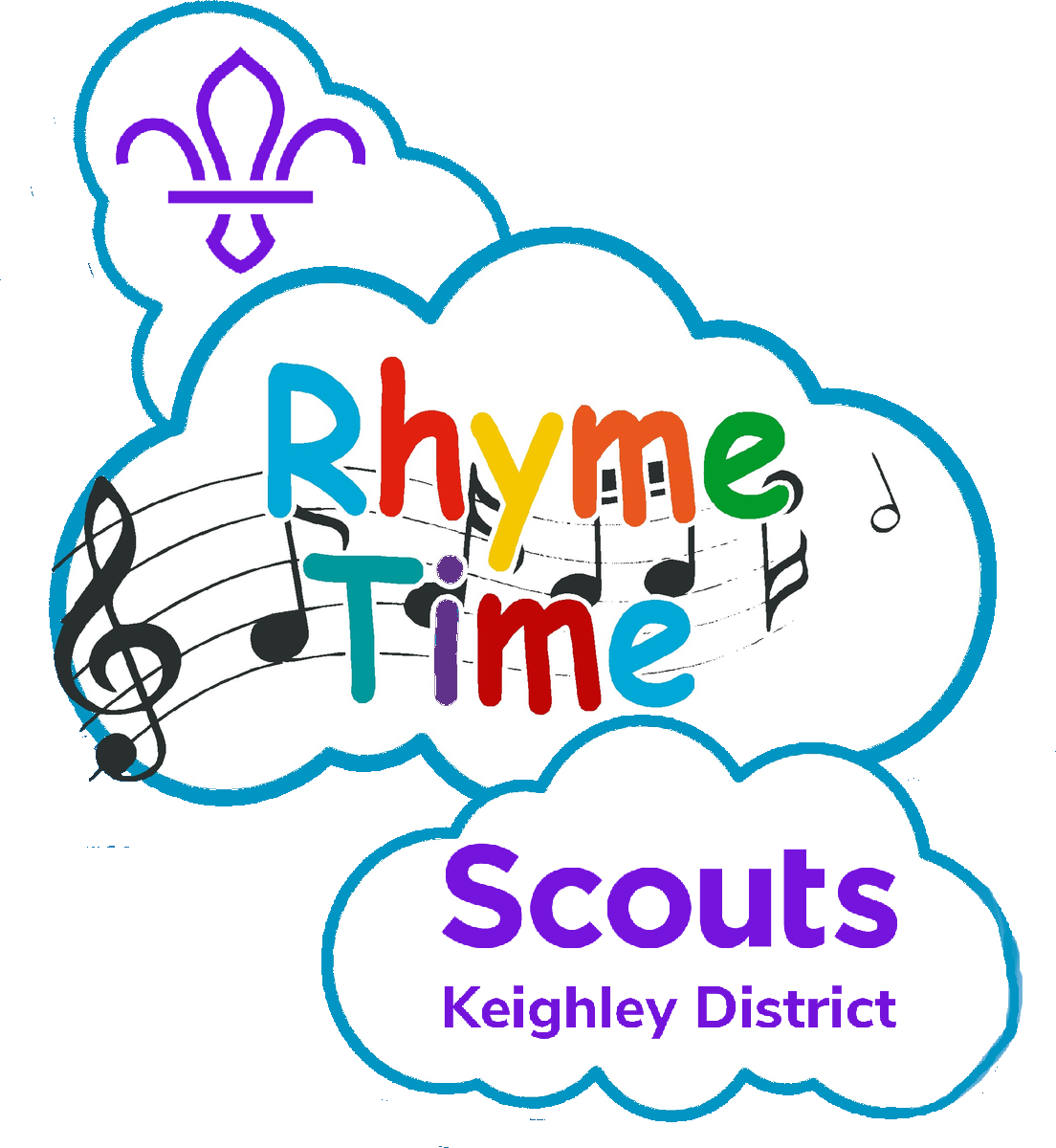 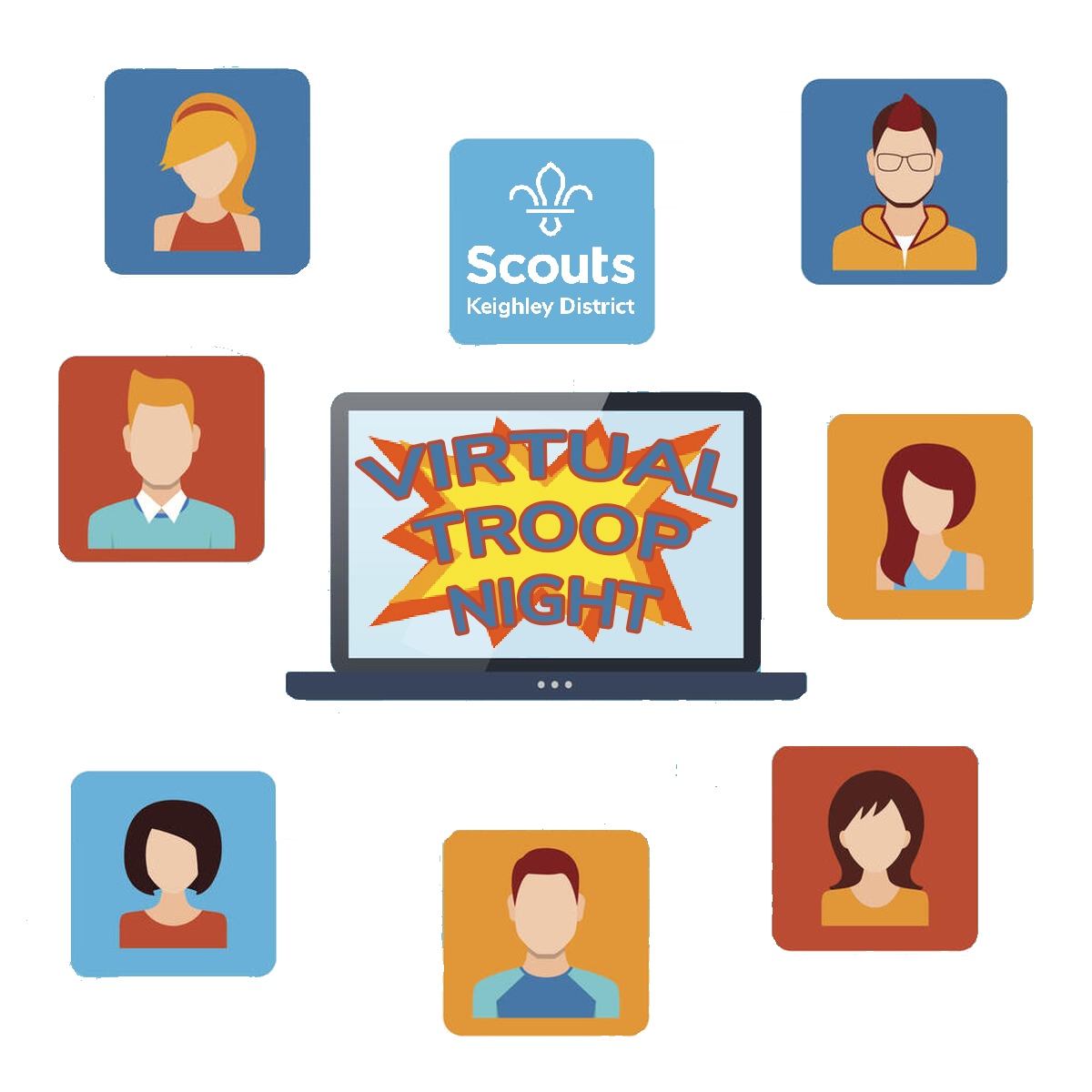 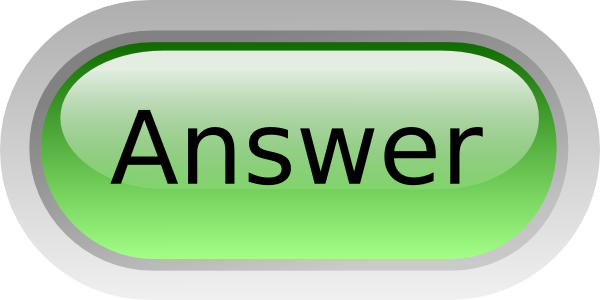 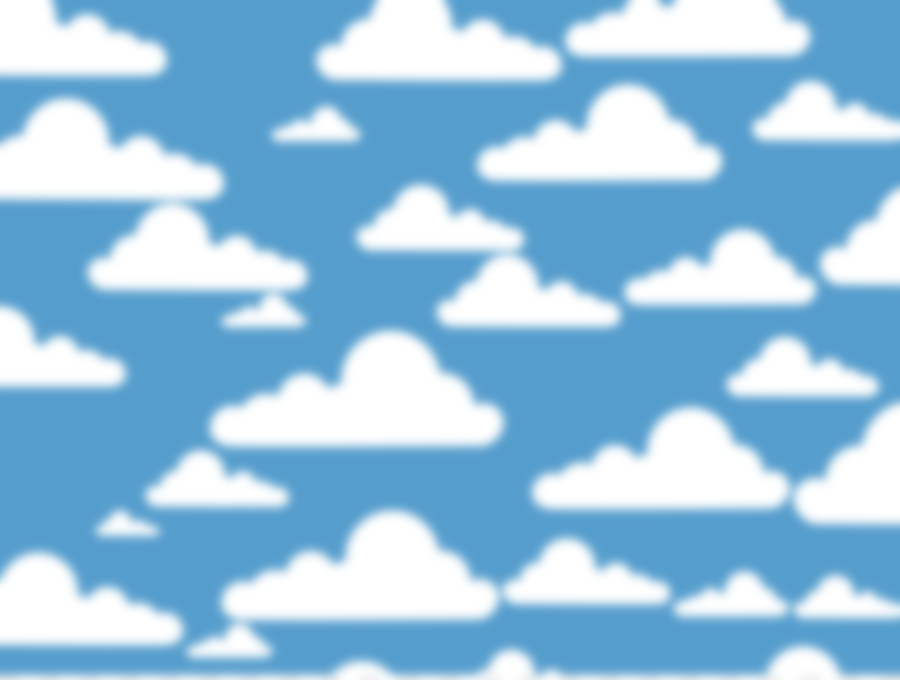 Martin Freeman surrounded by seamen
‘Sherlock’ and Bilbo Baggins actor on a boat with loads of sailors
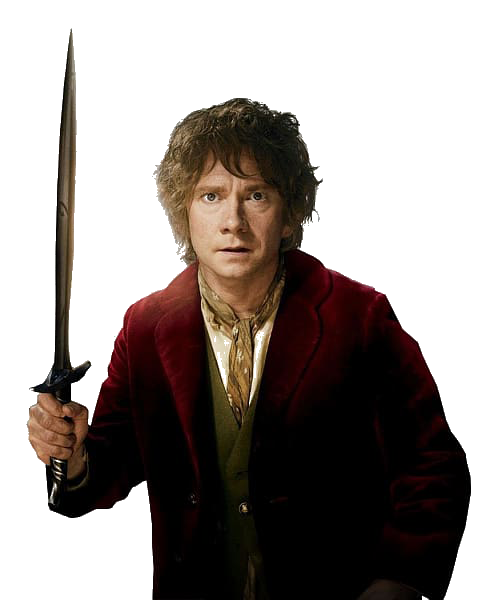 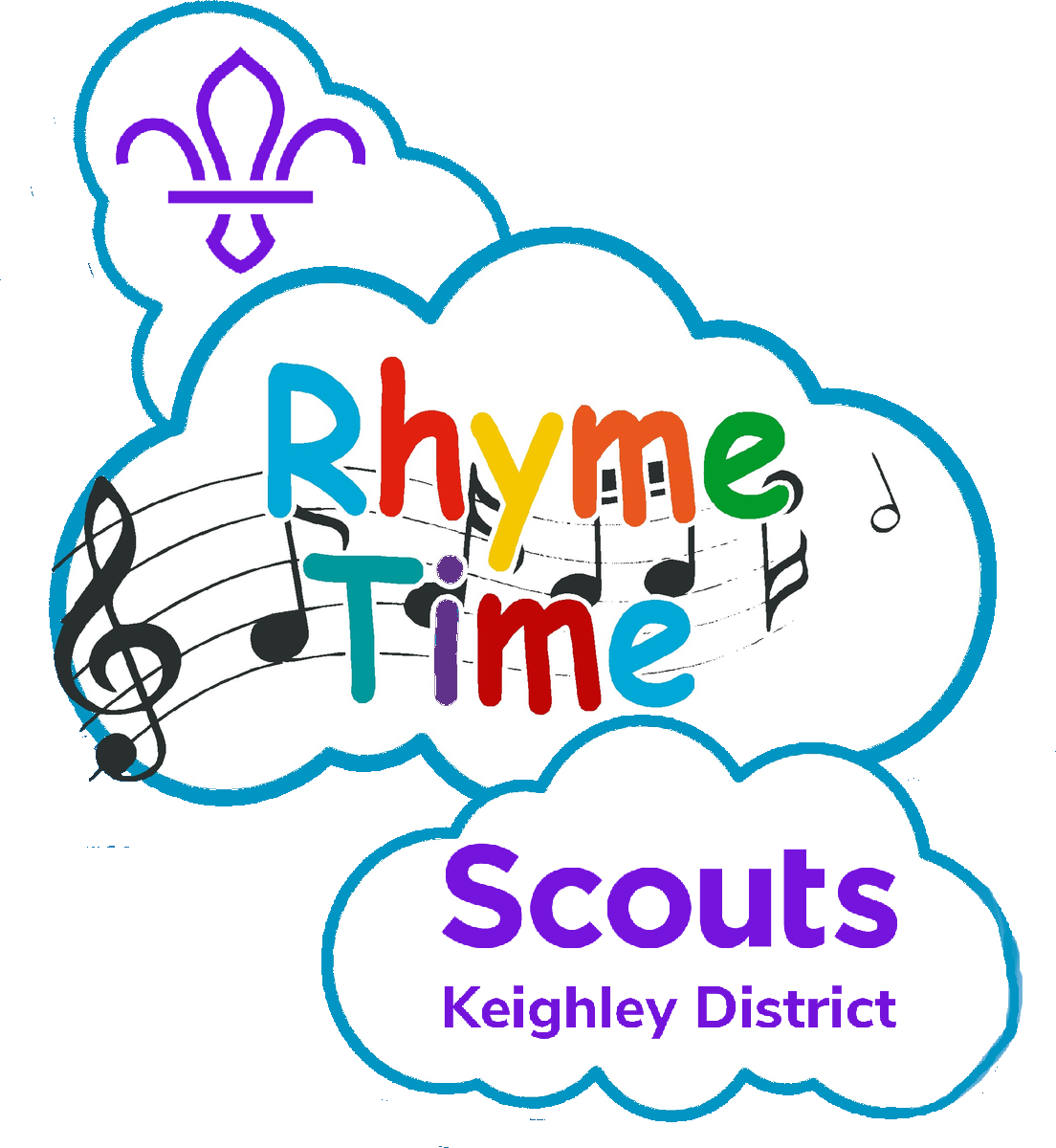 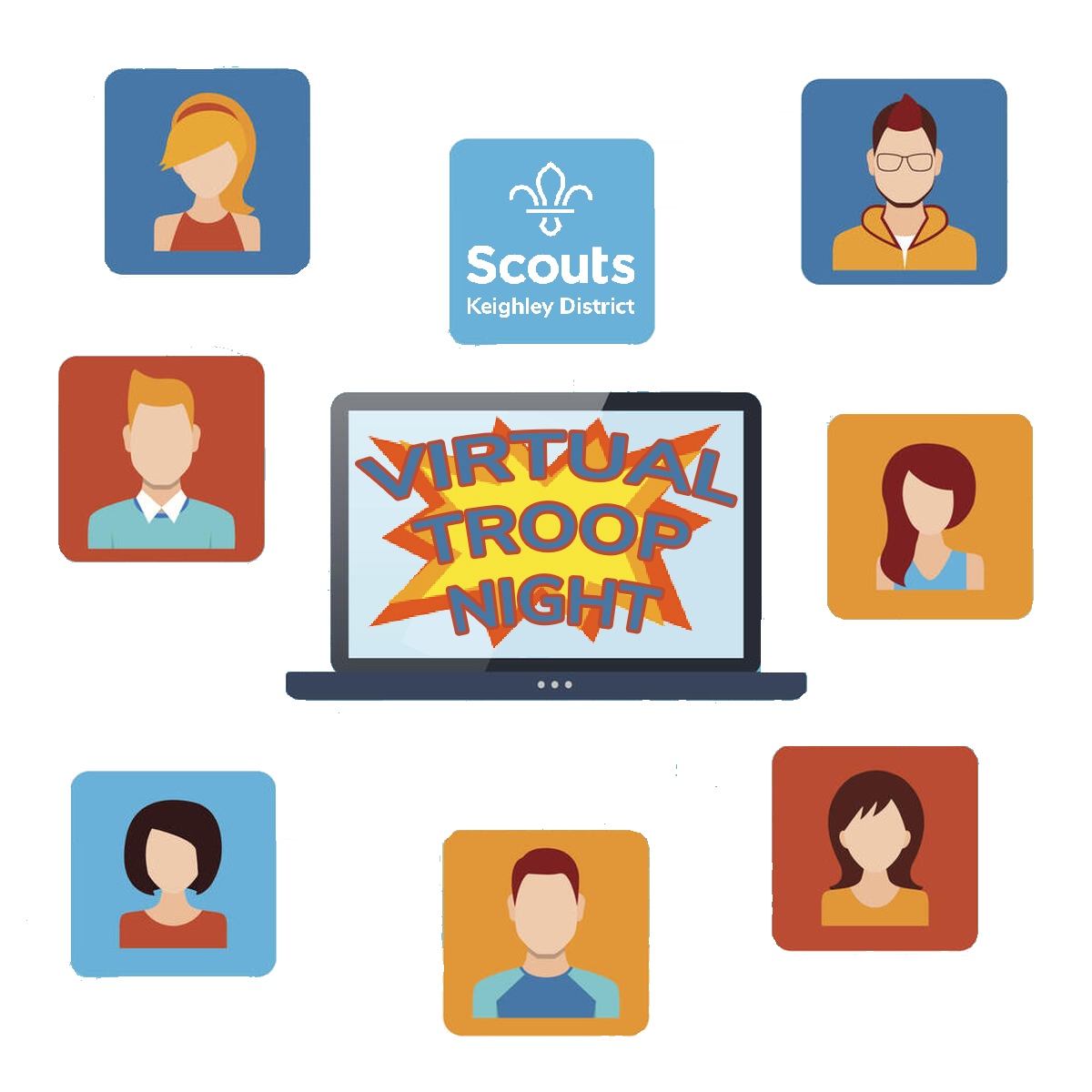 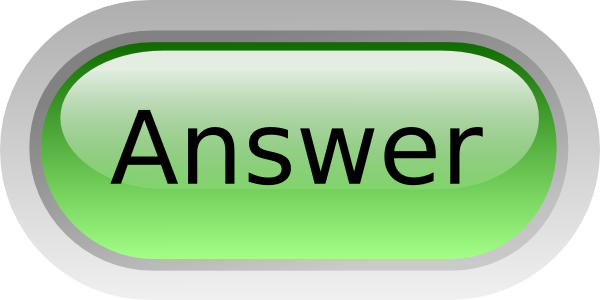 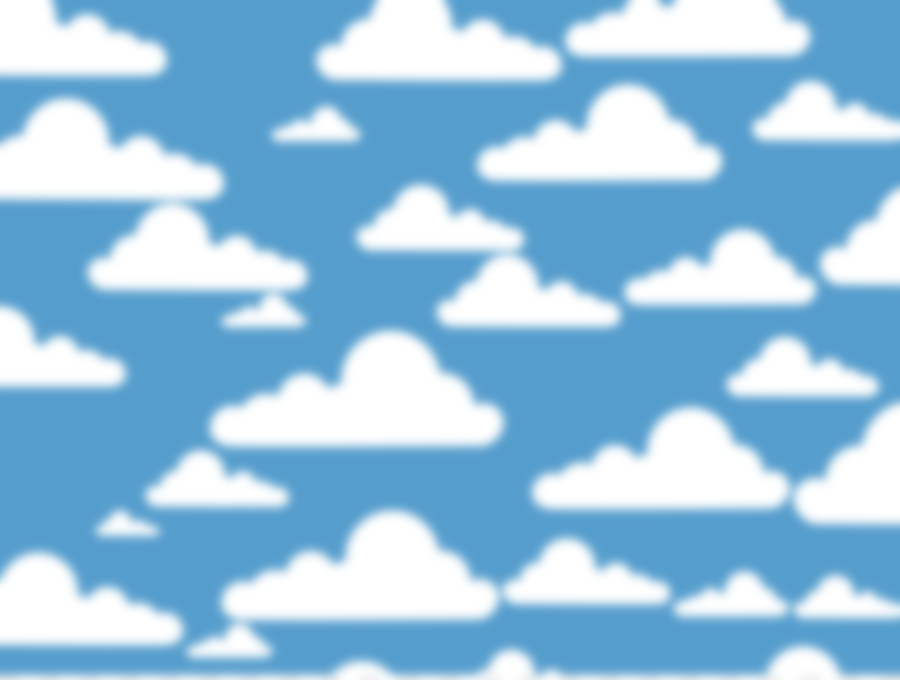 Arnold Schwarzenegger is a beggar
The Terminator is pleading for money
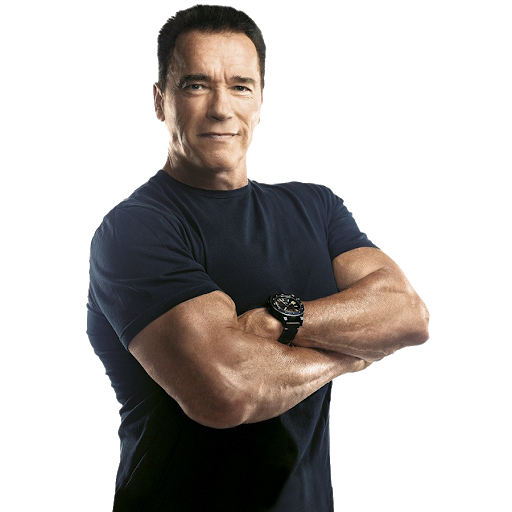 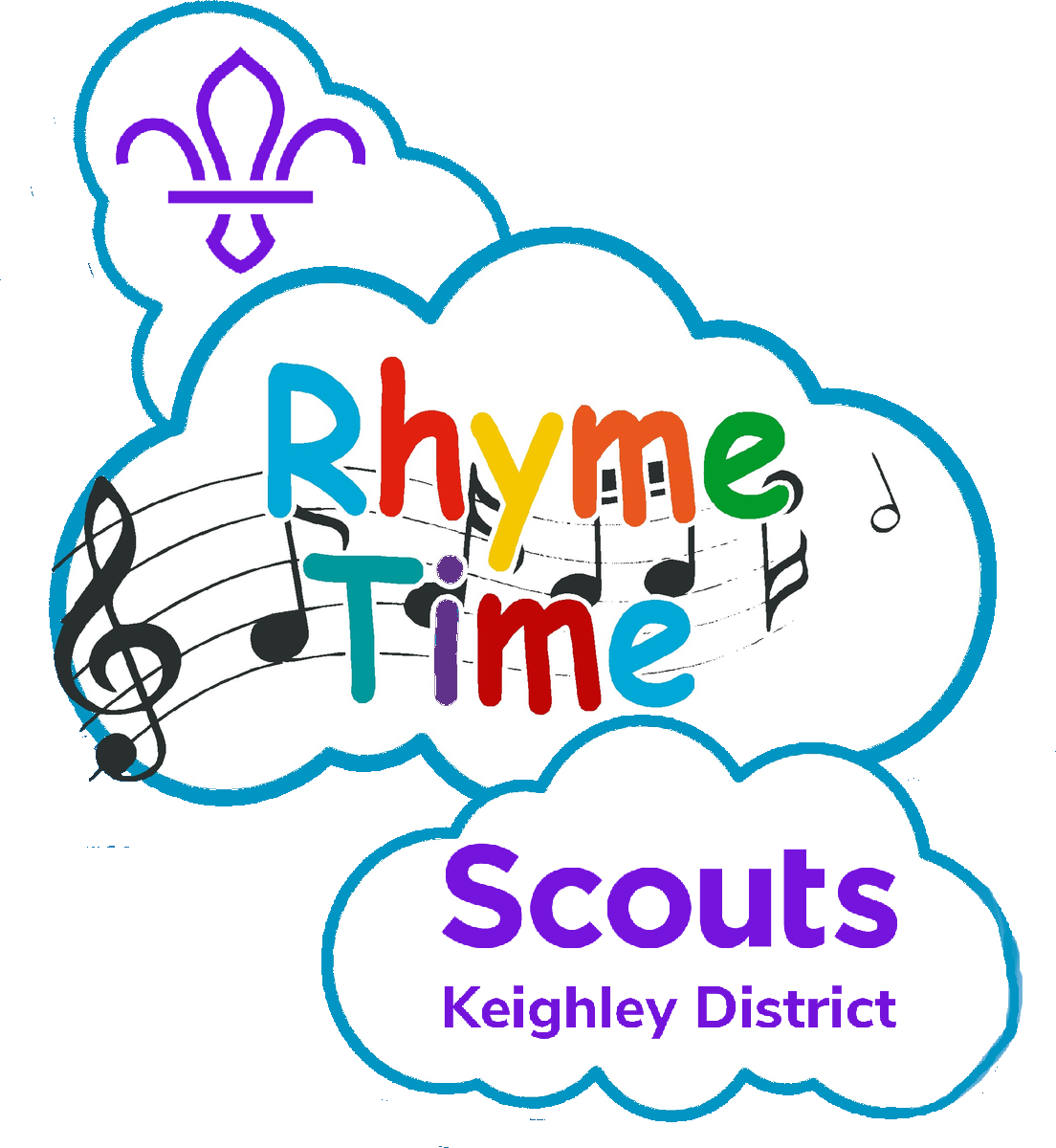 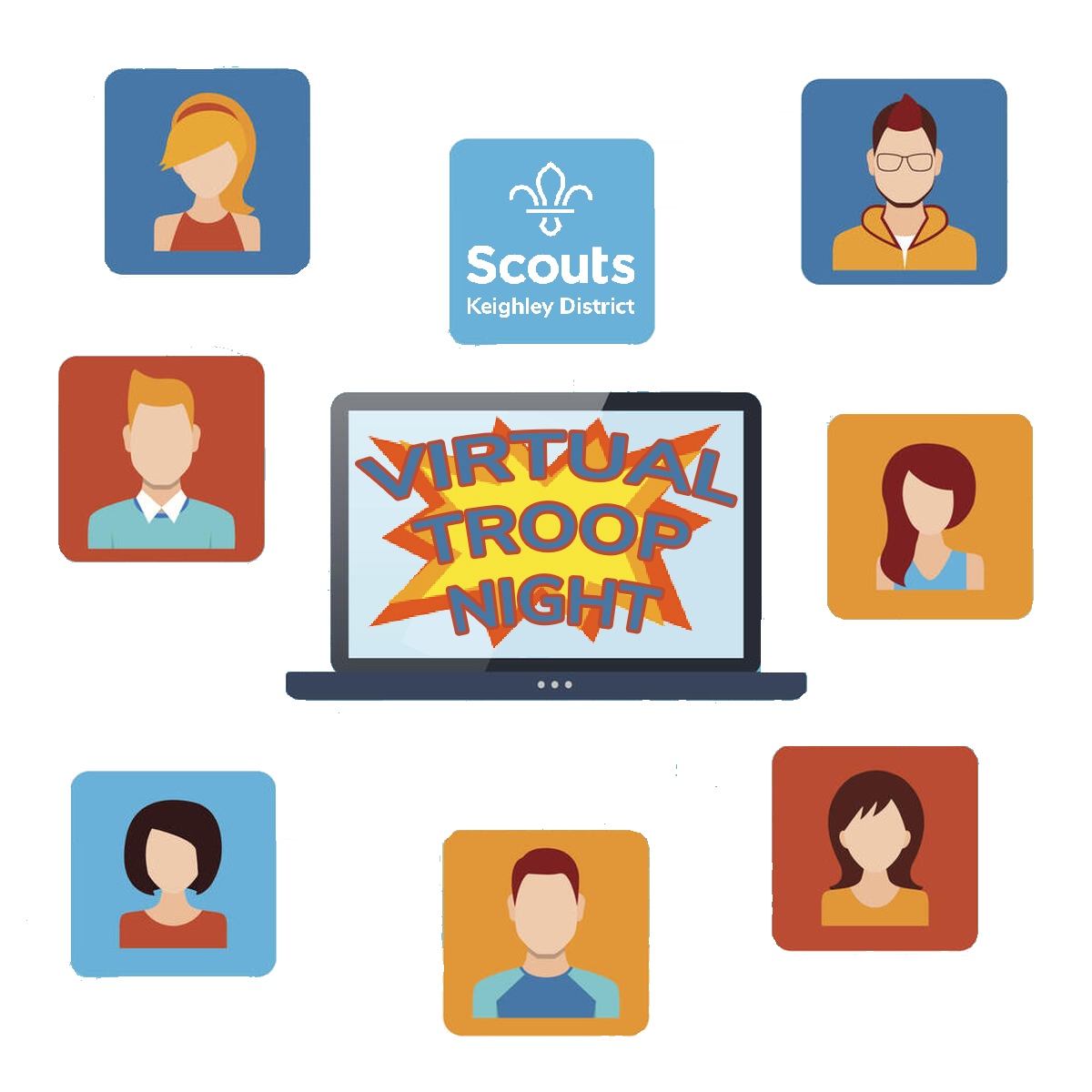 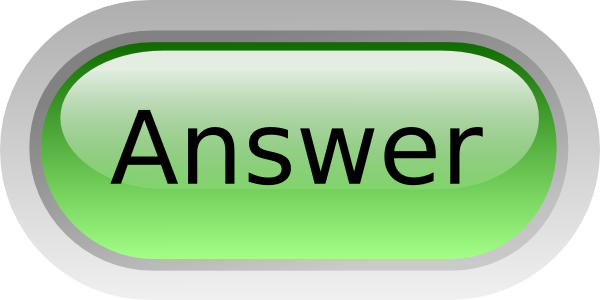 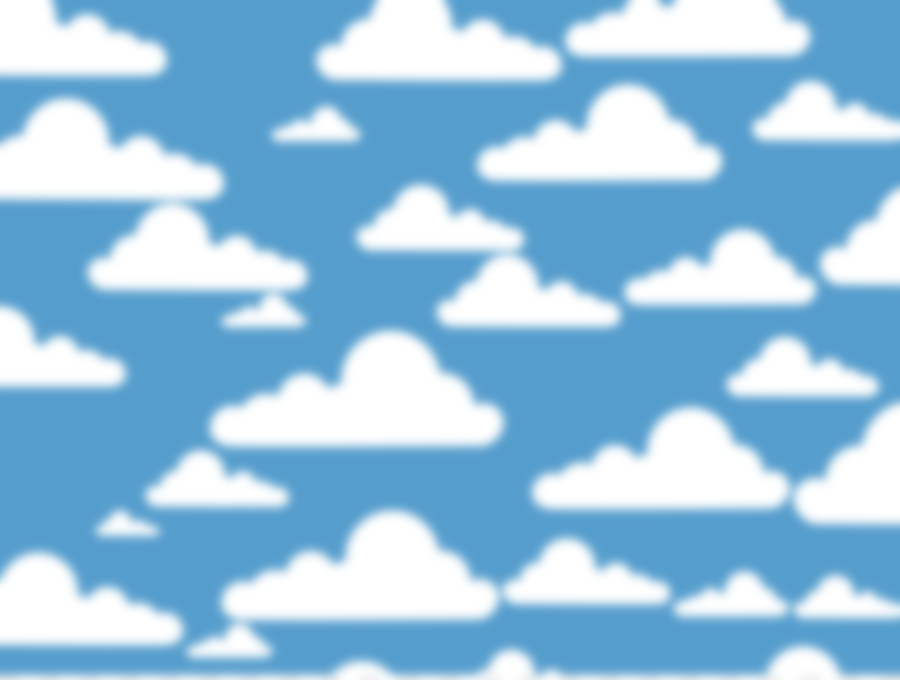 Tigger is a gold digger
Bouncy tiger from ‘Winnie-the-Pooh’ is only after his girlfriend’s money
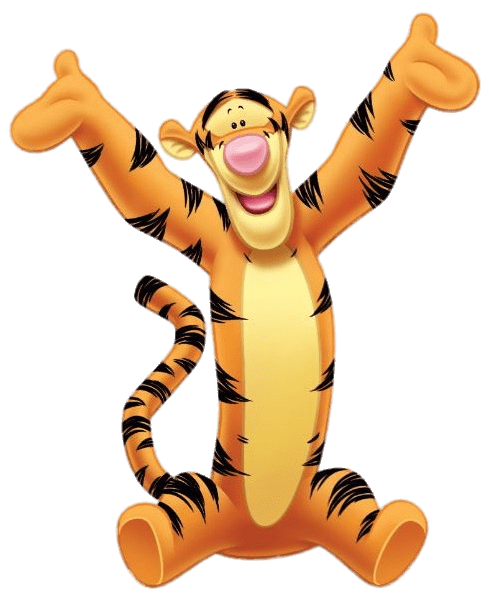 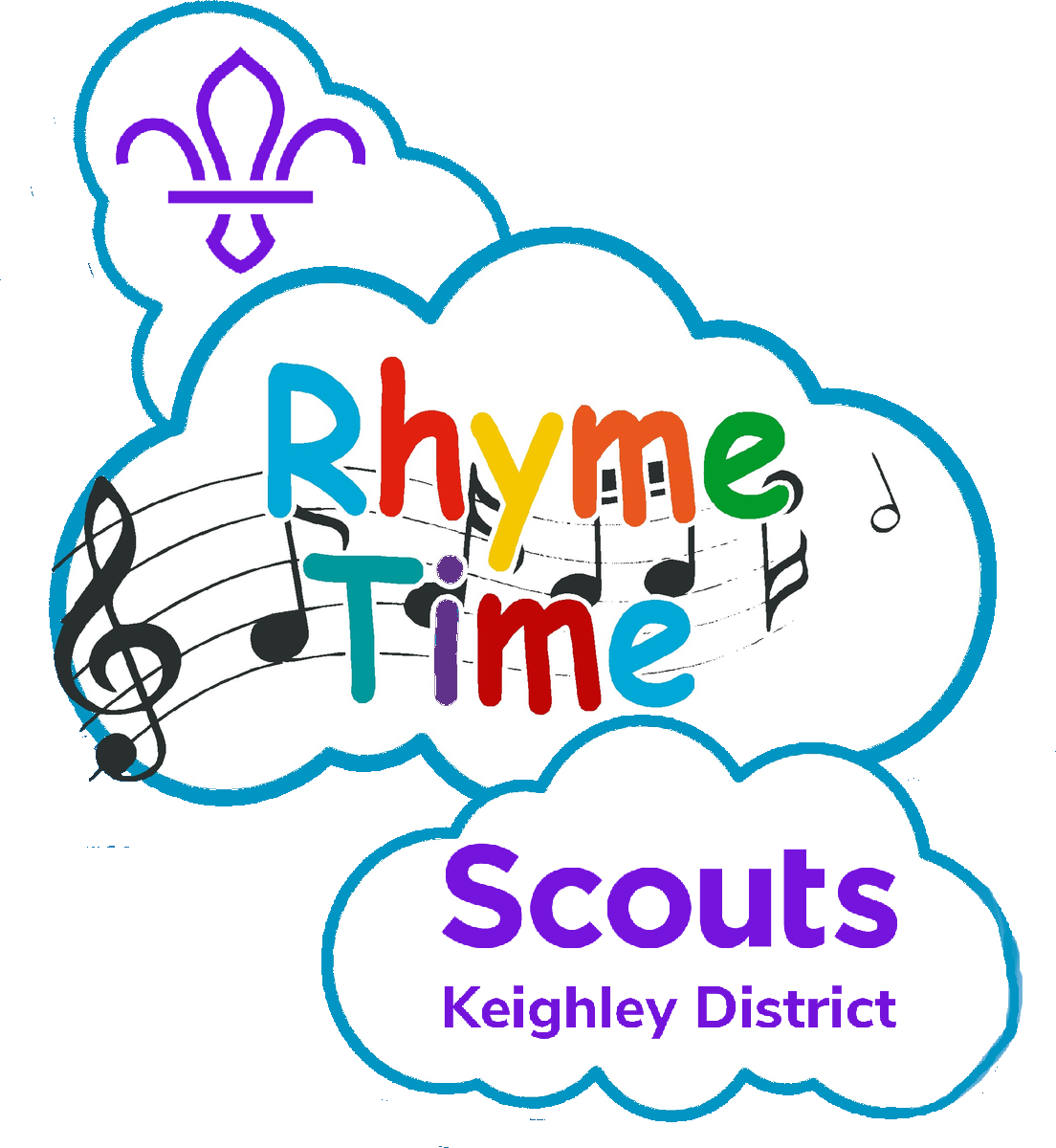 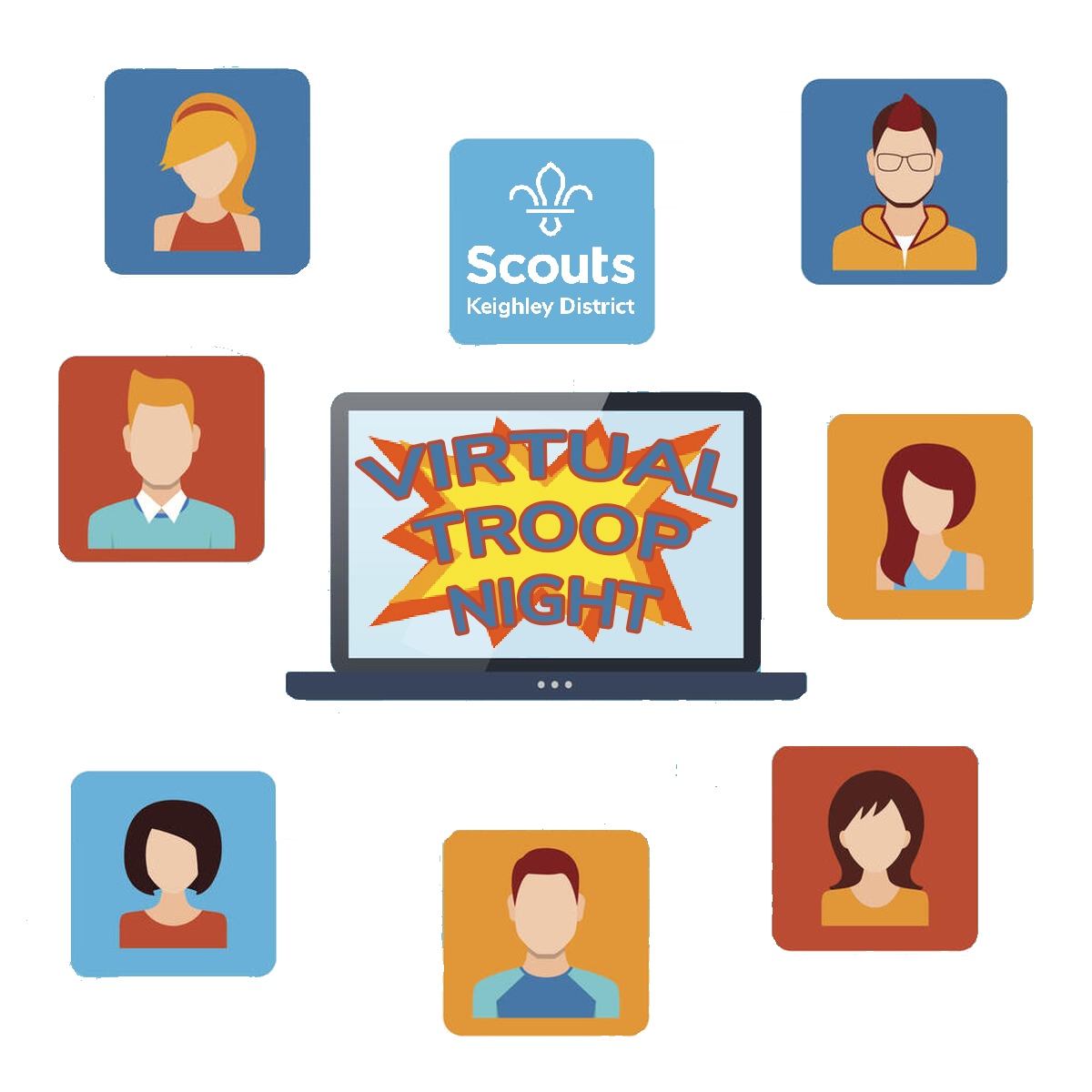 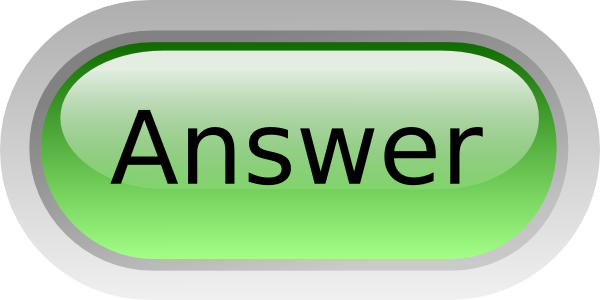 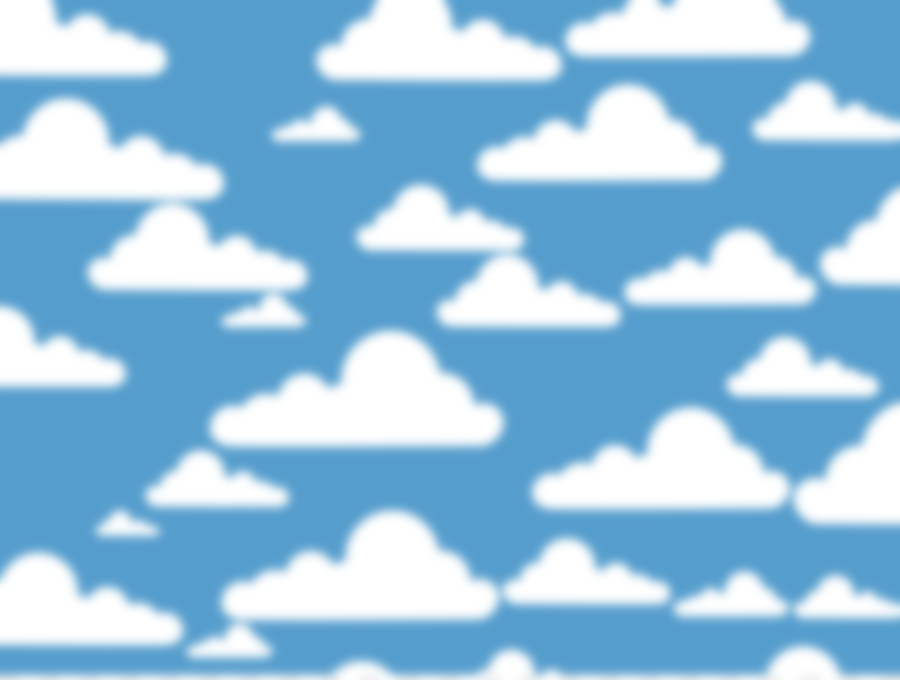 Darth Maul on a pub crawl
Tattoo-faced baddie from ‘Star Wars’ is visiting one bar after another
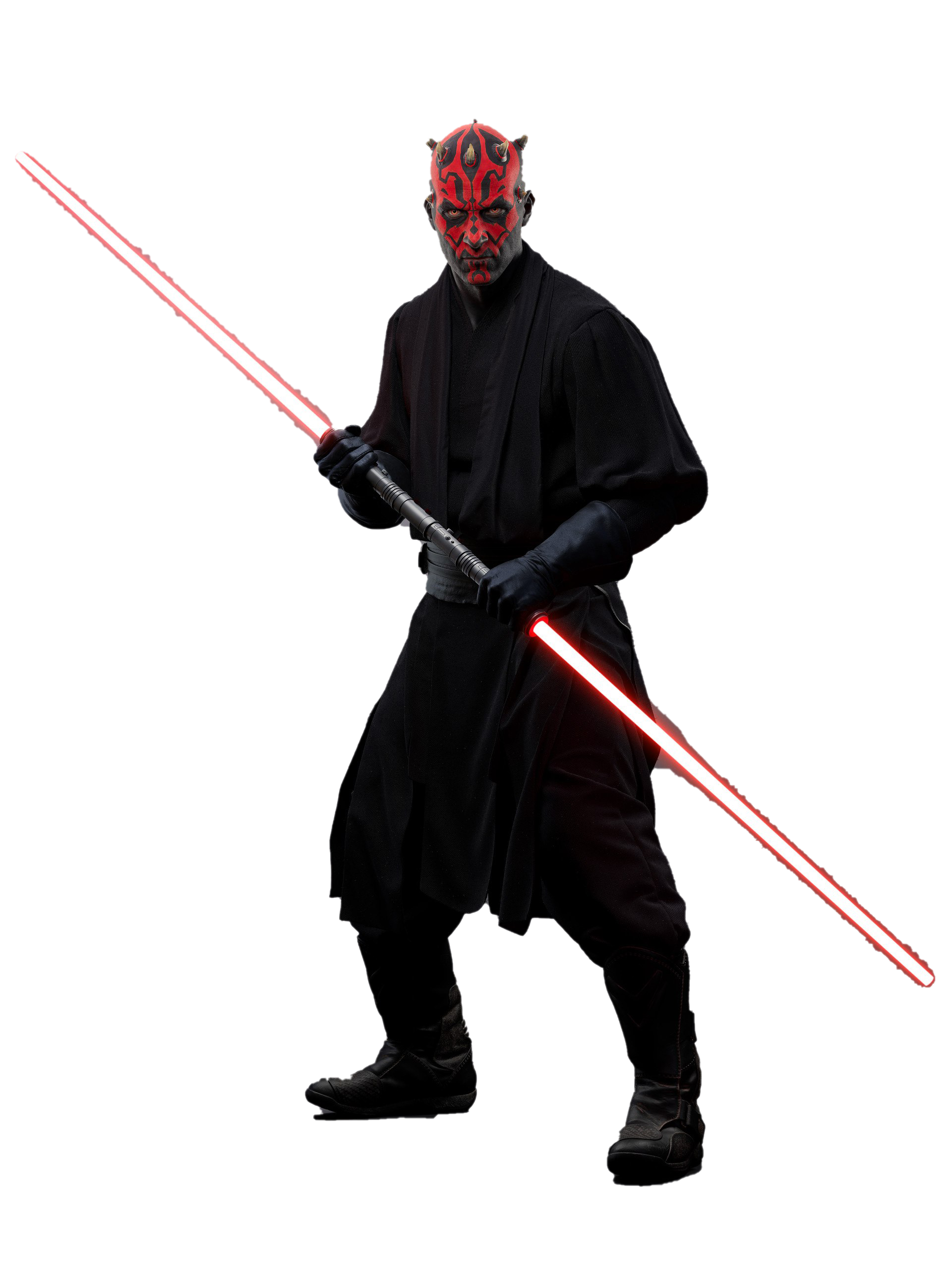 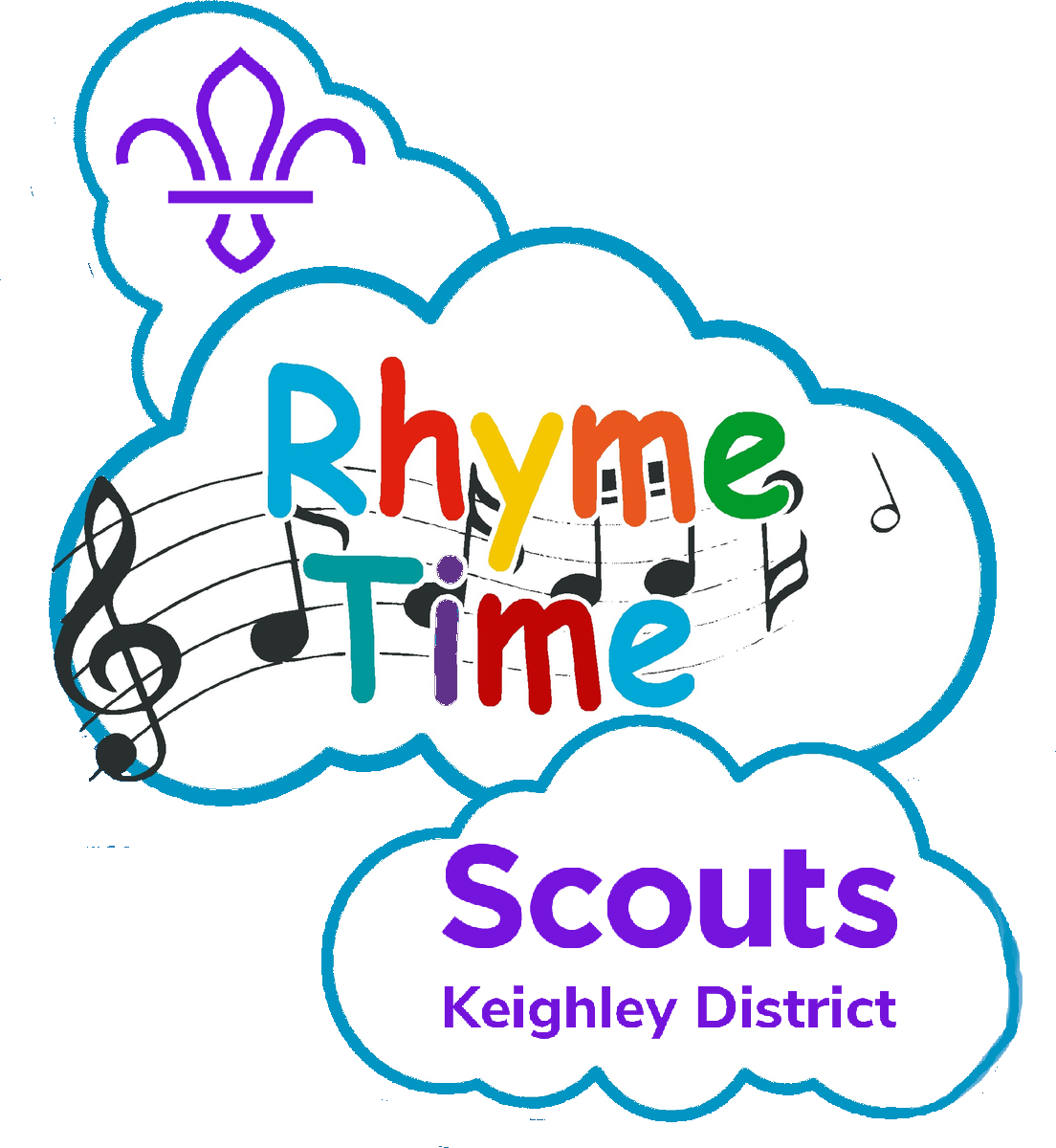 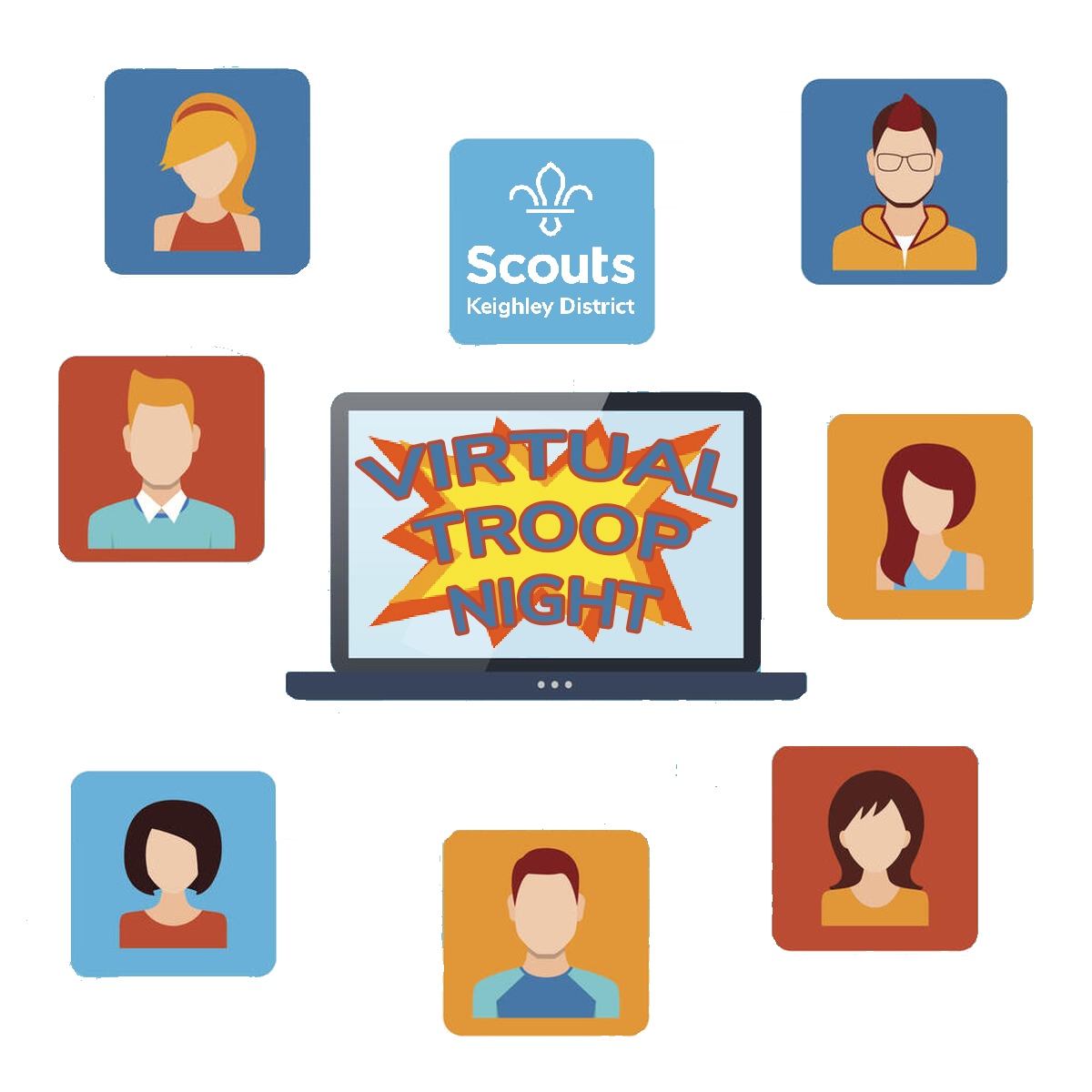 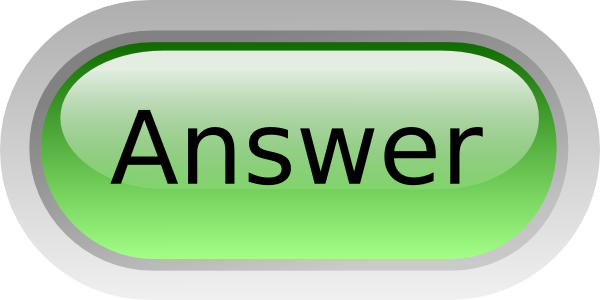 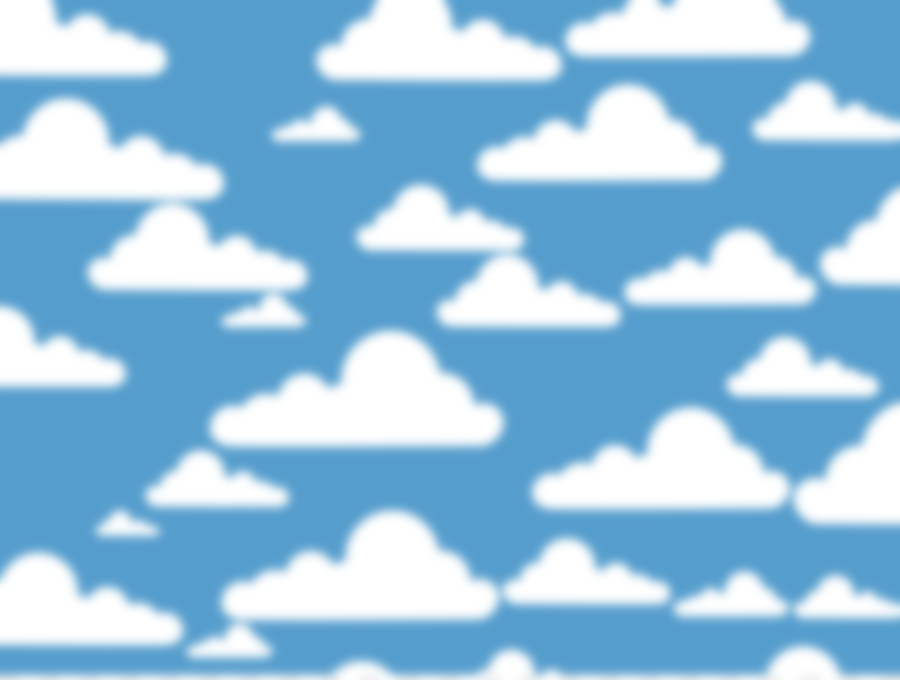 Sean Bean playing the Queen
The actor who played Ned Stark and Boromir impersonating her majesty
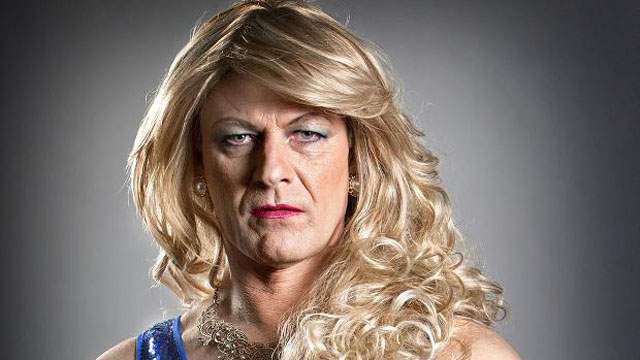 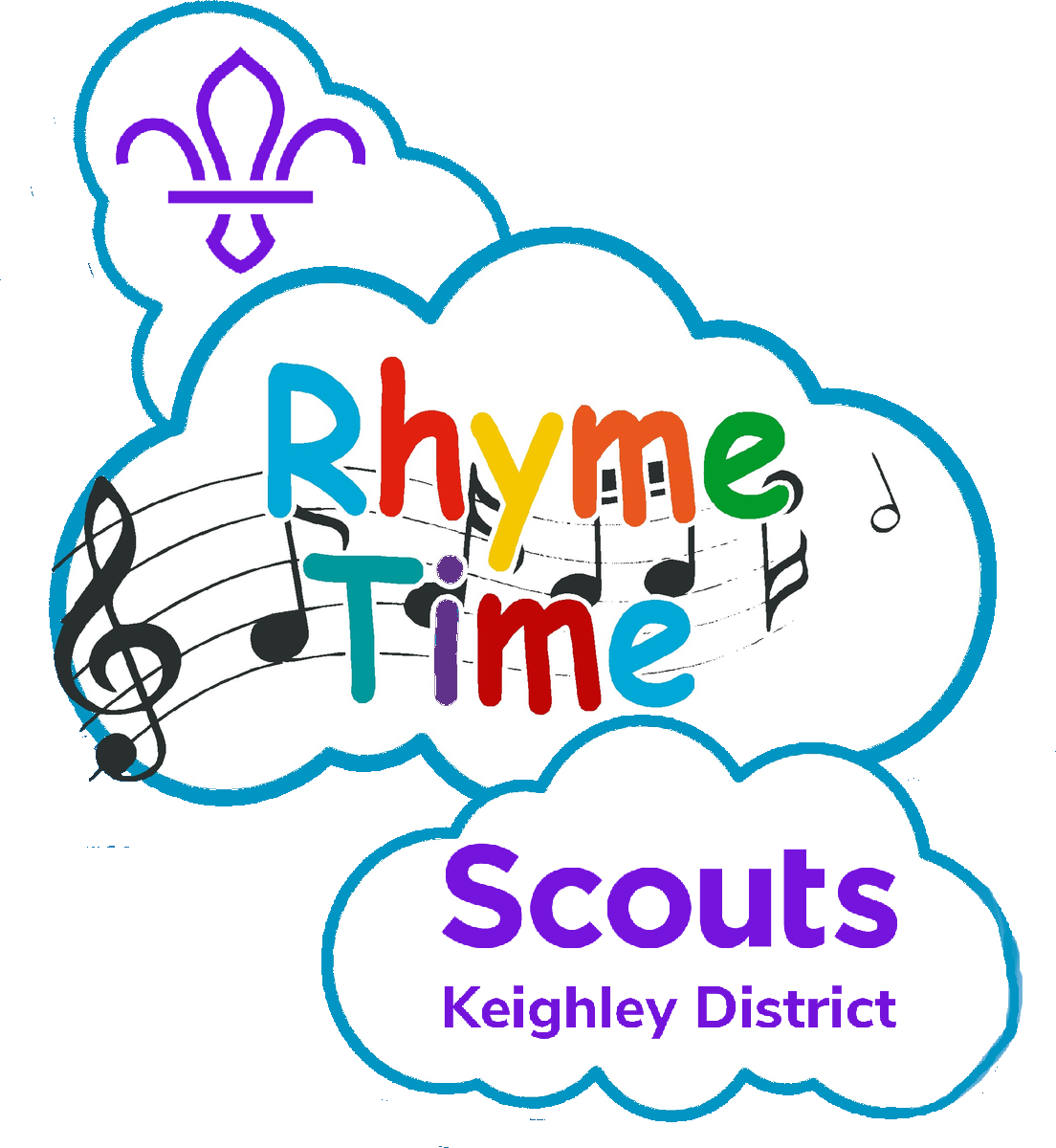 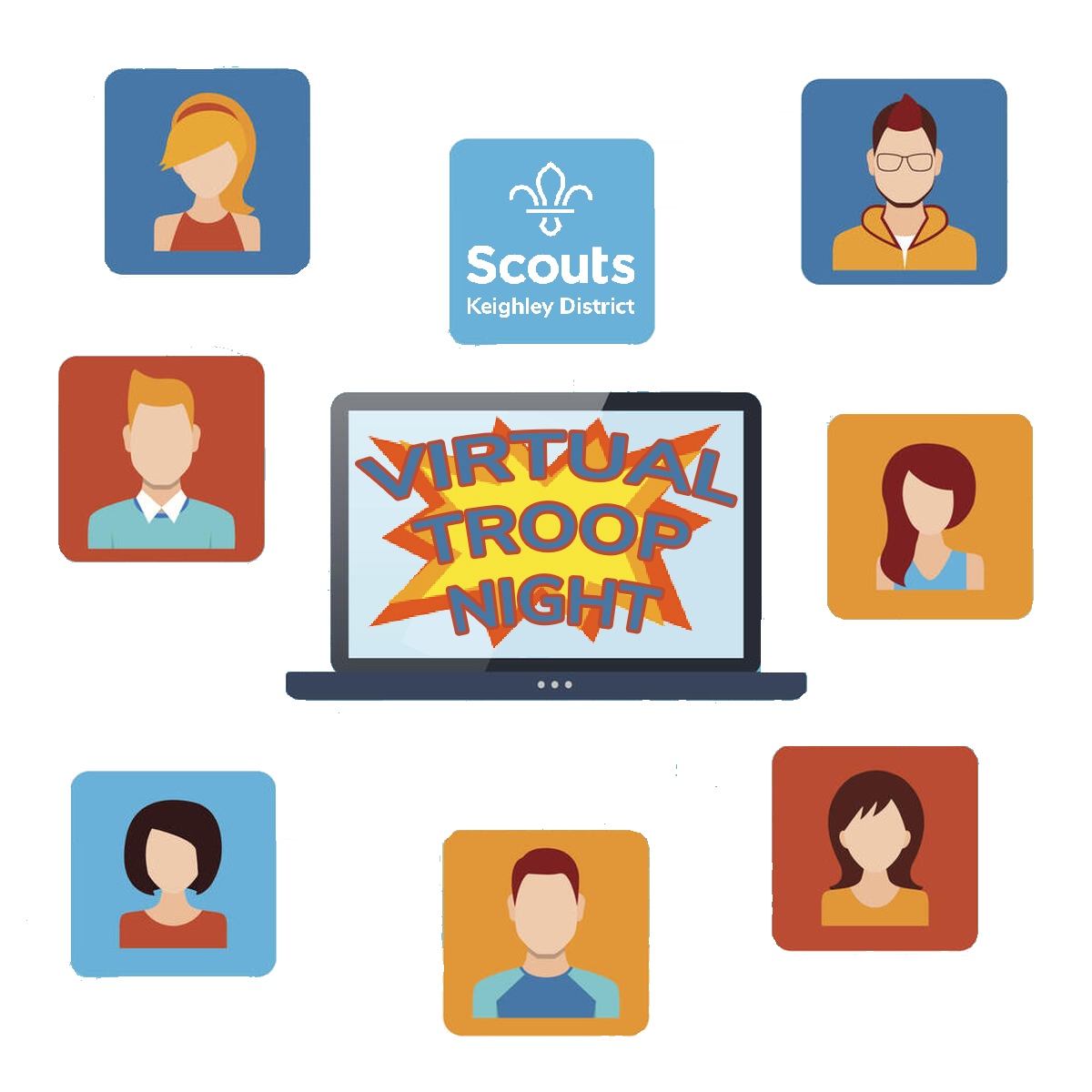 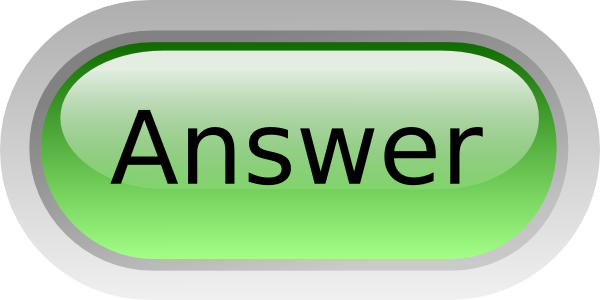 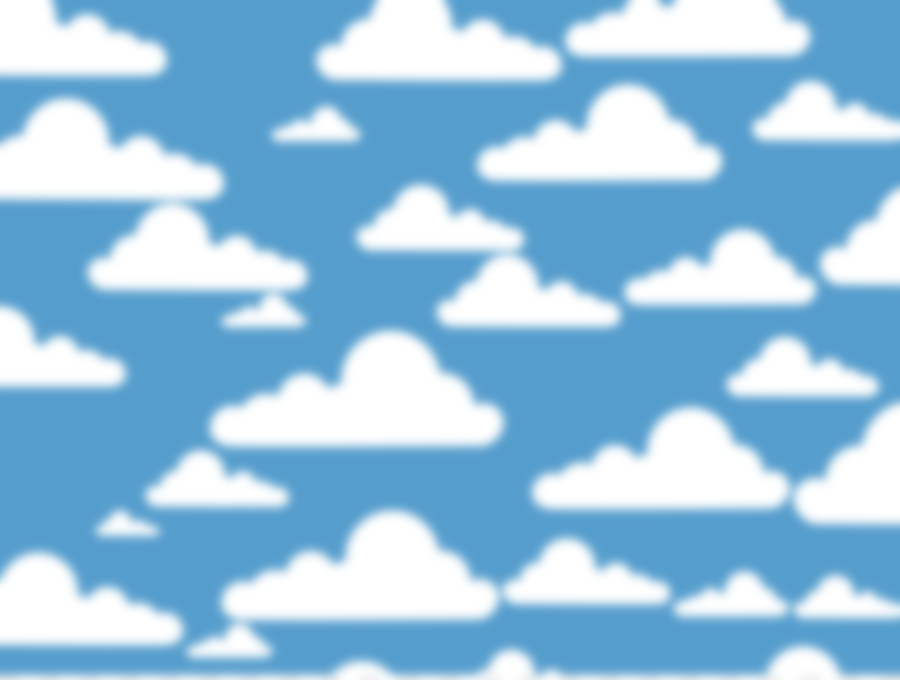 King Kong is wearing a thong
Giant gorilla is wearing small underwear
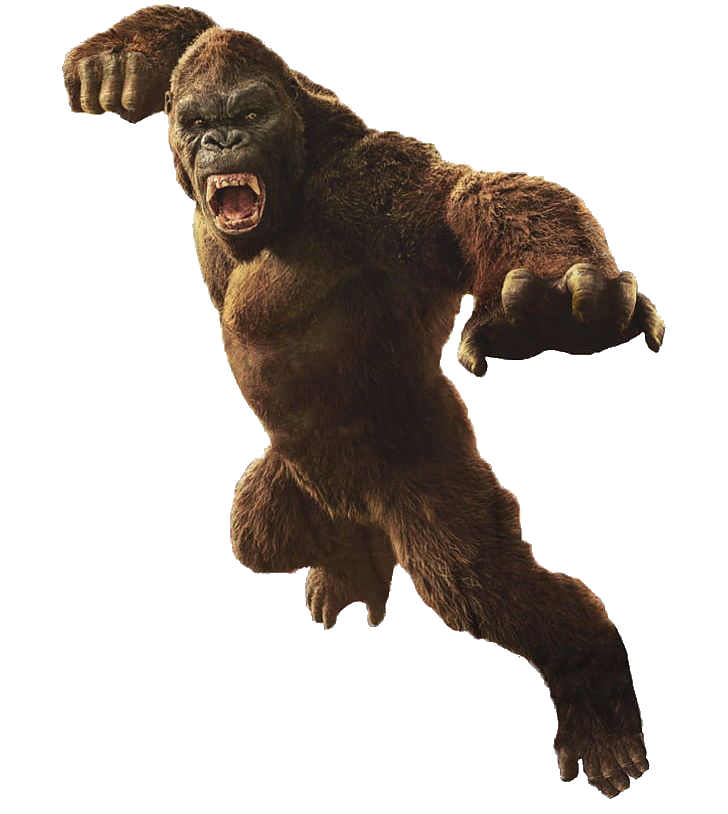 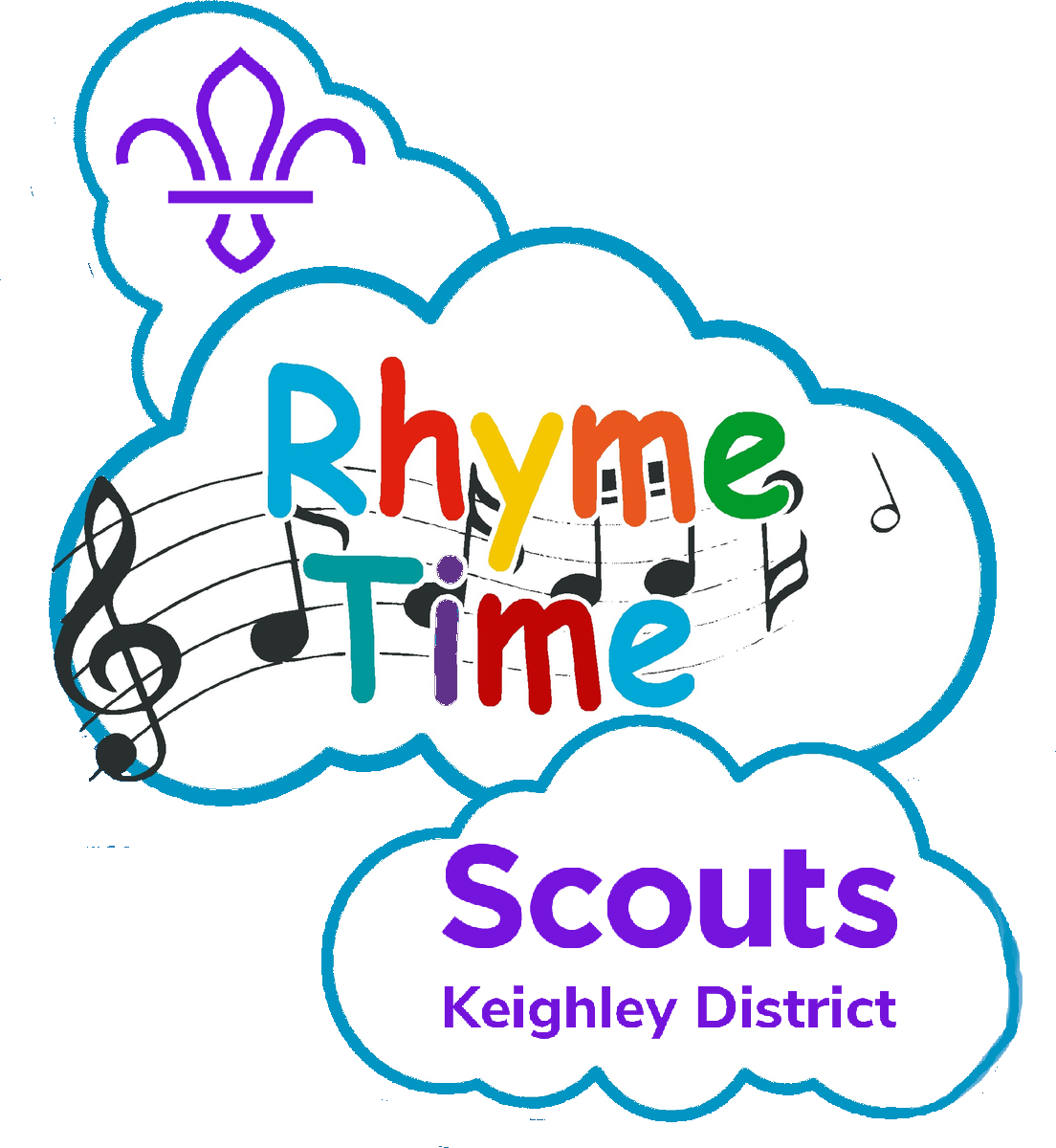 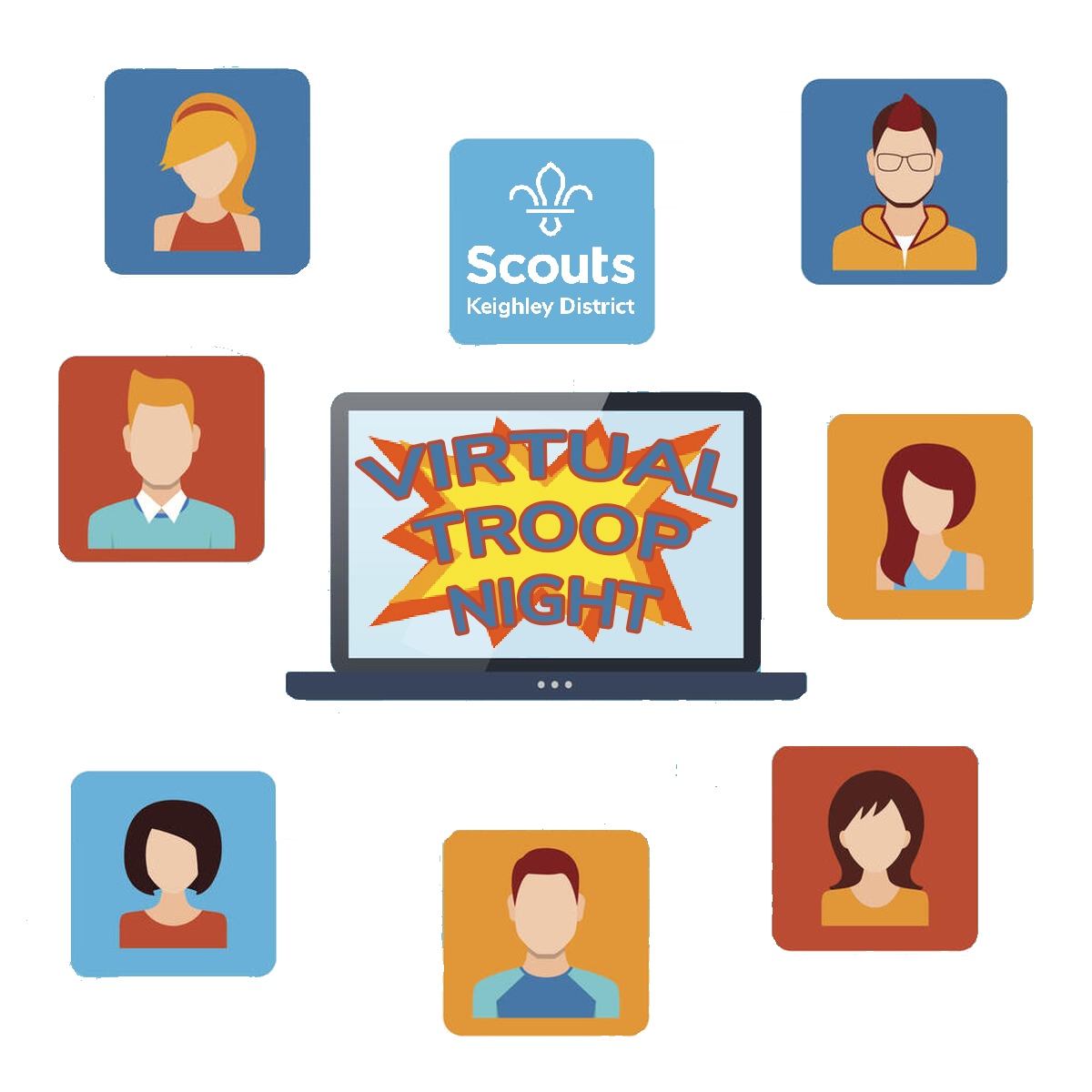 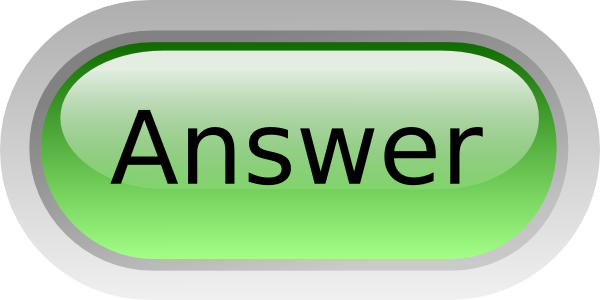 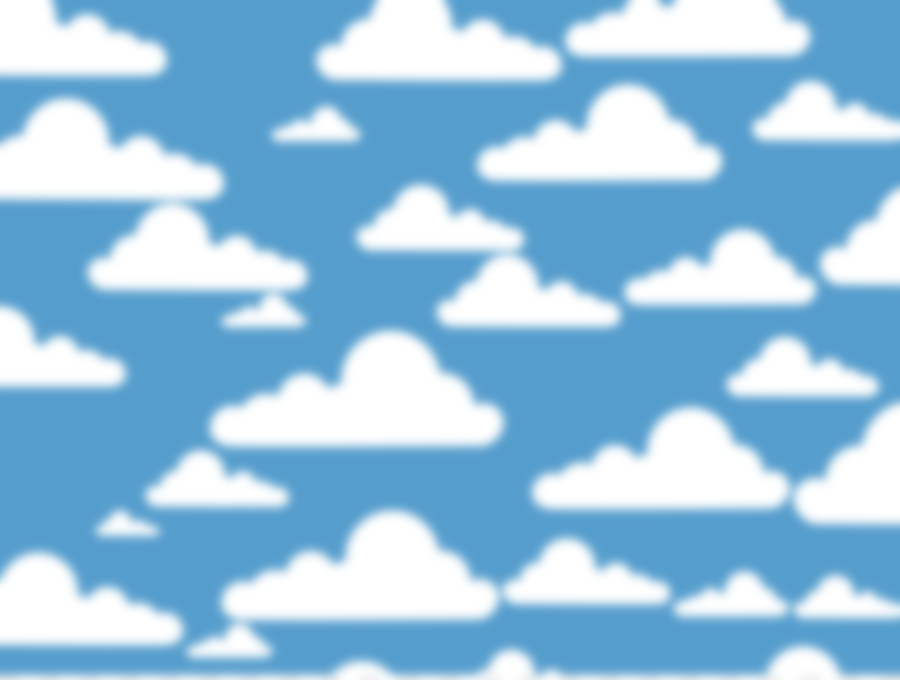 Simba shouting timber
Musafa’s son in the ‘Lion King’ is yelling a certain word after chopping down a tree
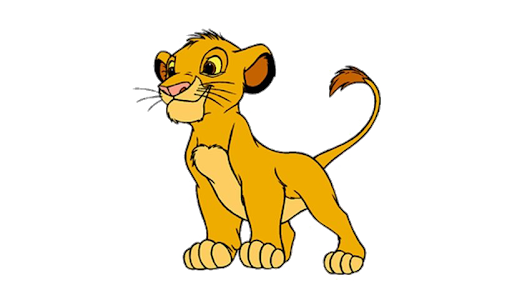 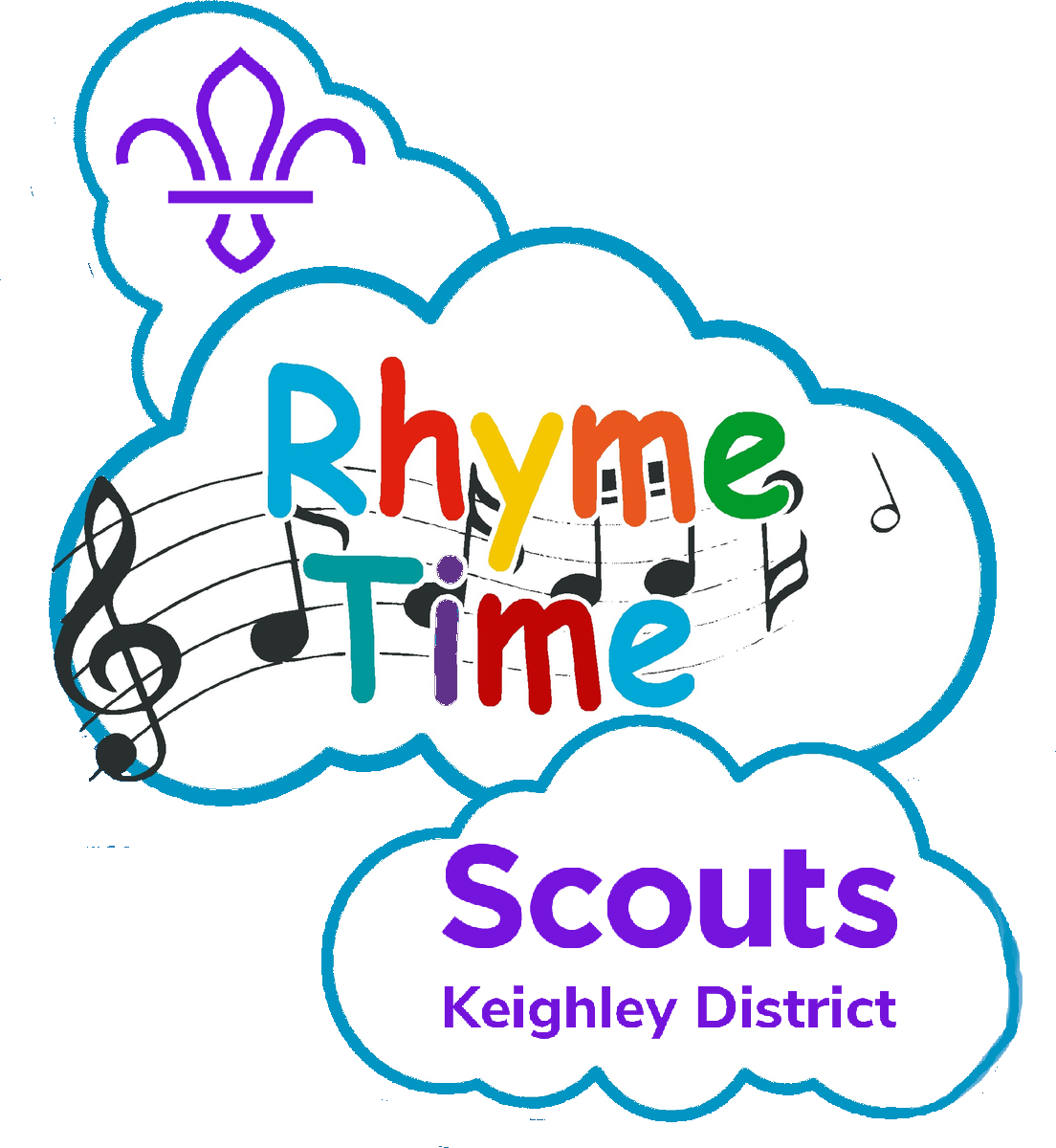 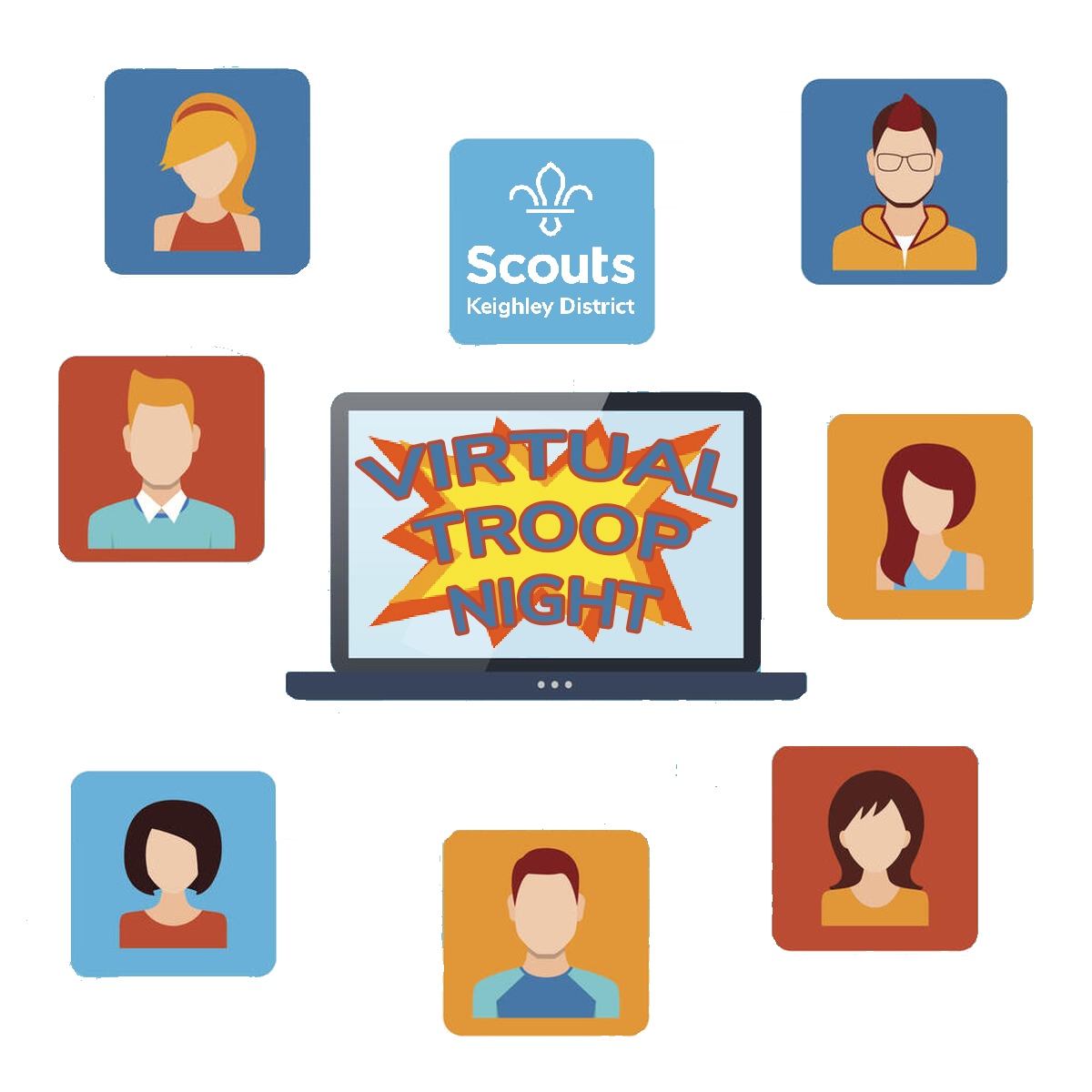 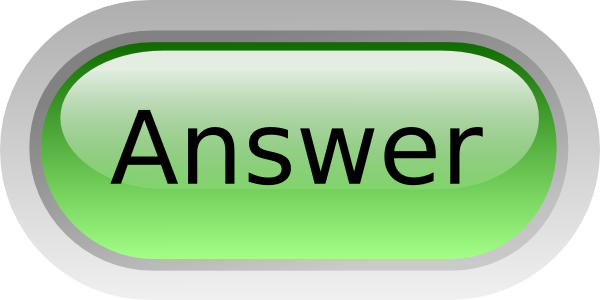 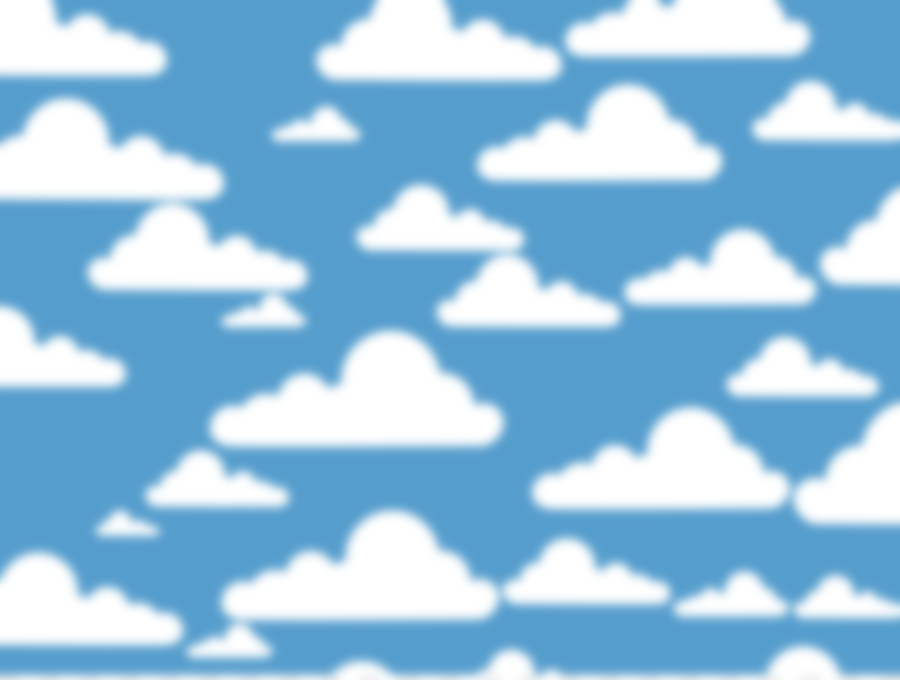 Simba shouting timber
Musafa’s son in the ‘Lion King’ is yelling a certain word after chopping down a tree
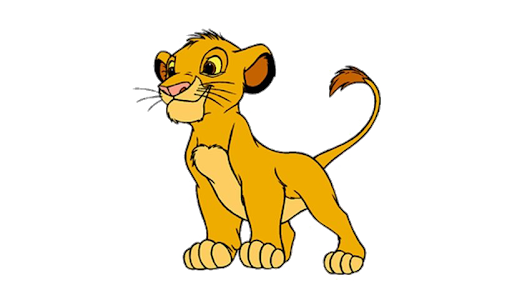 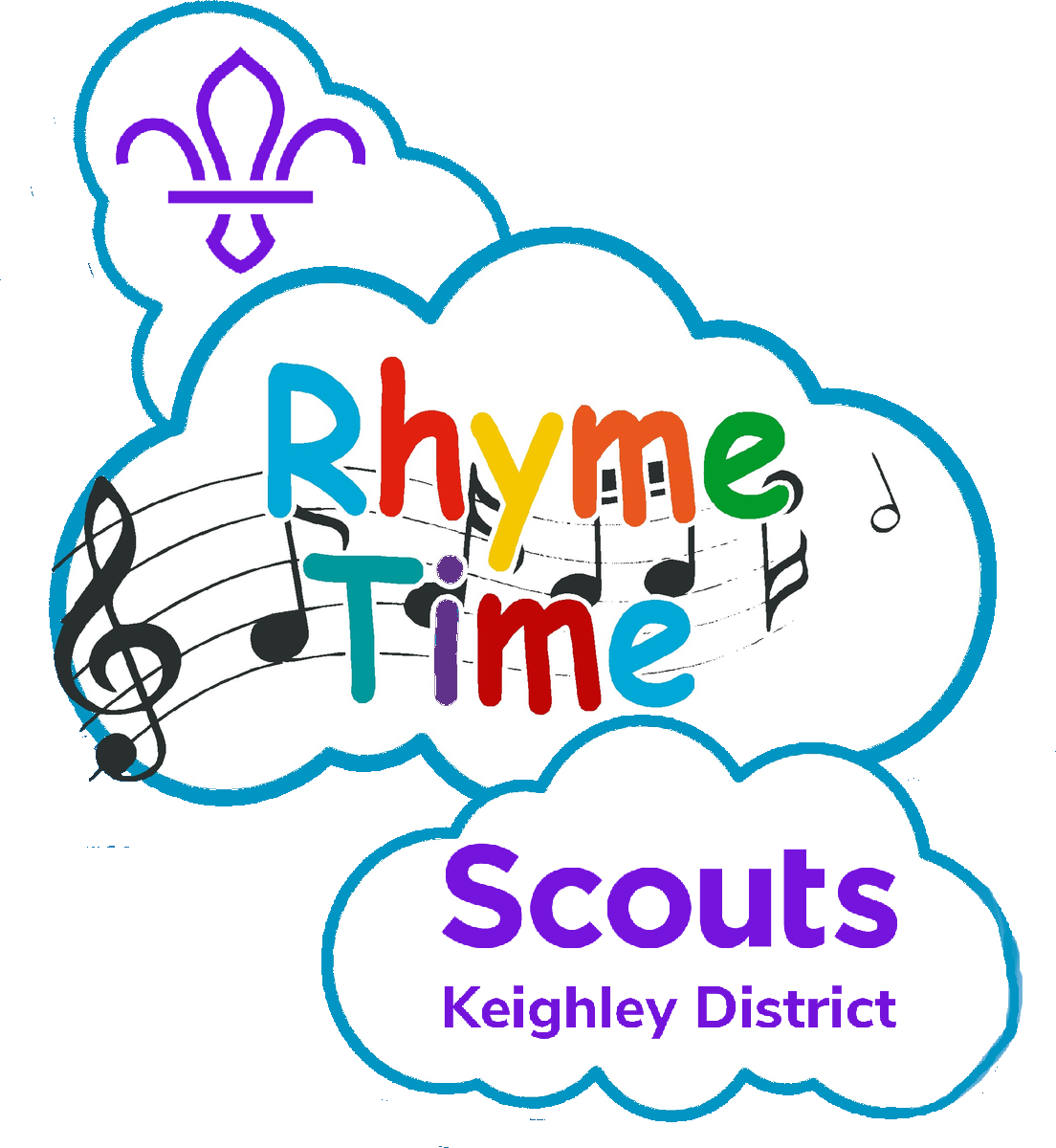 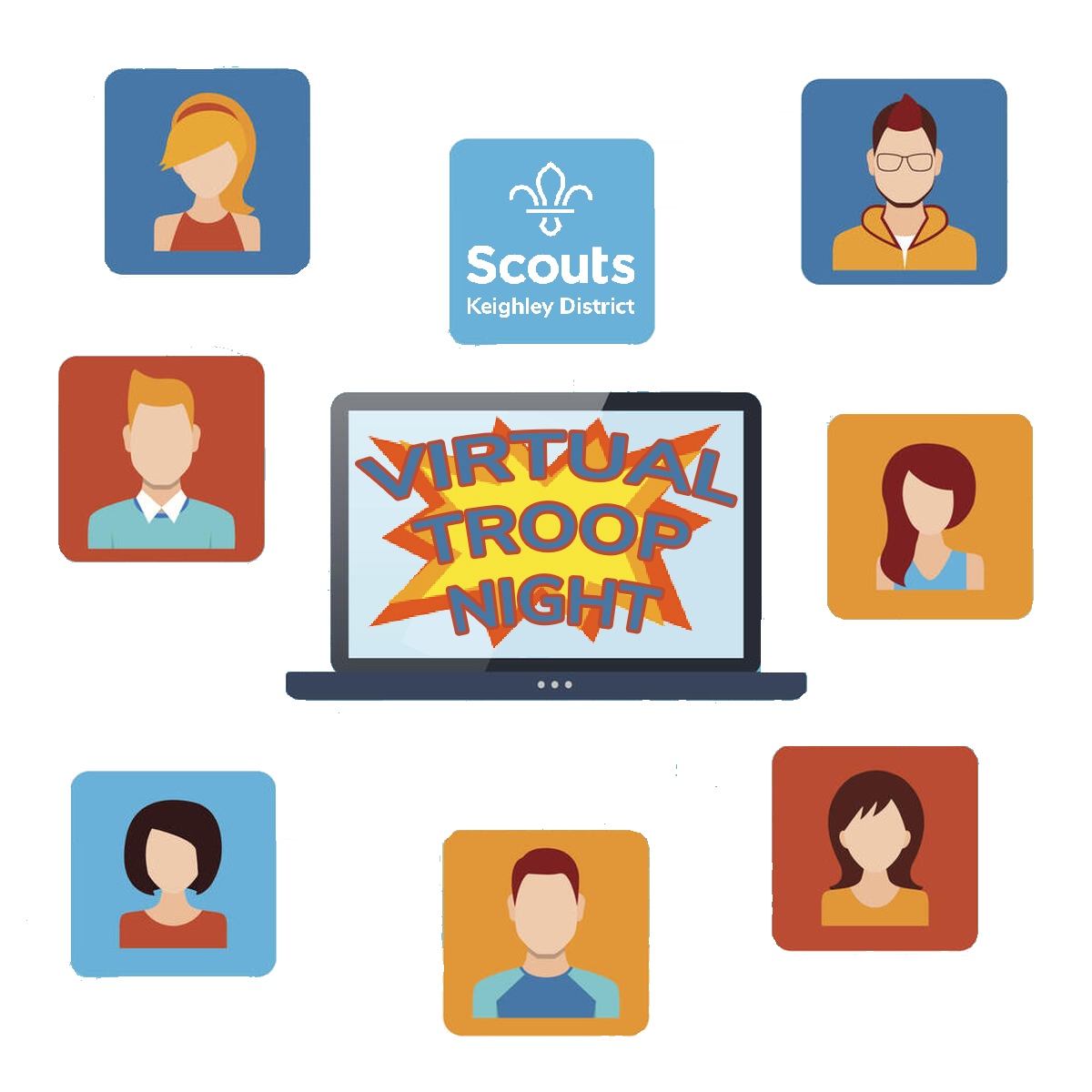 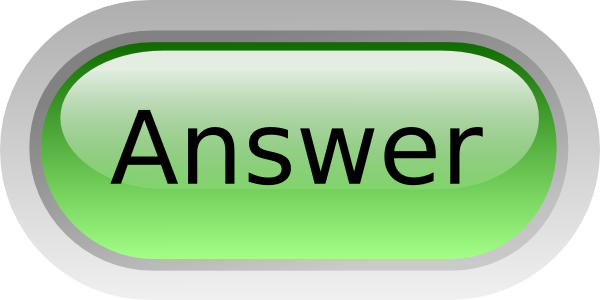 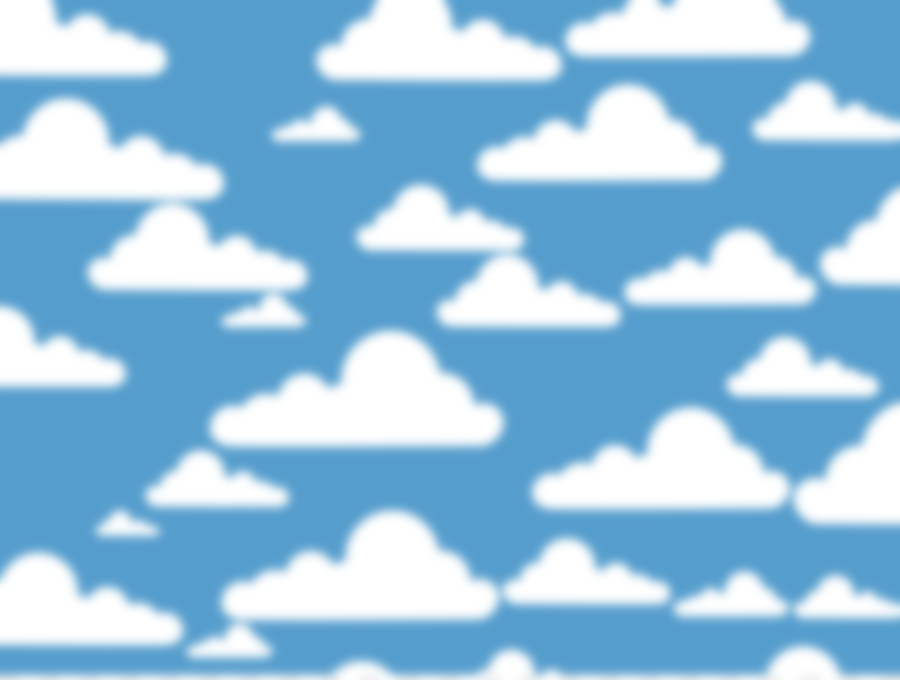 Daniel Craig has the plague
007 star has the black death!
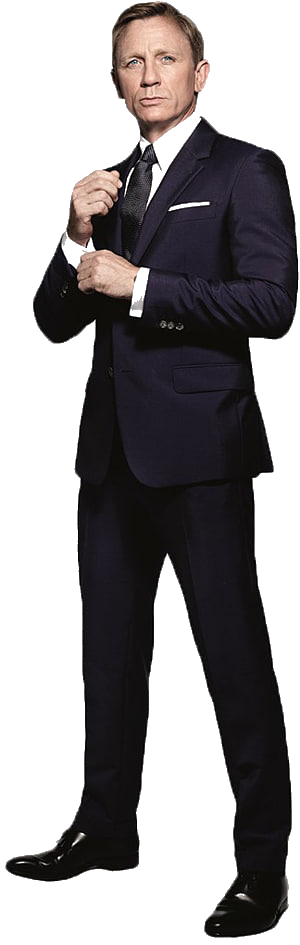 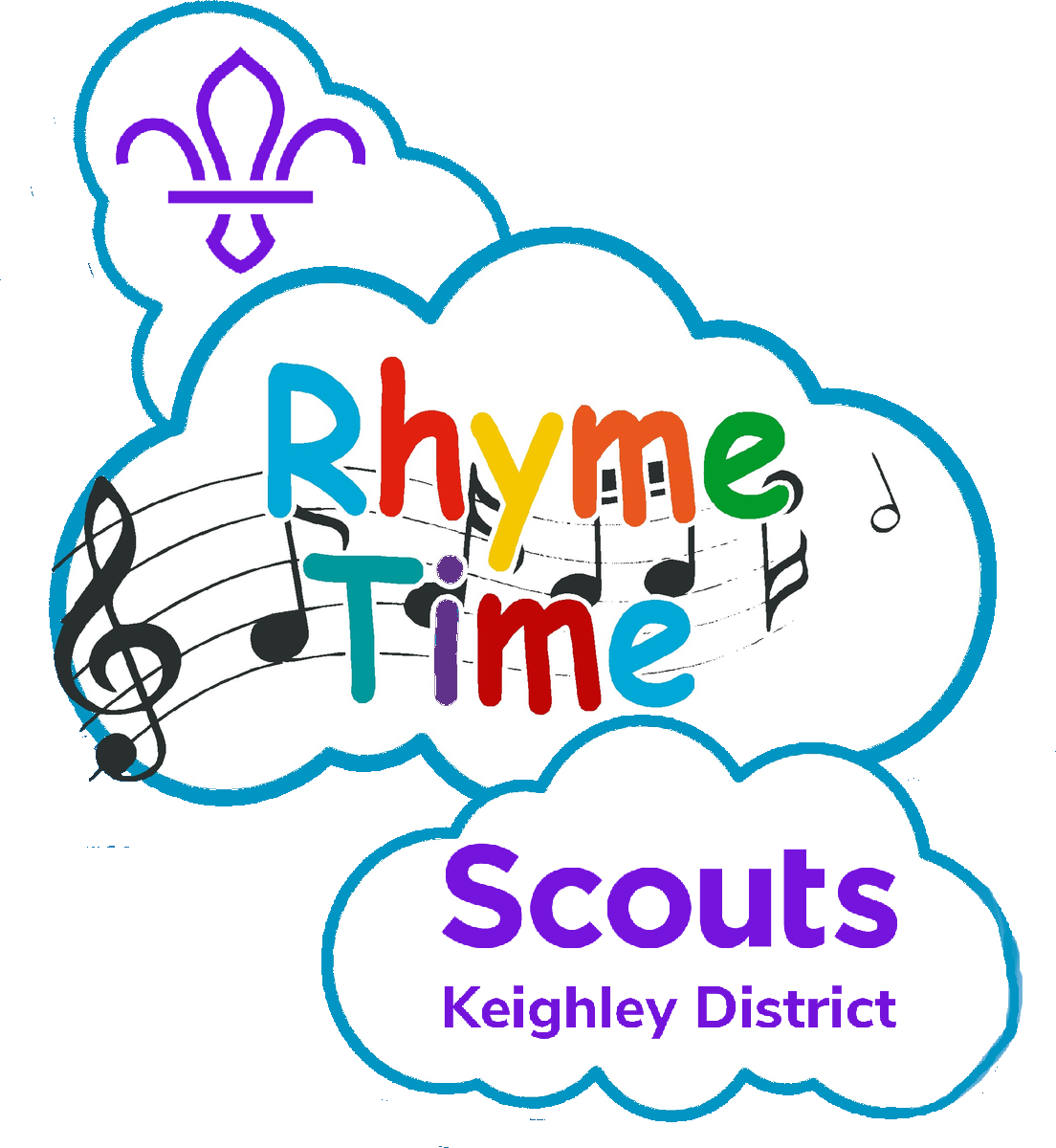 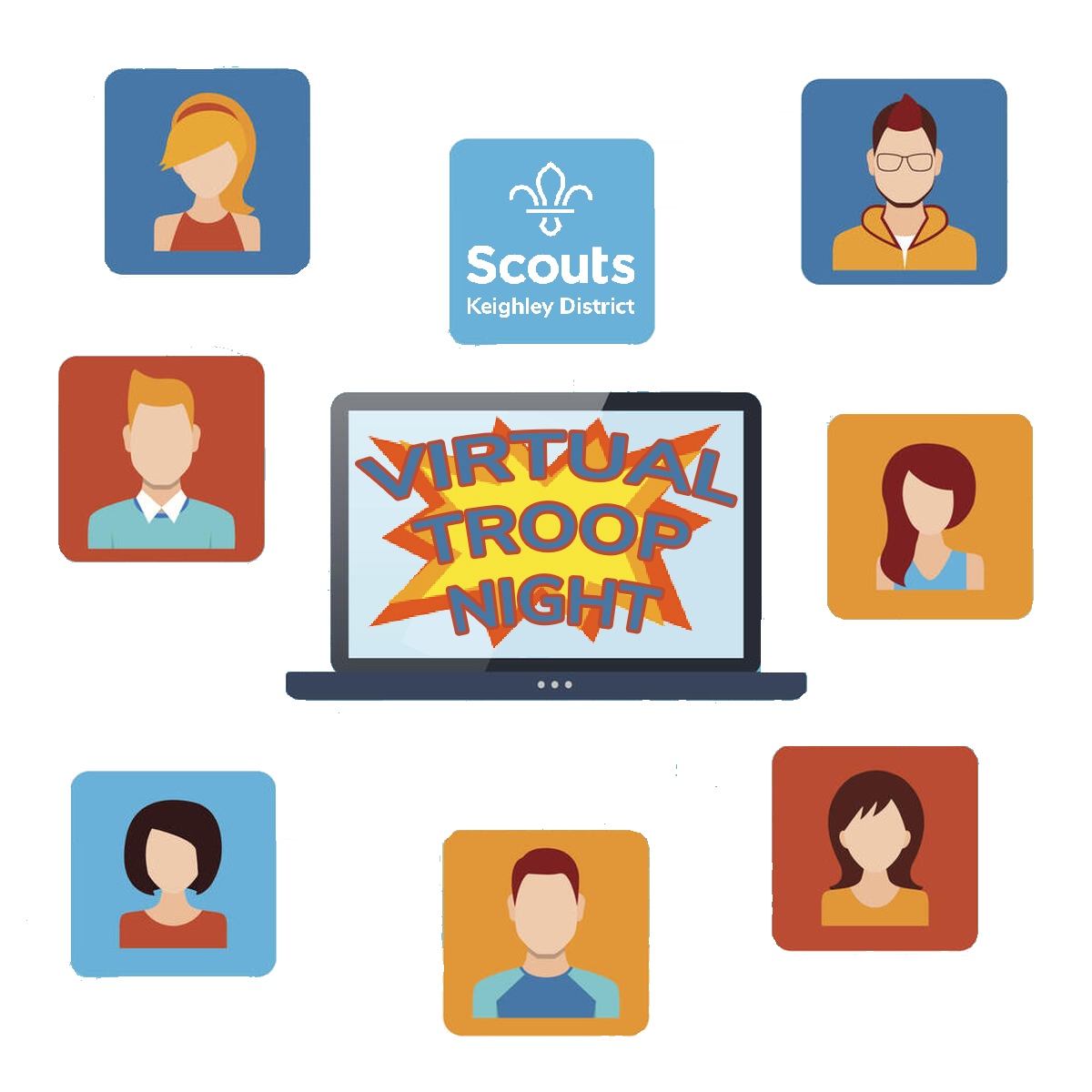 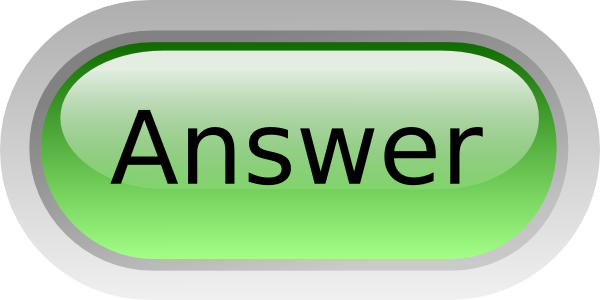 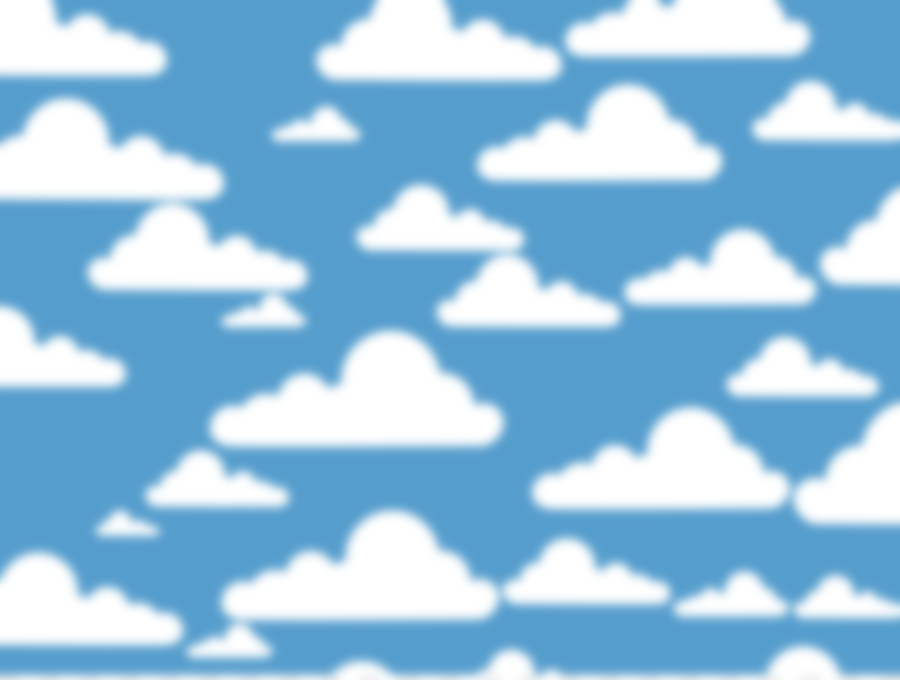 Chewbacca dating an alpaca
Fury Star War character having a romantic meal with a fury four legged animal
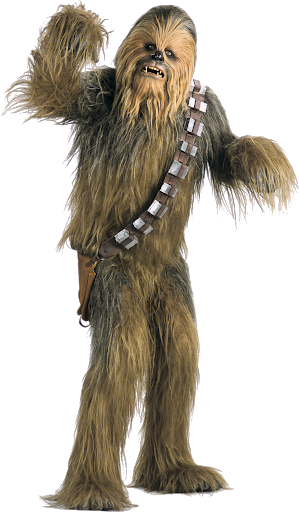 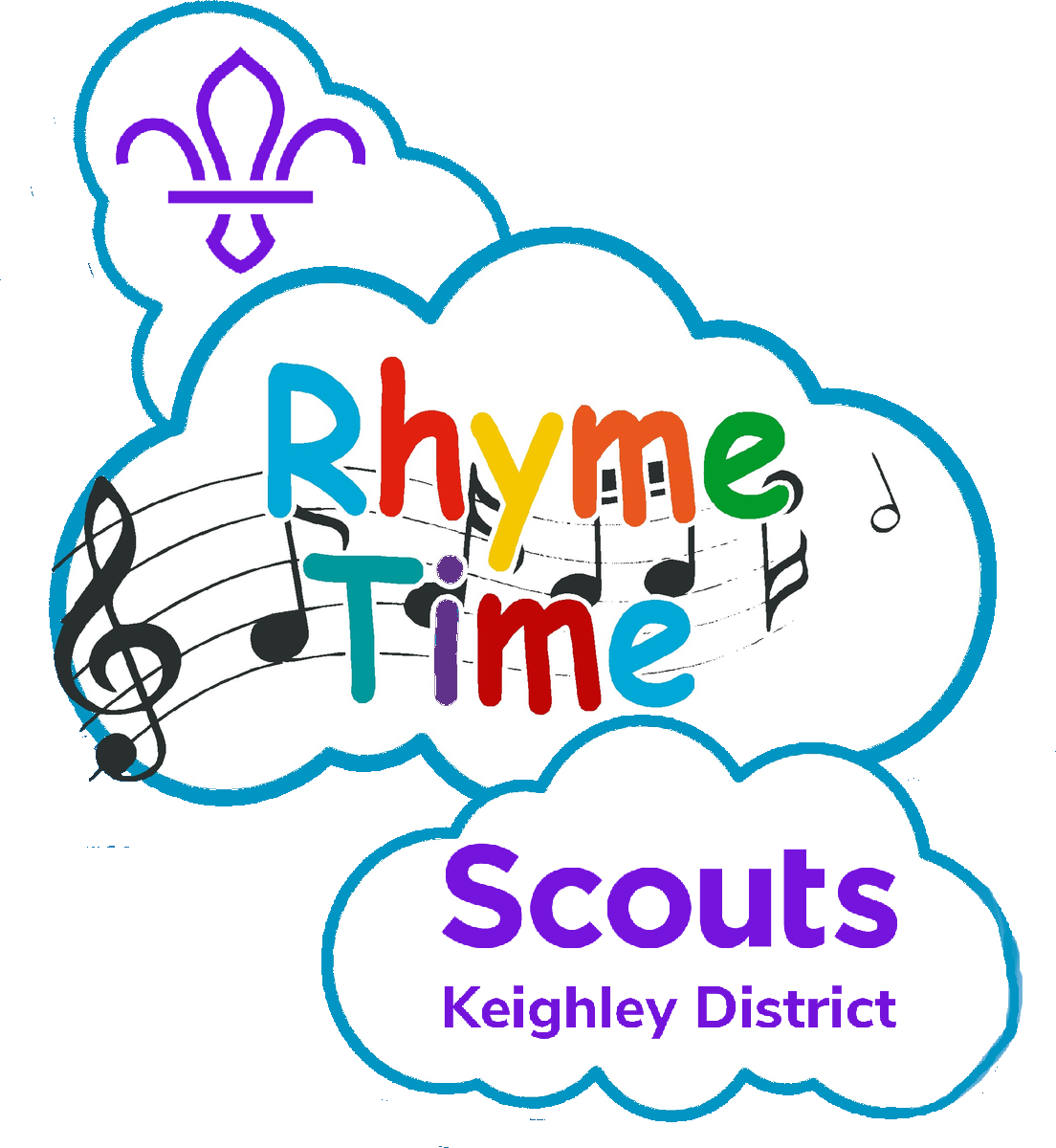 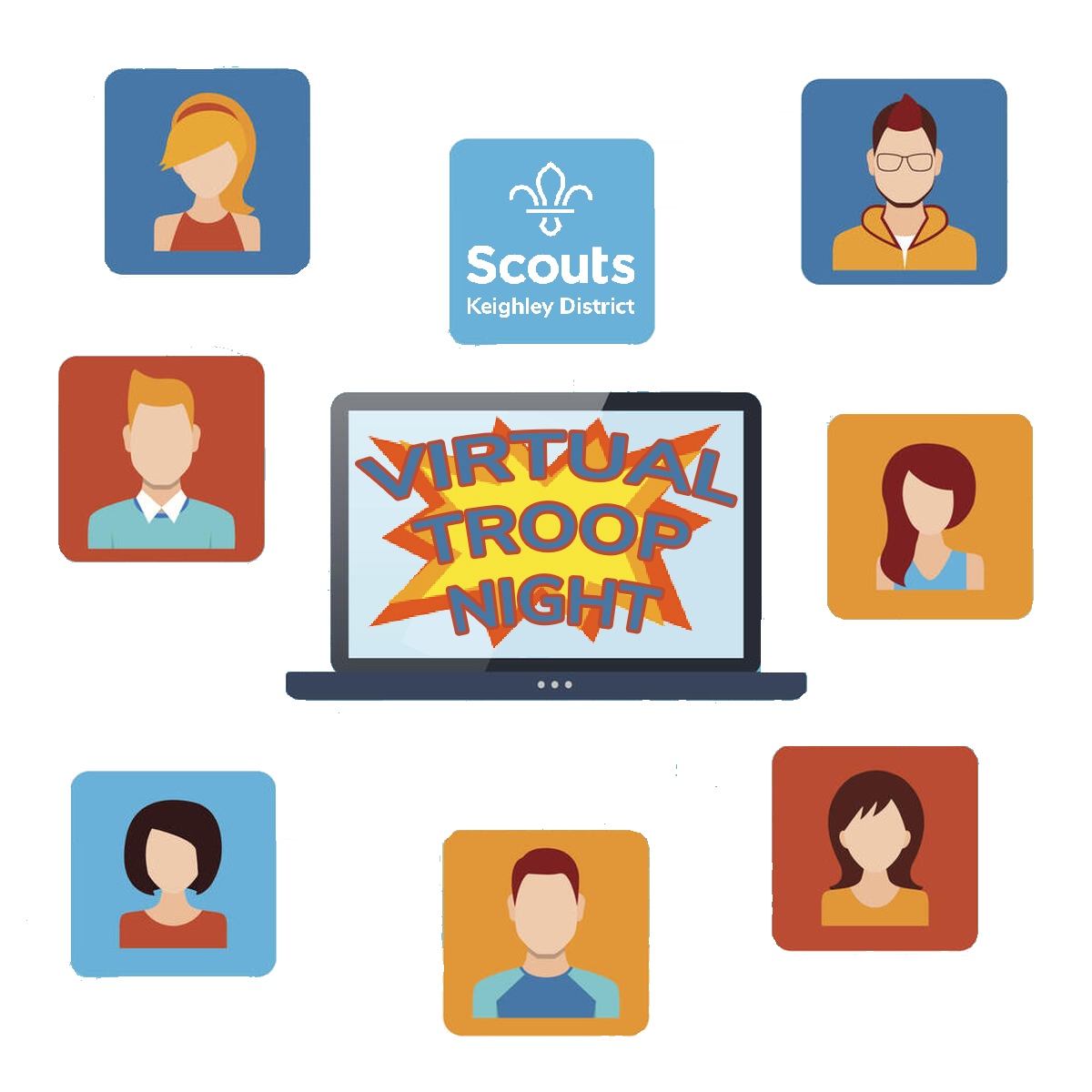 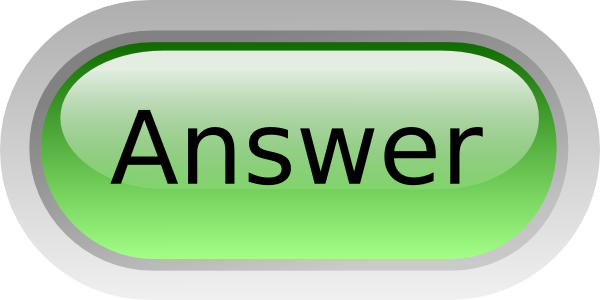 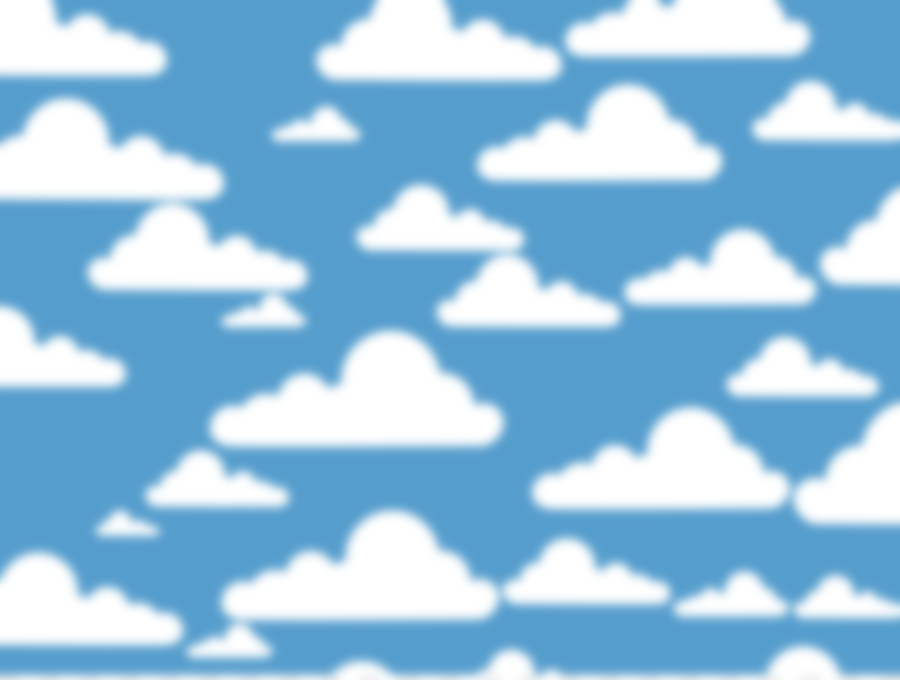 Scooby-Doo eating fondue
Cartoon dog enjoying hot cheese dip!
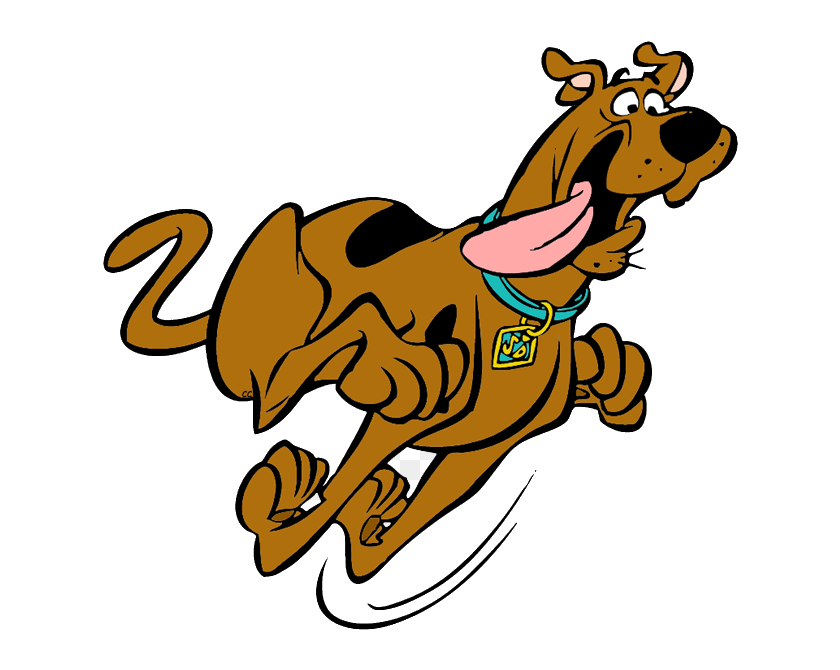 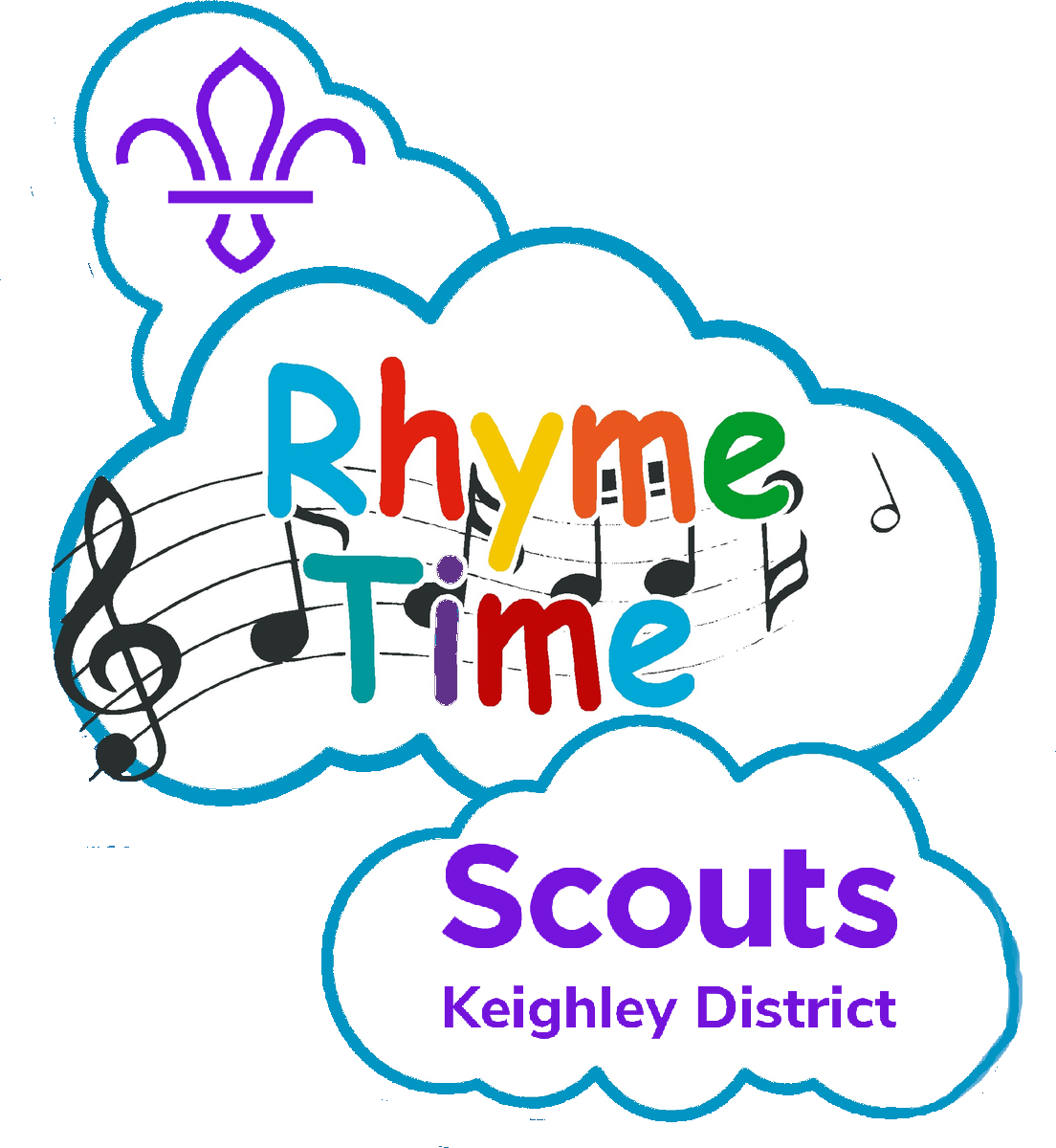 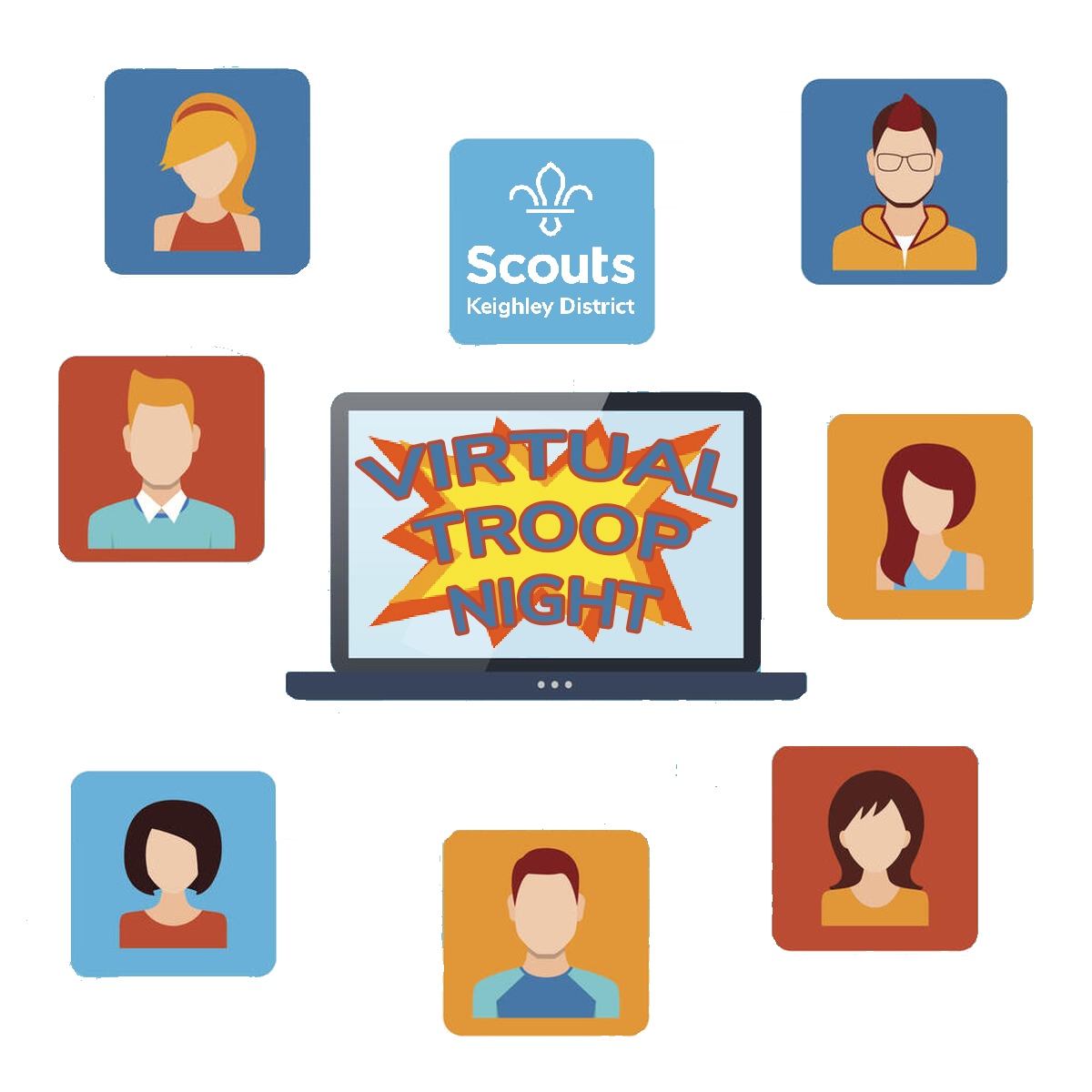 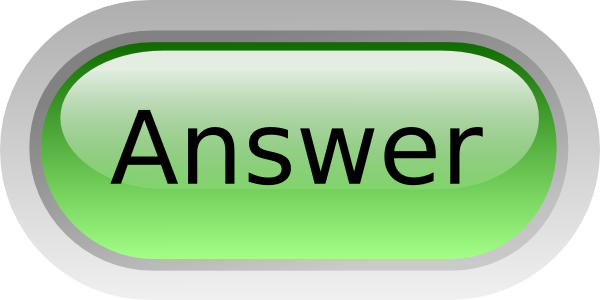 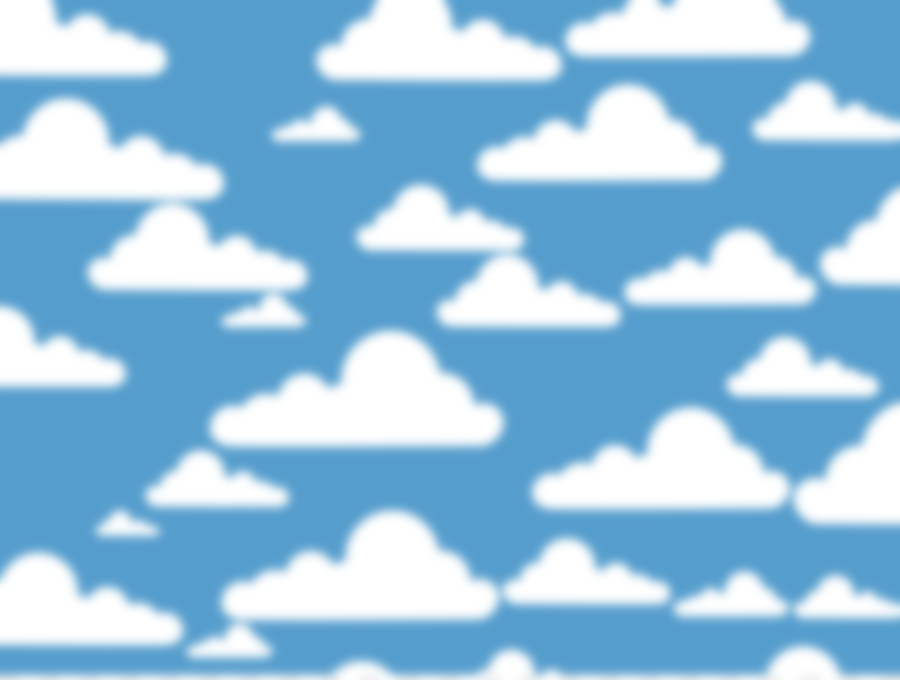 Winnie-the-Pooh doing kung fu
A.A.Milnes most famous bear has picked up a martial art!
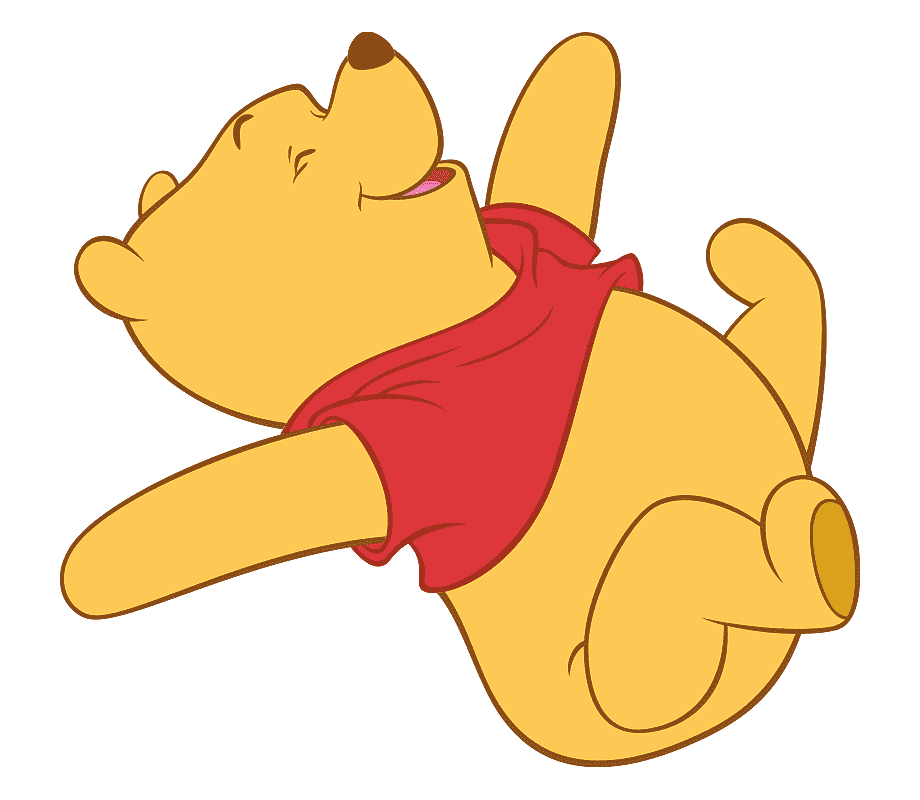 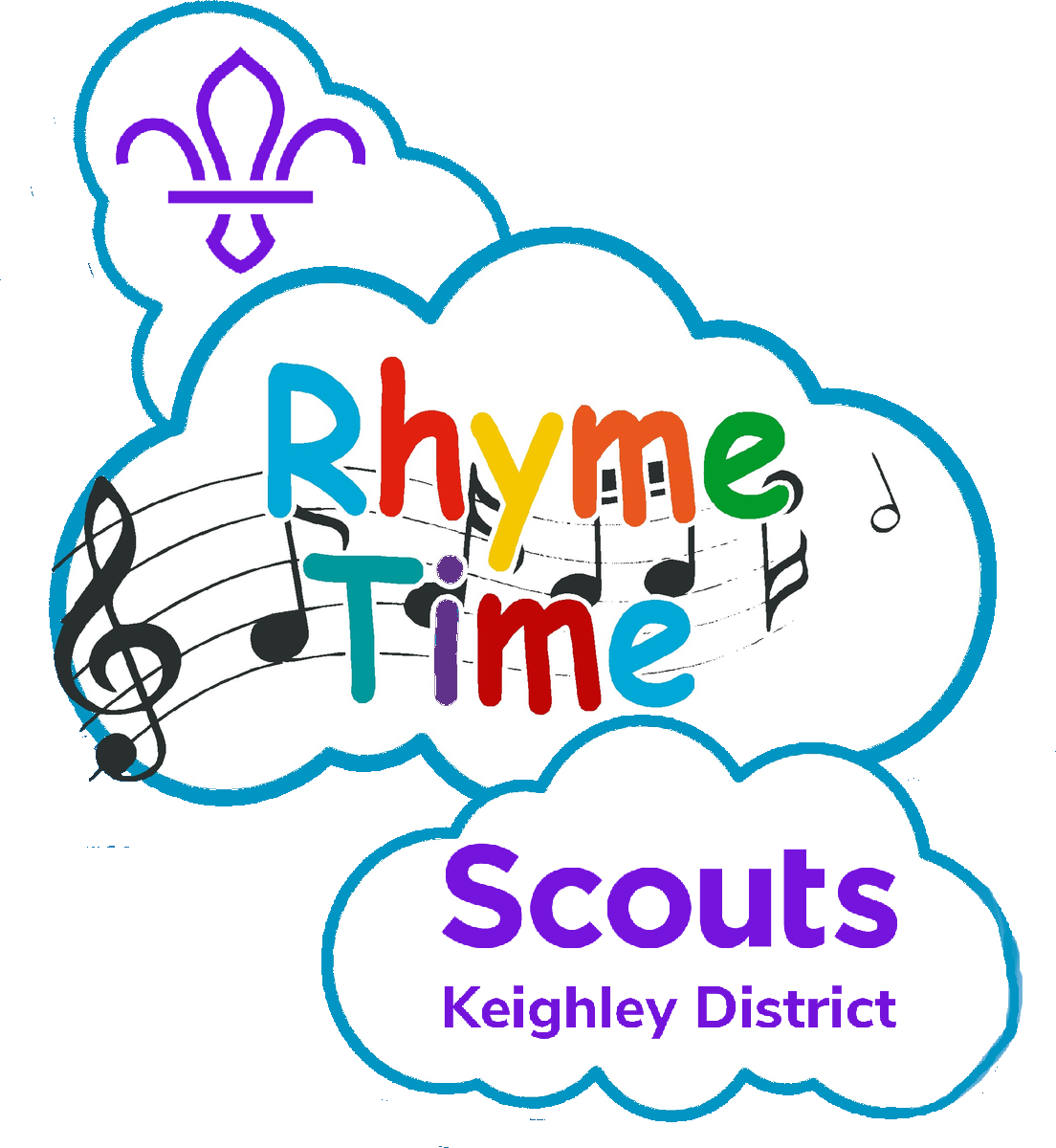 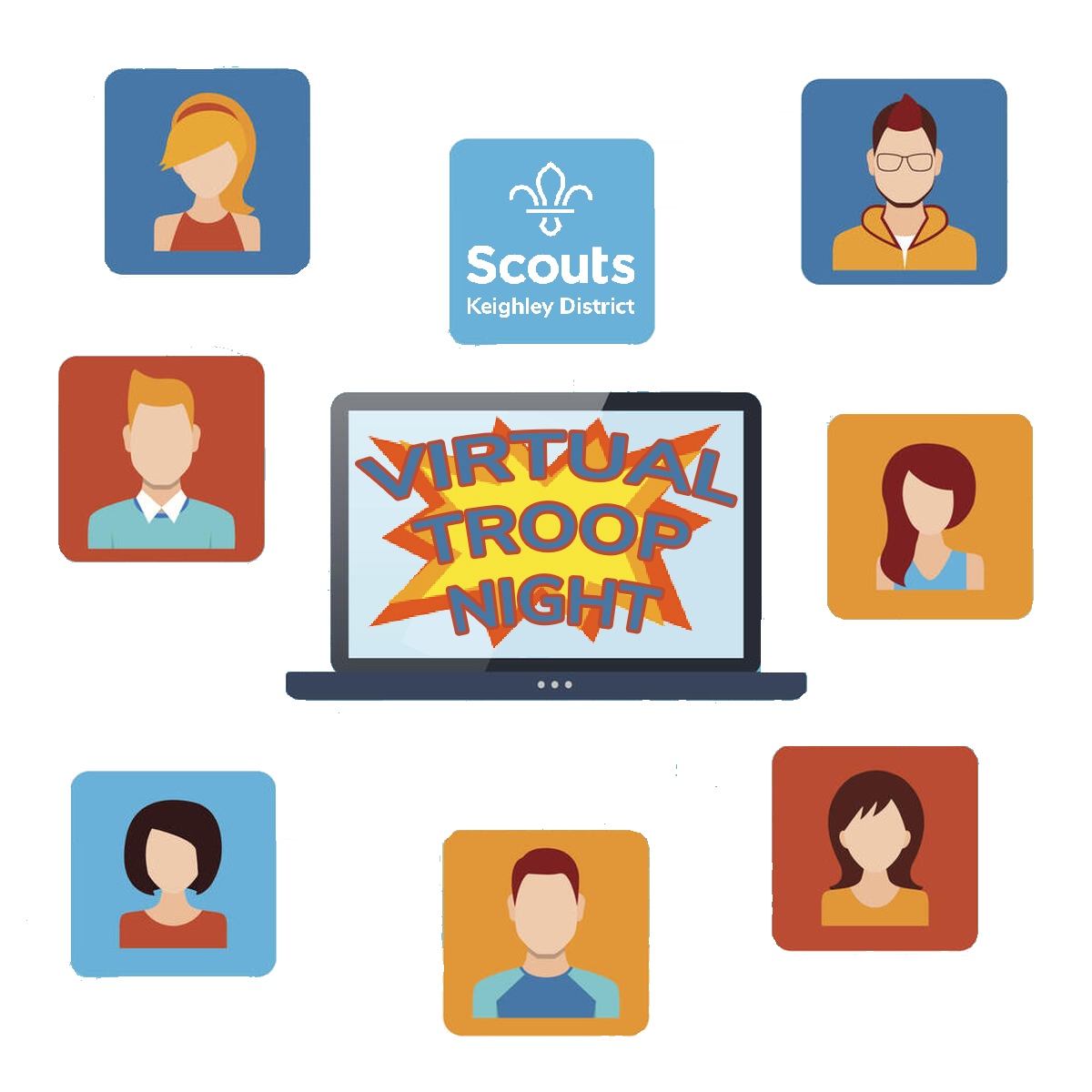 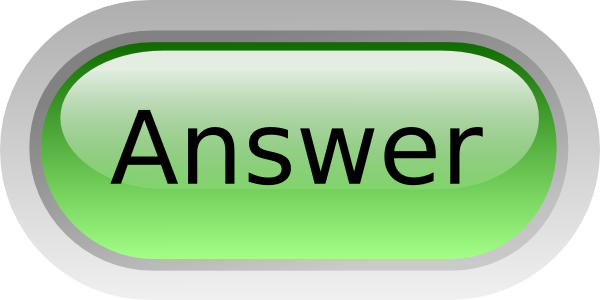 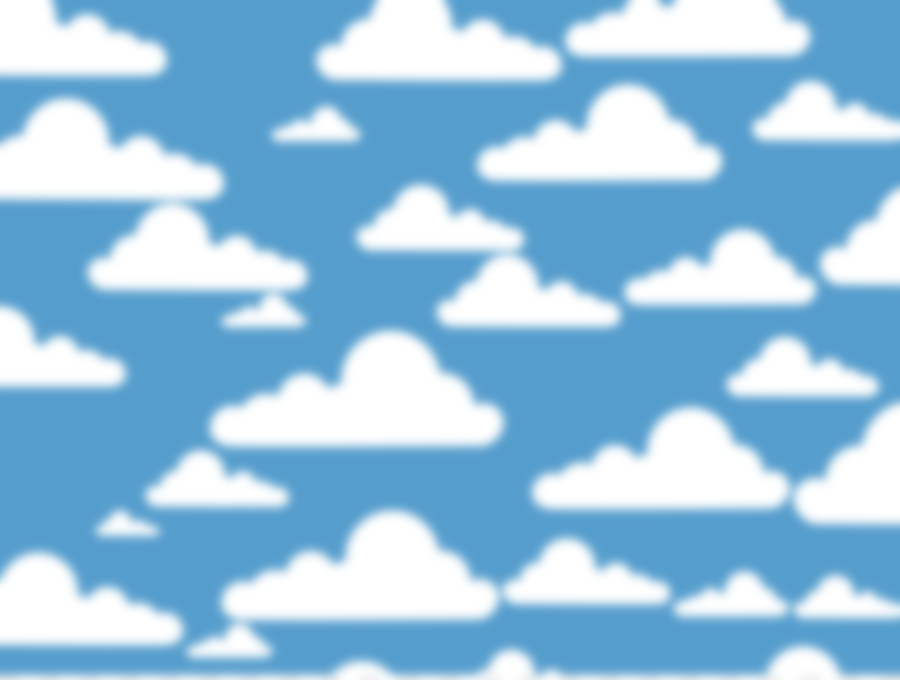 Simon Cowell hooting like an owl
X-Factor judge making strange bird noises
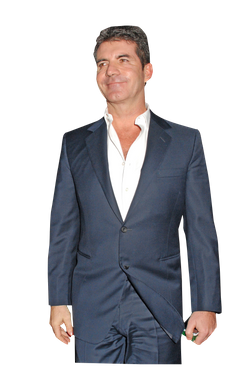 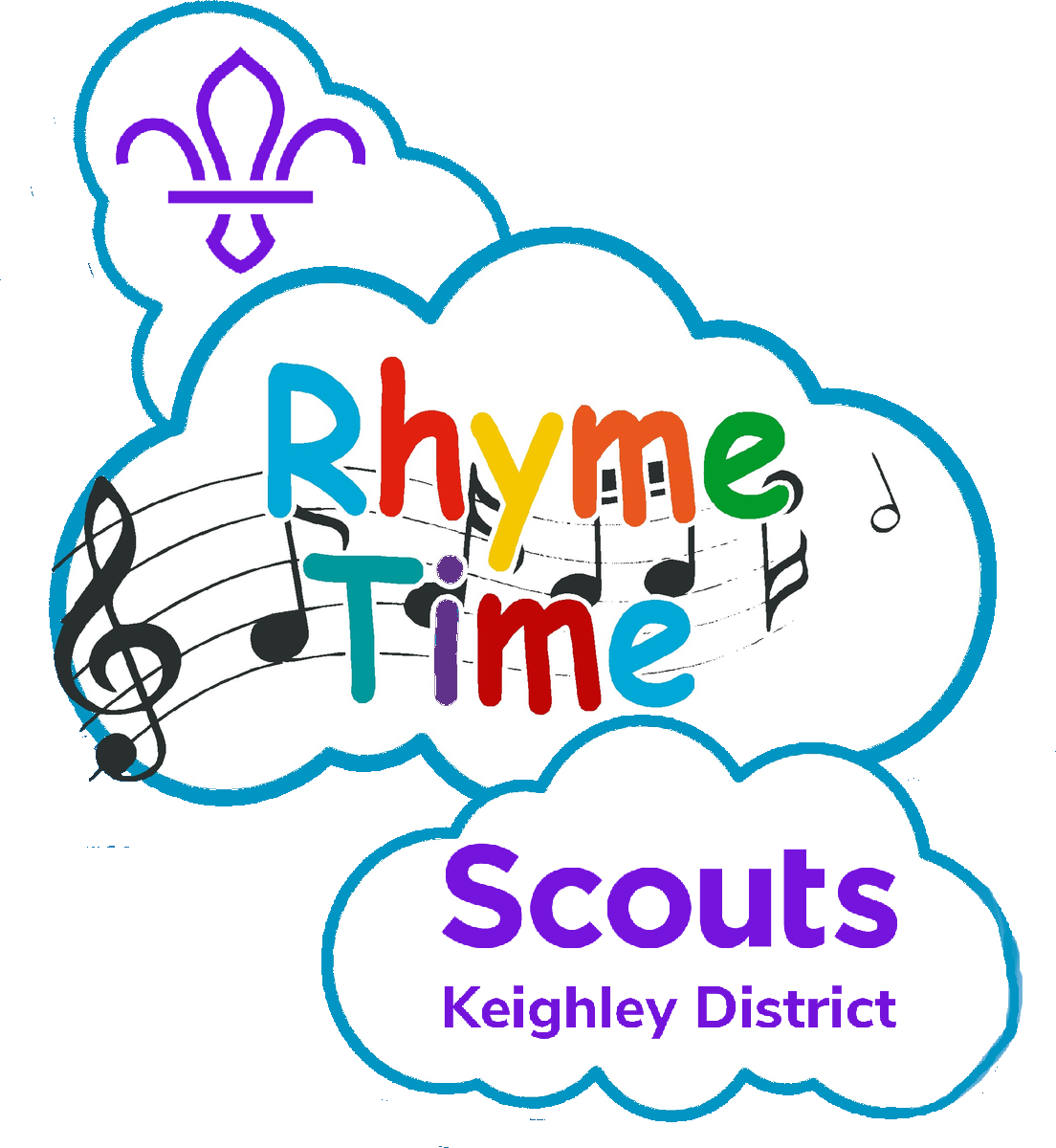 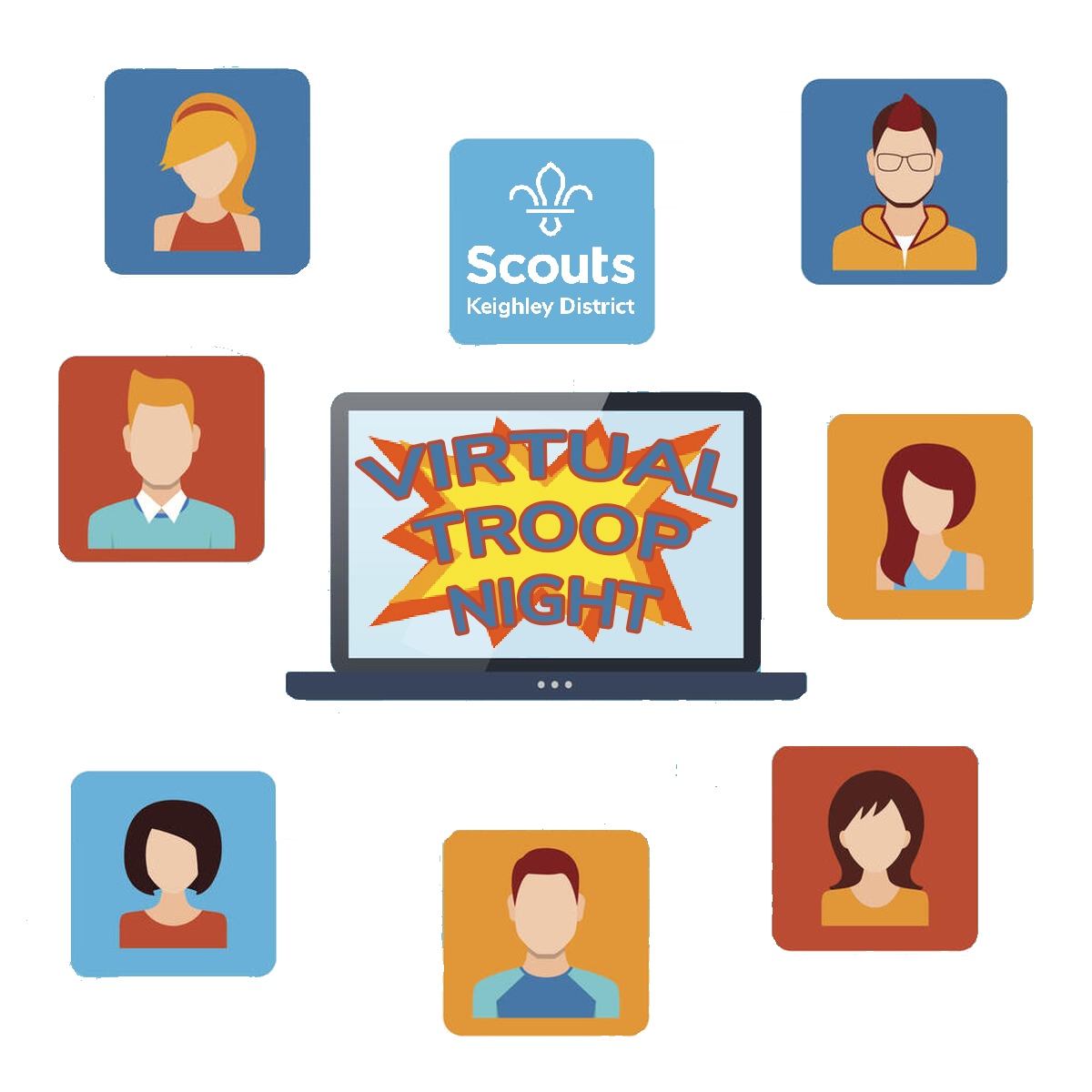 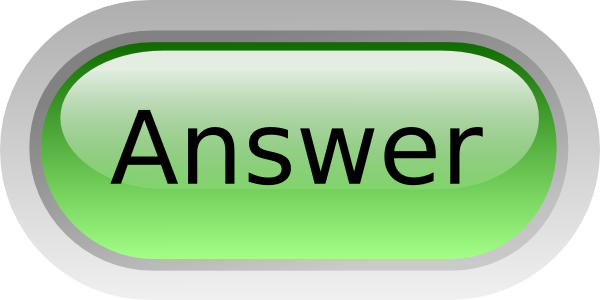 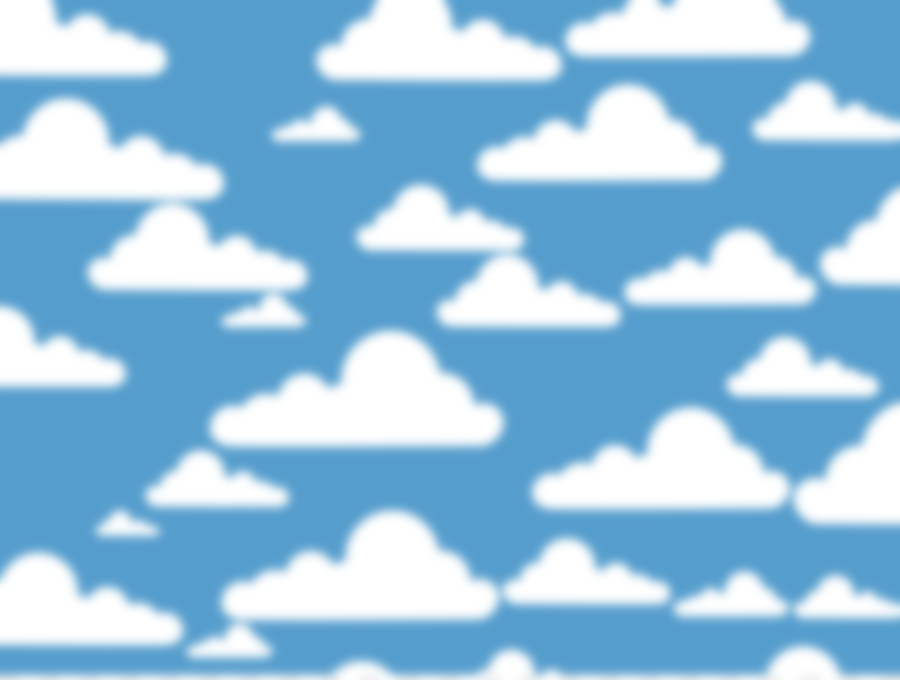 Harry Potter cuddling an otter
J.K Rowling main character embracing a water based mammal
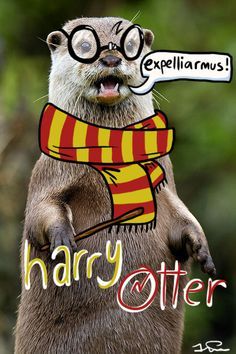 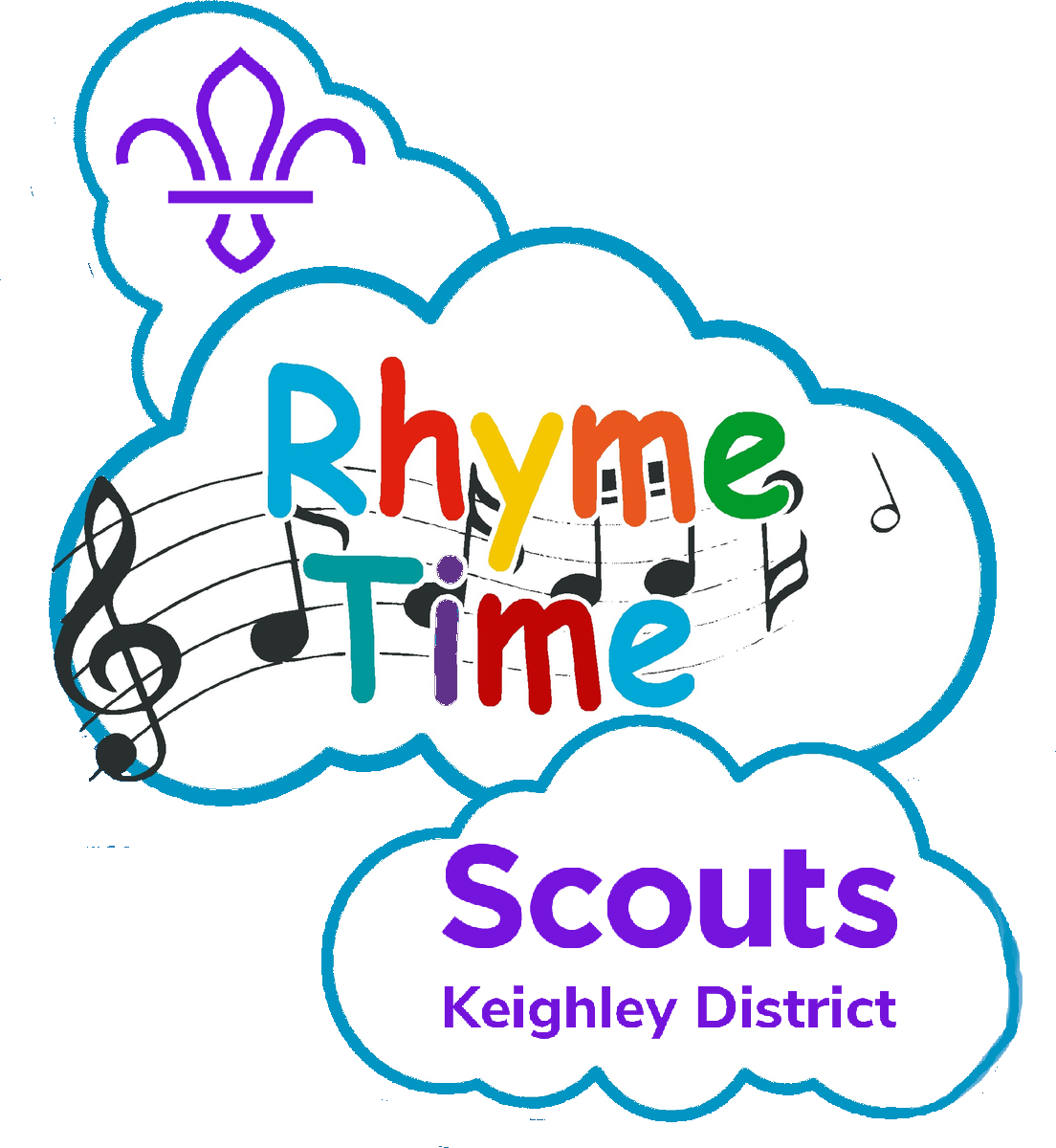 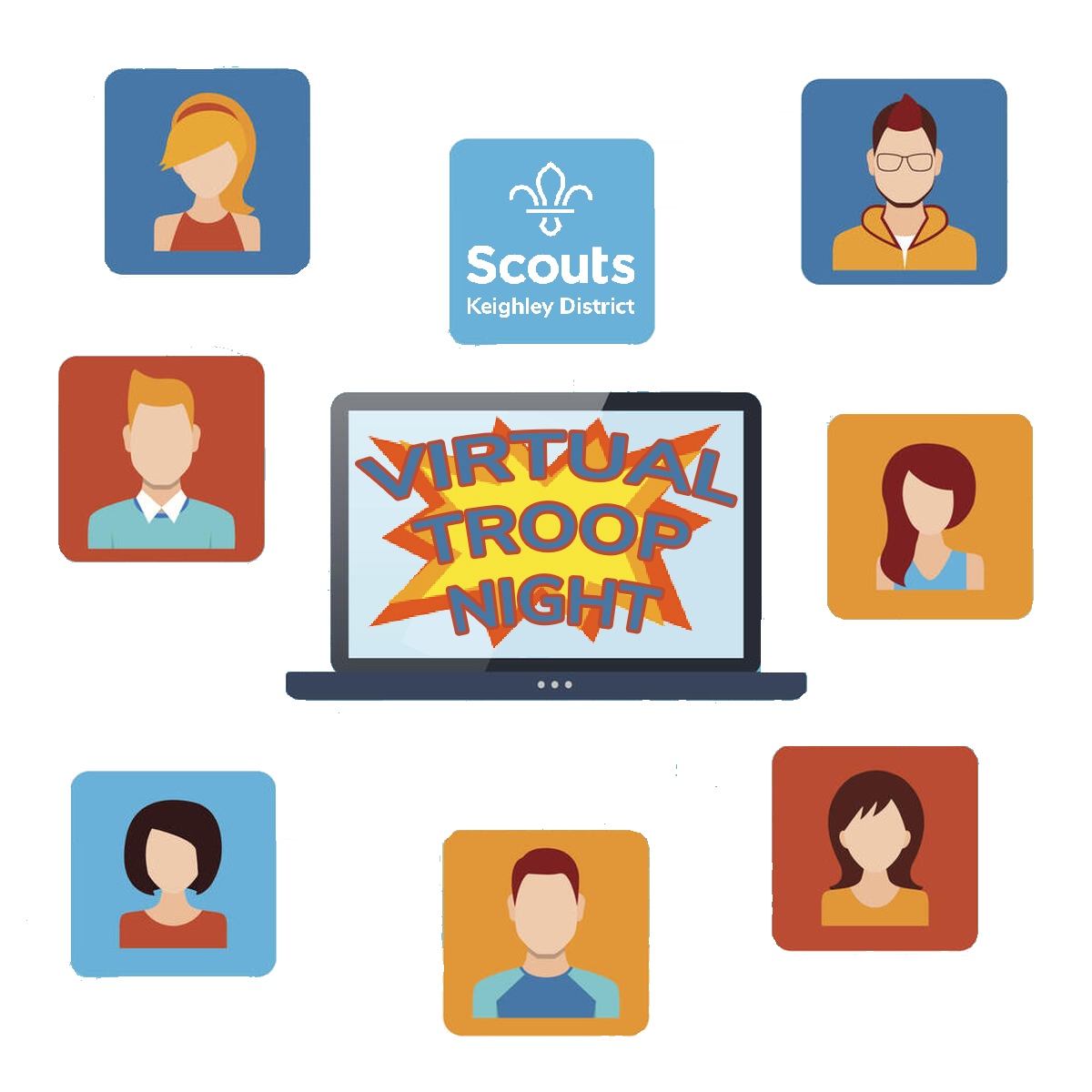 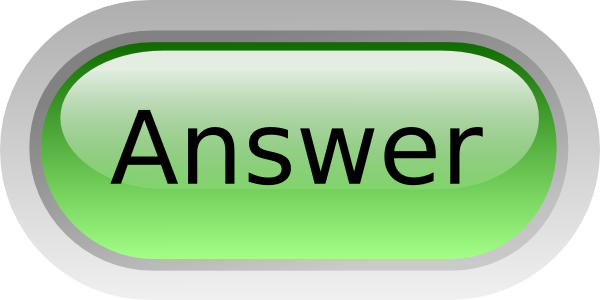 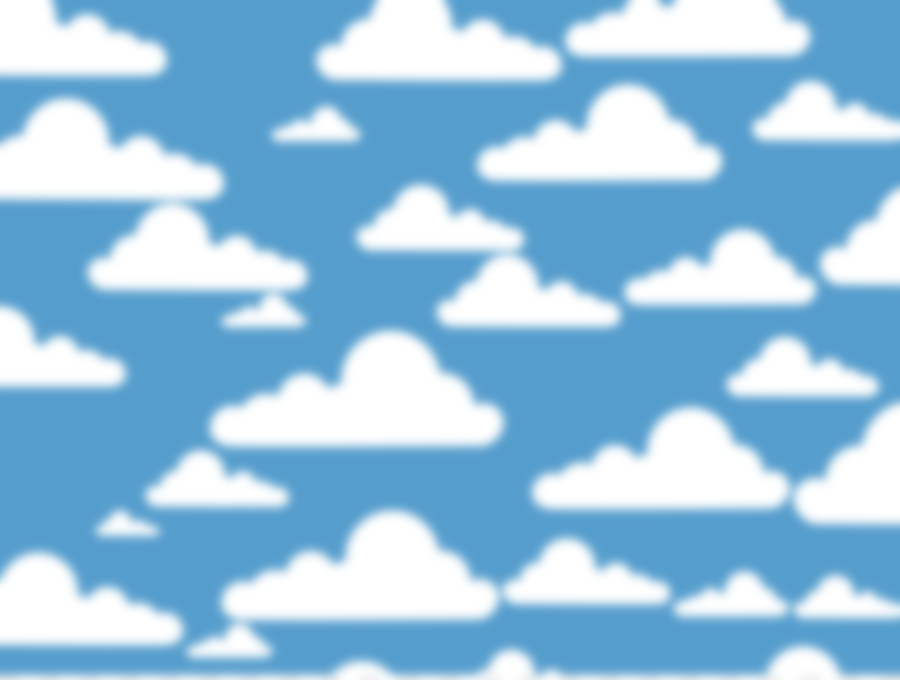 C-3P0 growing an afro
Golden Star Wars robot grows a hairdo
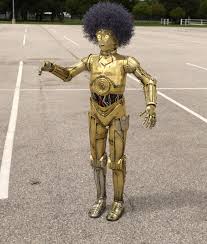 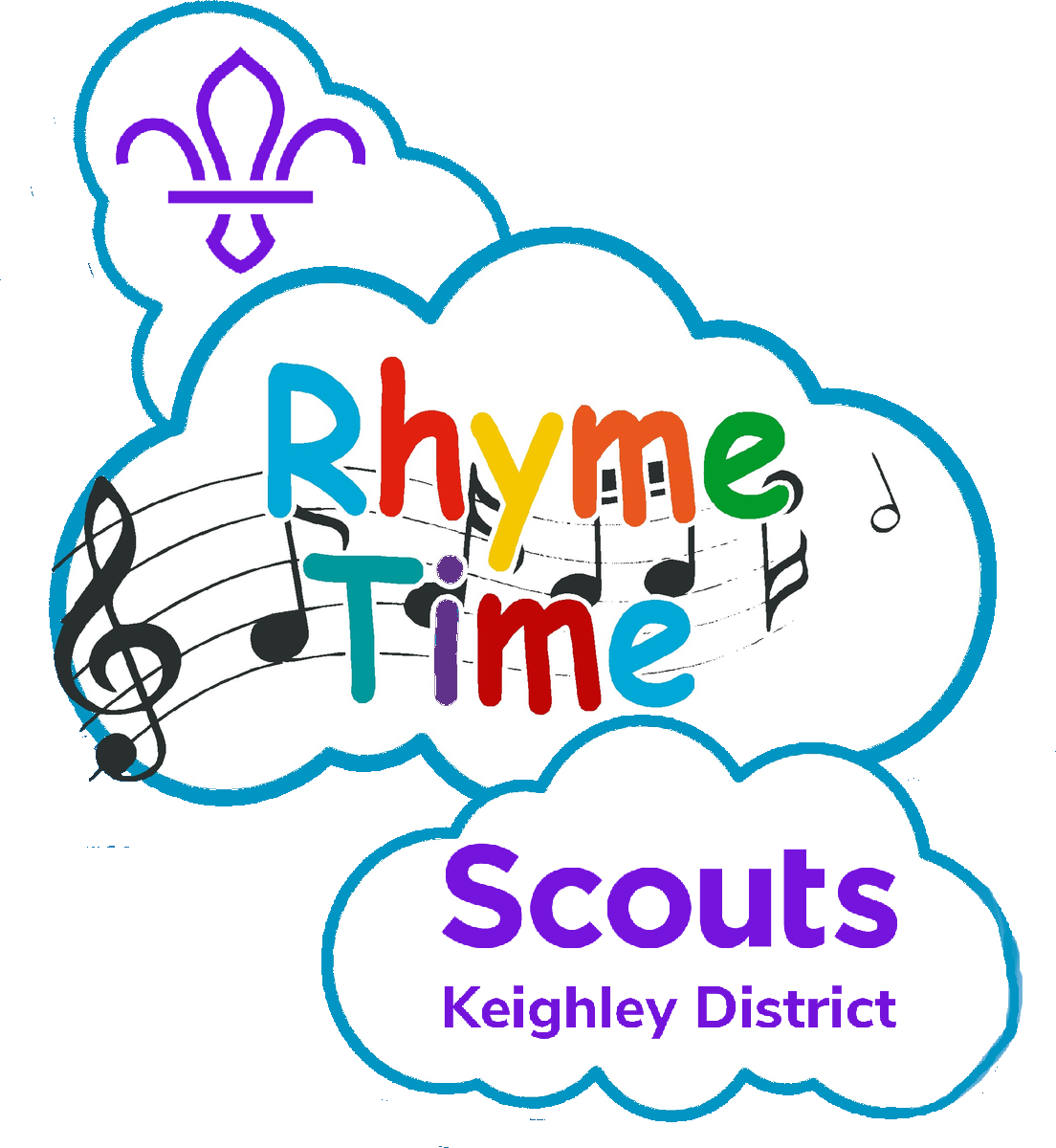 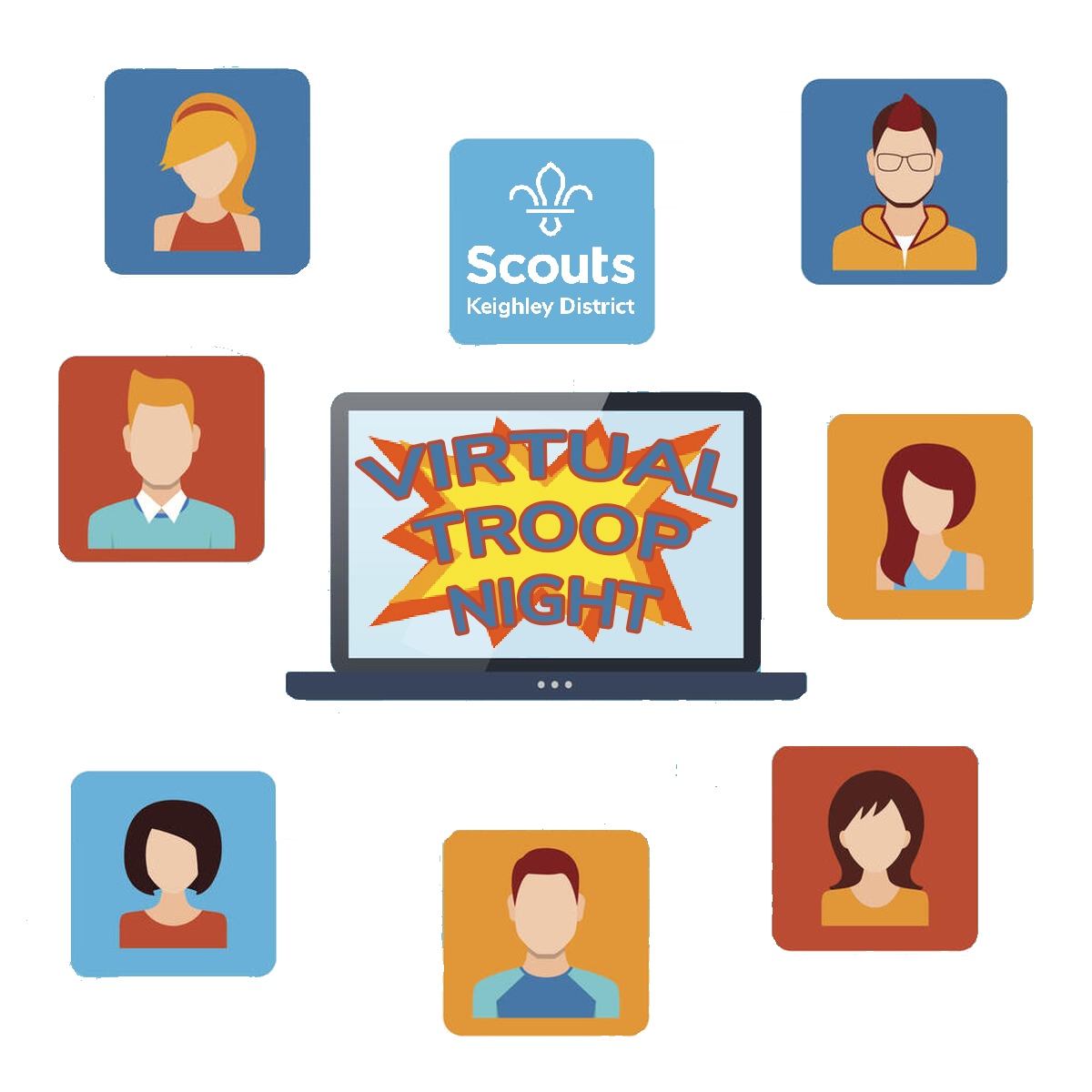 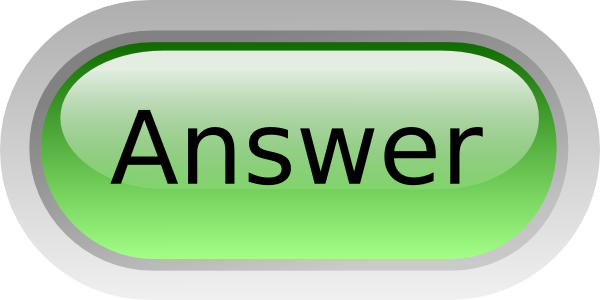 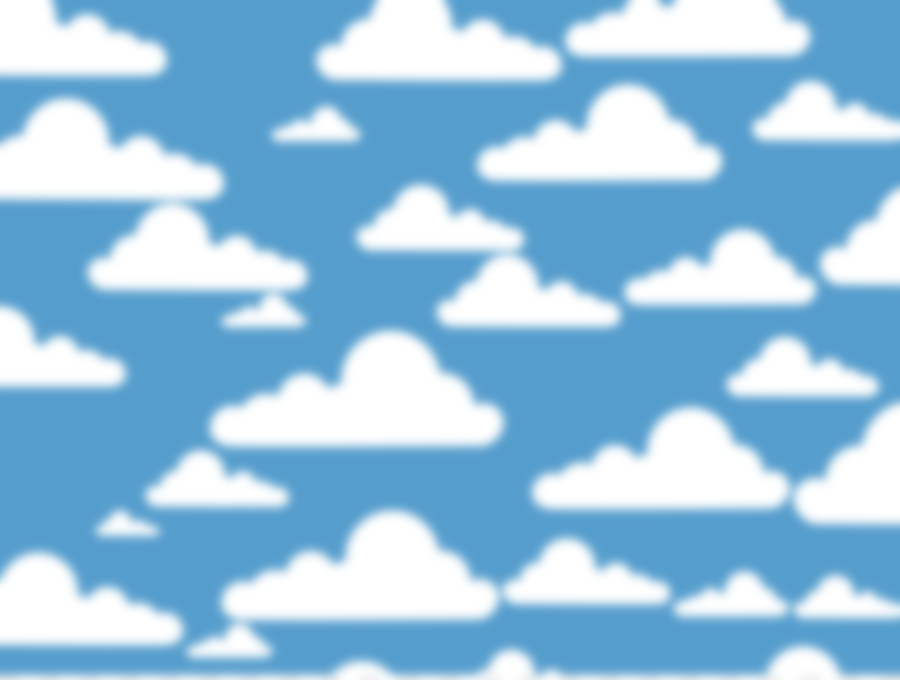 Where’s Wally eating an ice lolly
Popular hidden character in a book eating a summer treat
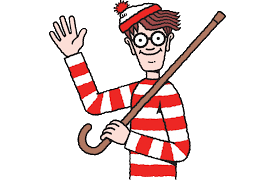 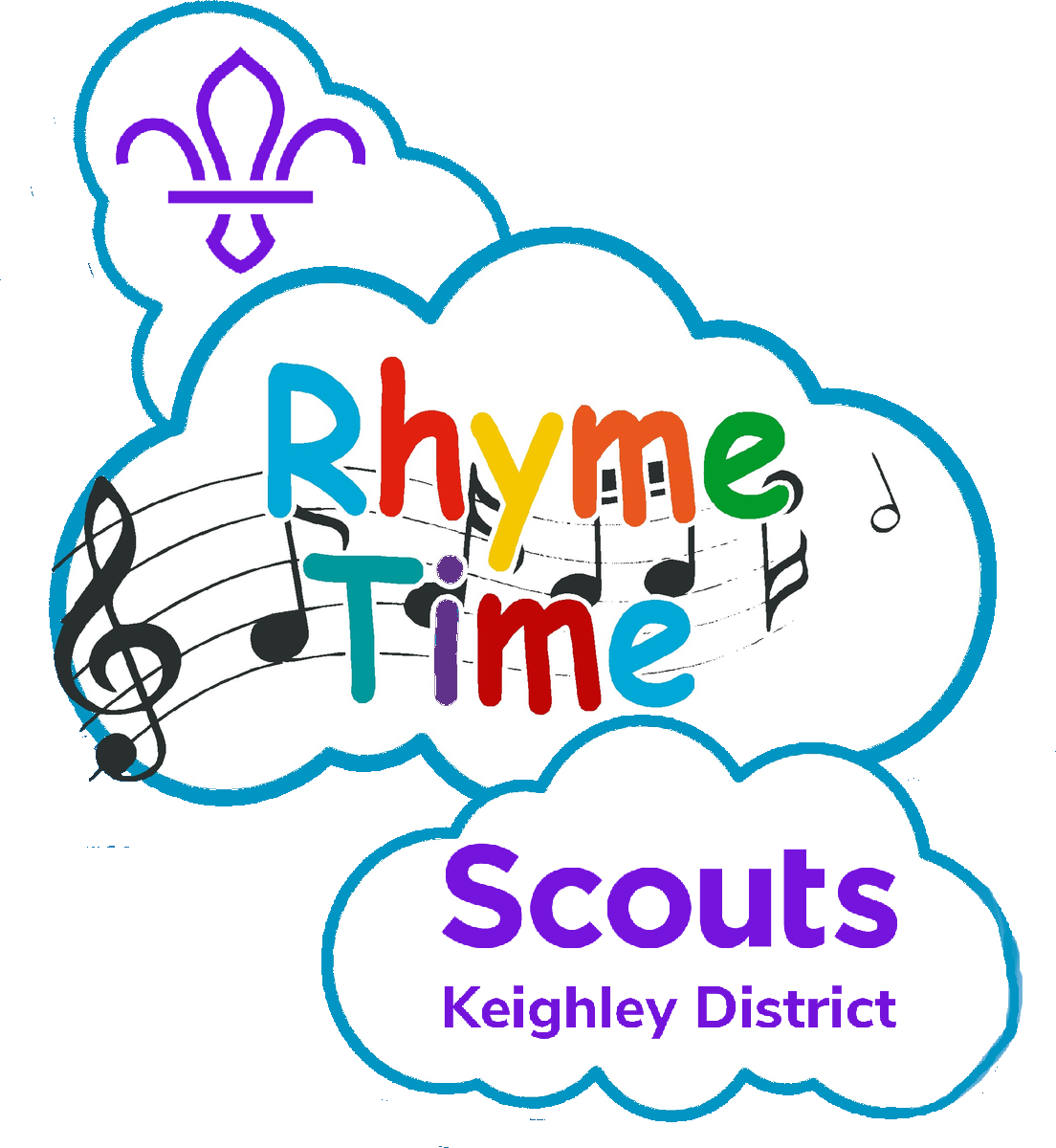 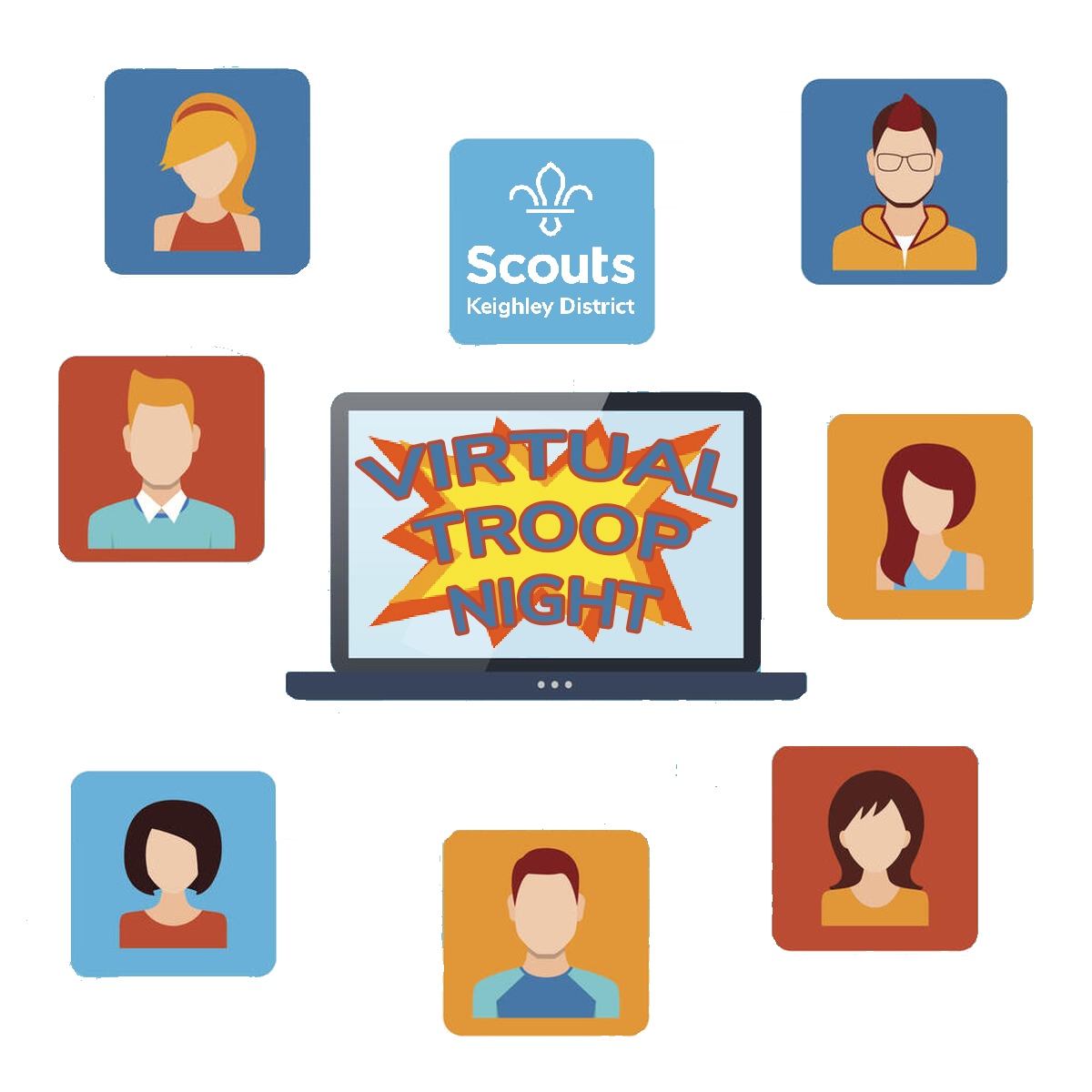 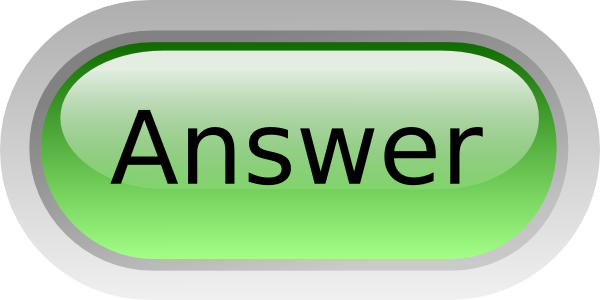 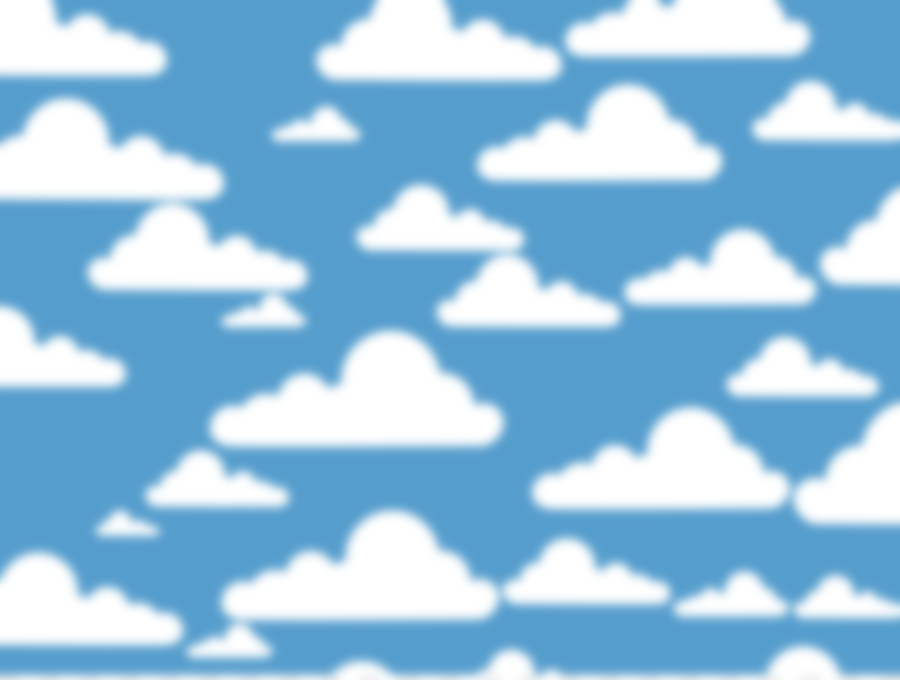 Dr Who is in Peru
Space and Time traveller visiting a south American country
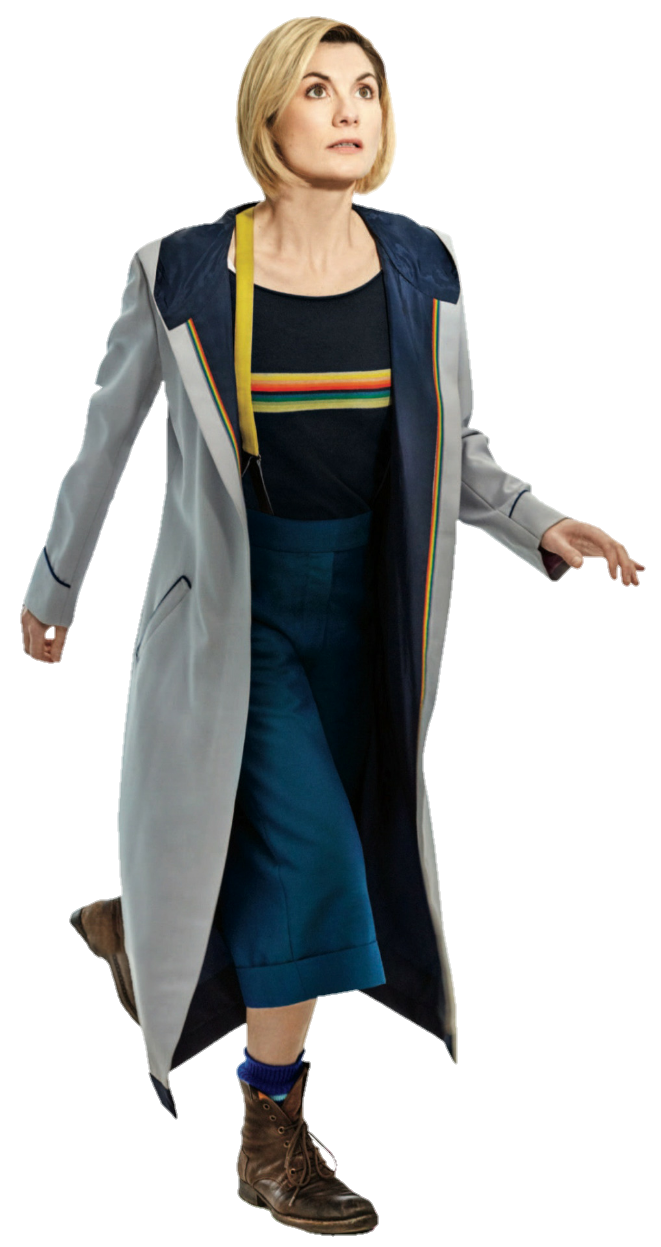 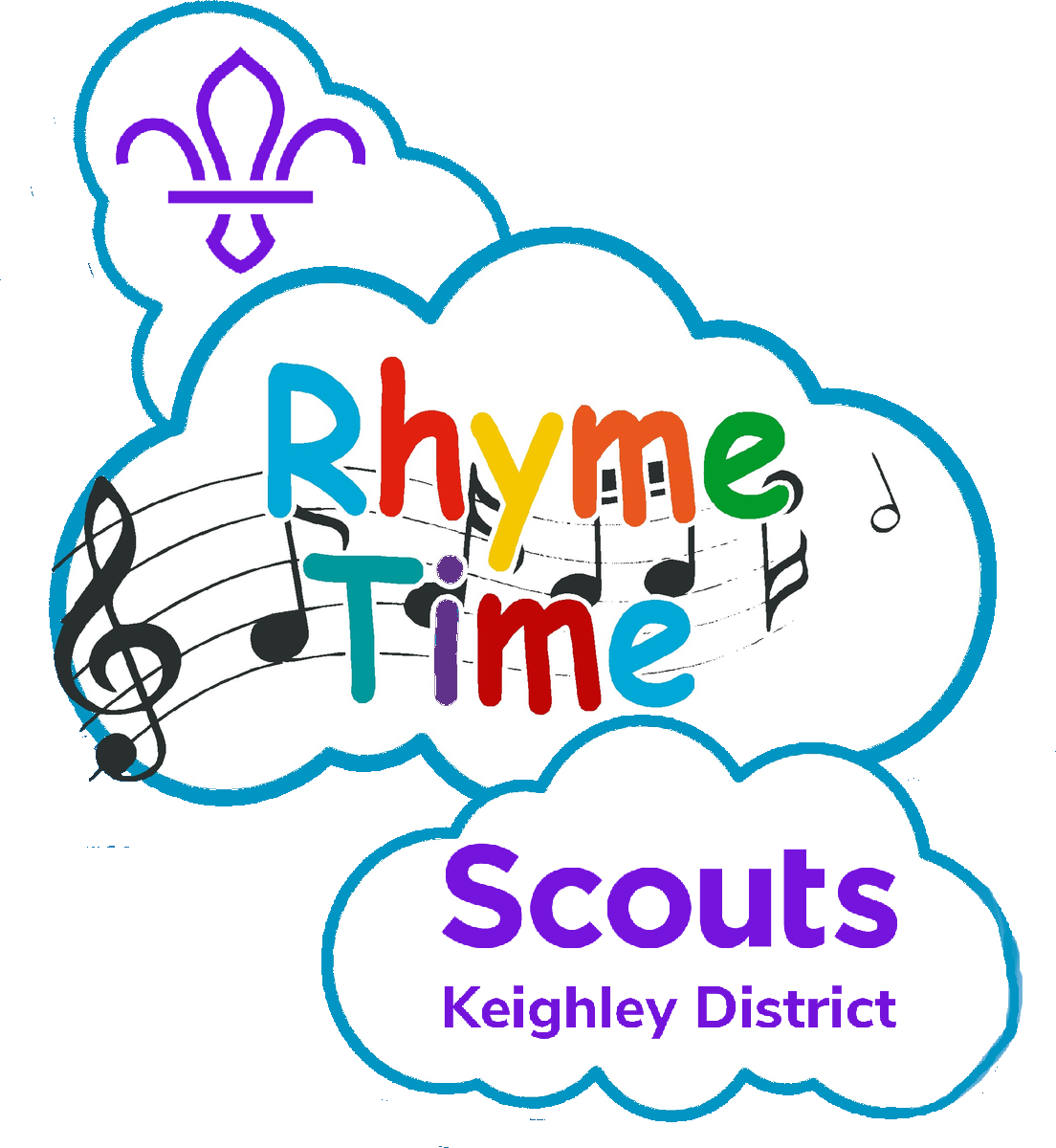 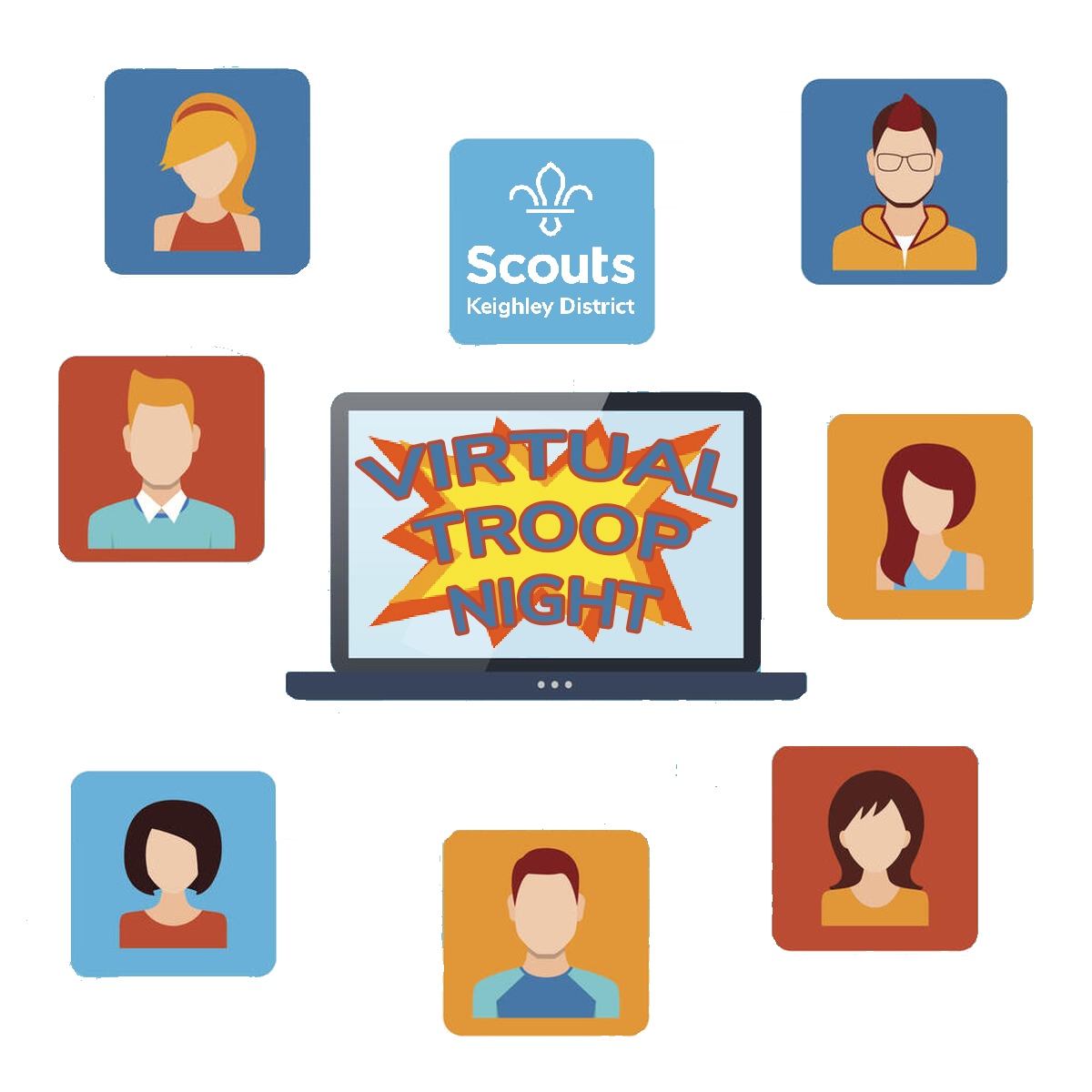 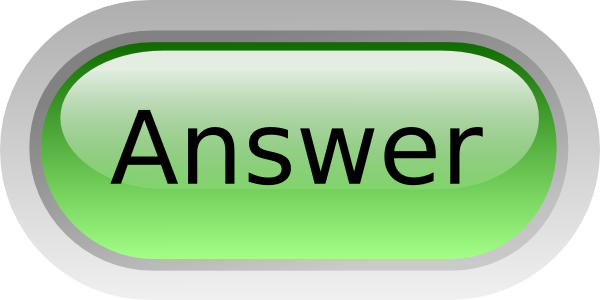 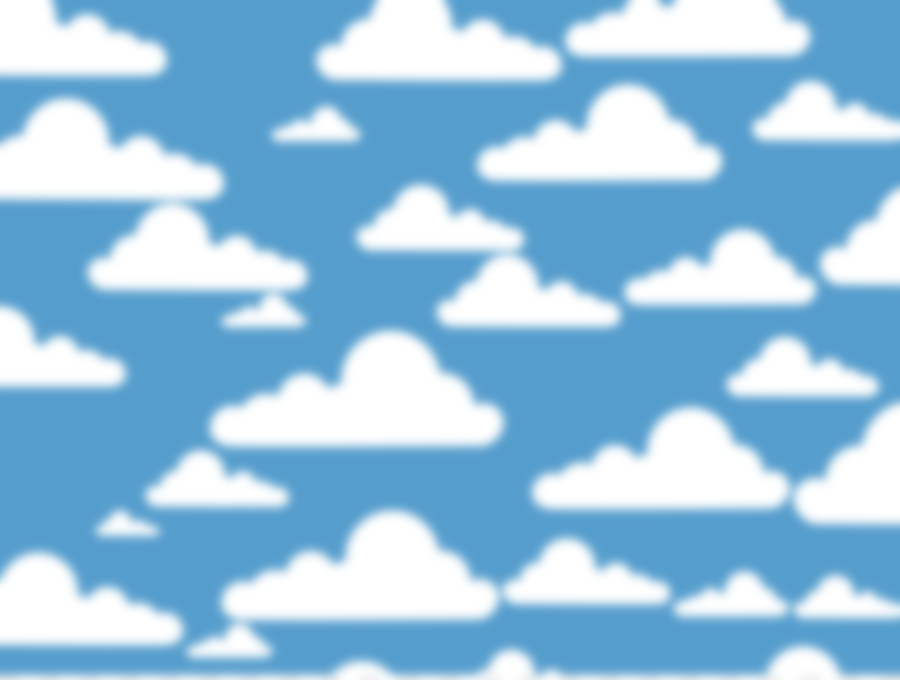 Mickey Mouse hunting grouse
Disney icon has taking up shooting seasonal birds
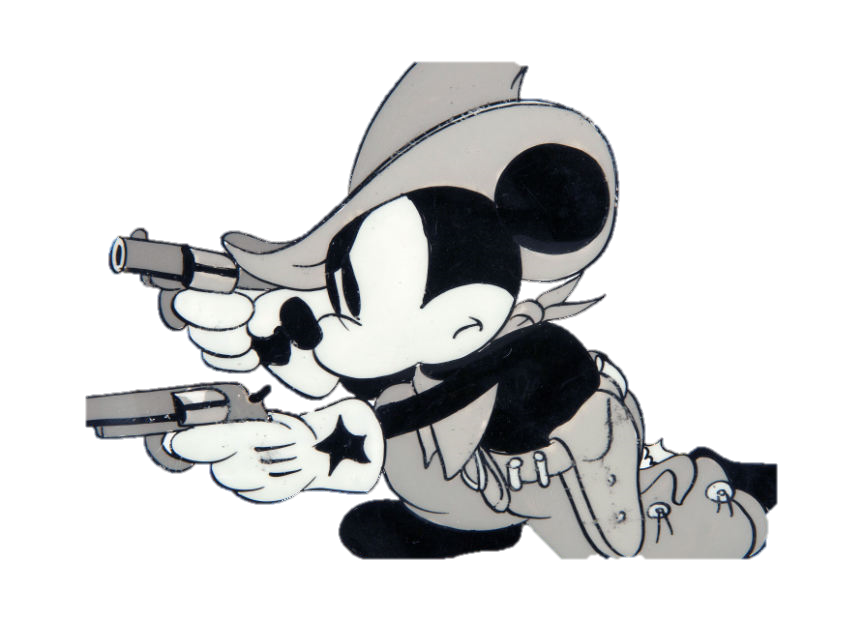 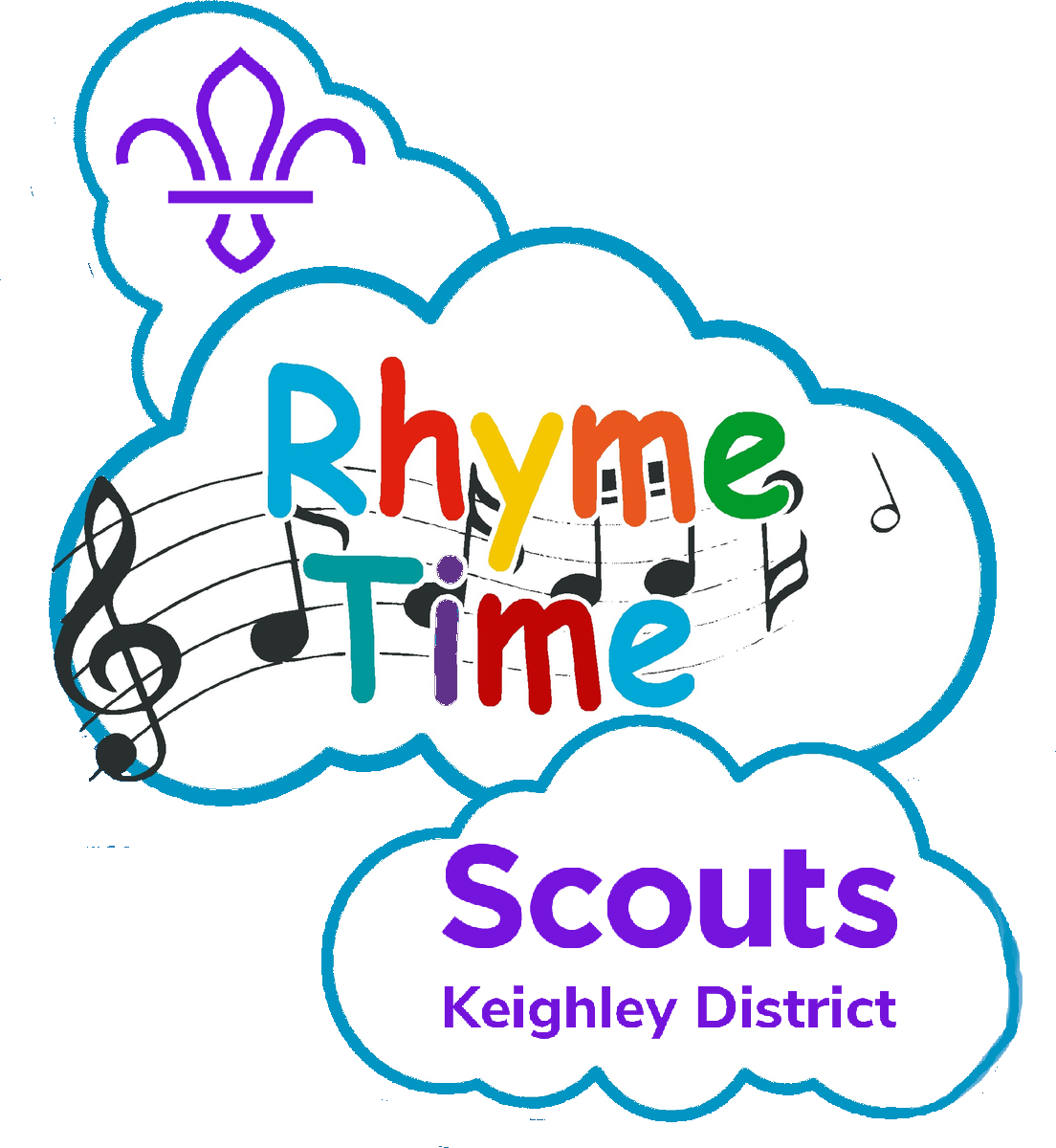 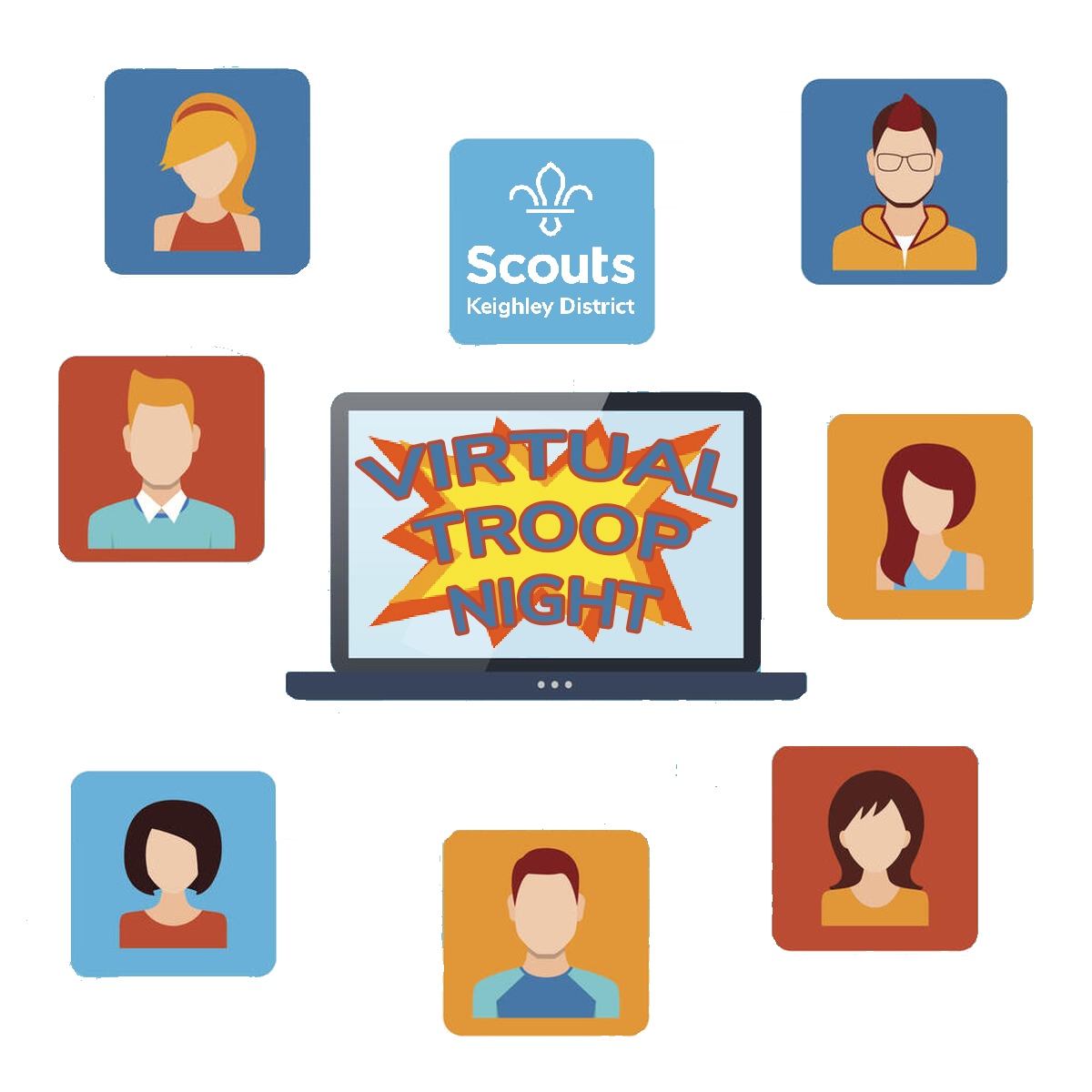 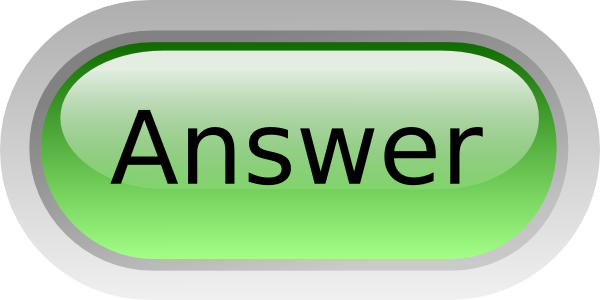 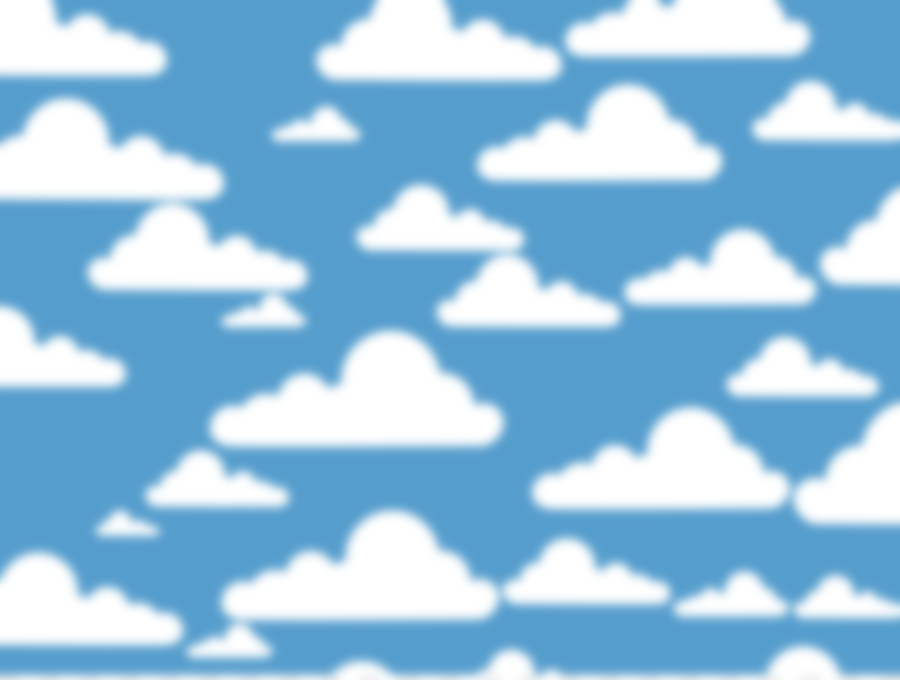 Elvis wiggling his pelvis
50’s & 60’s singer with big hair likes shaking a bodypart
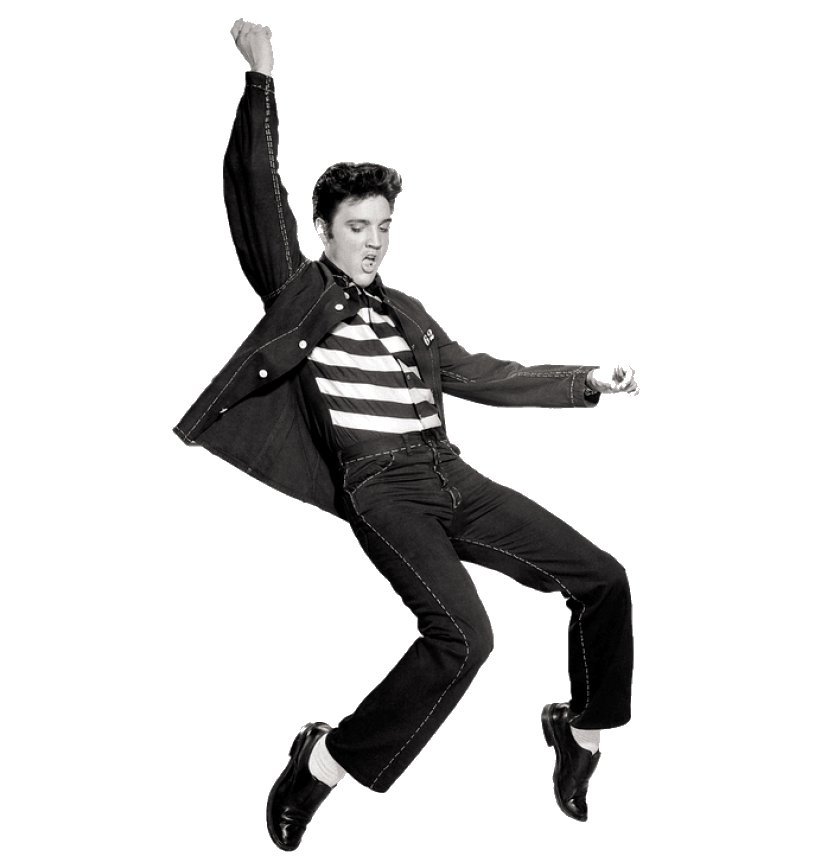 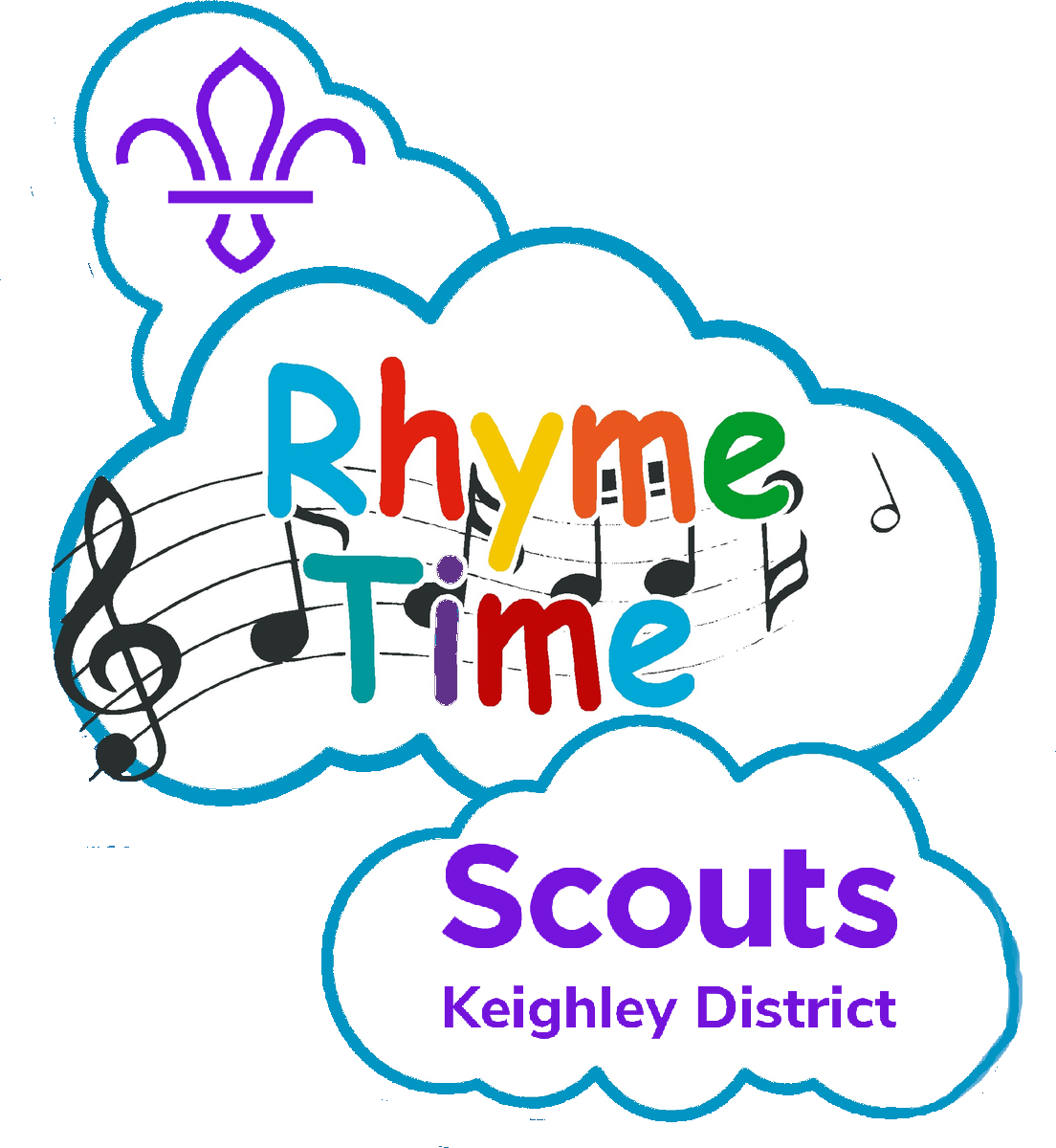 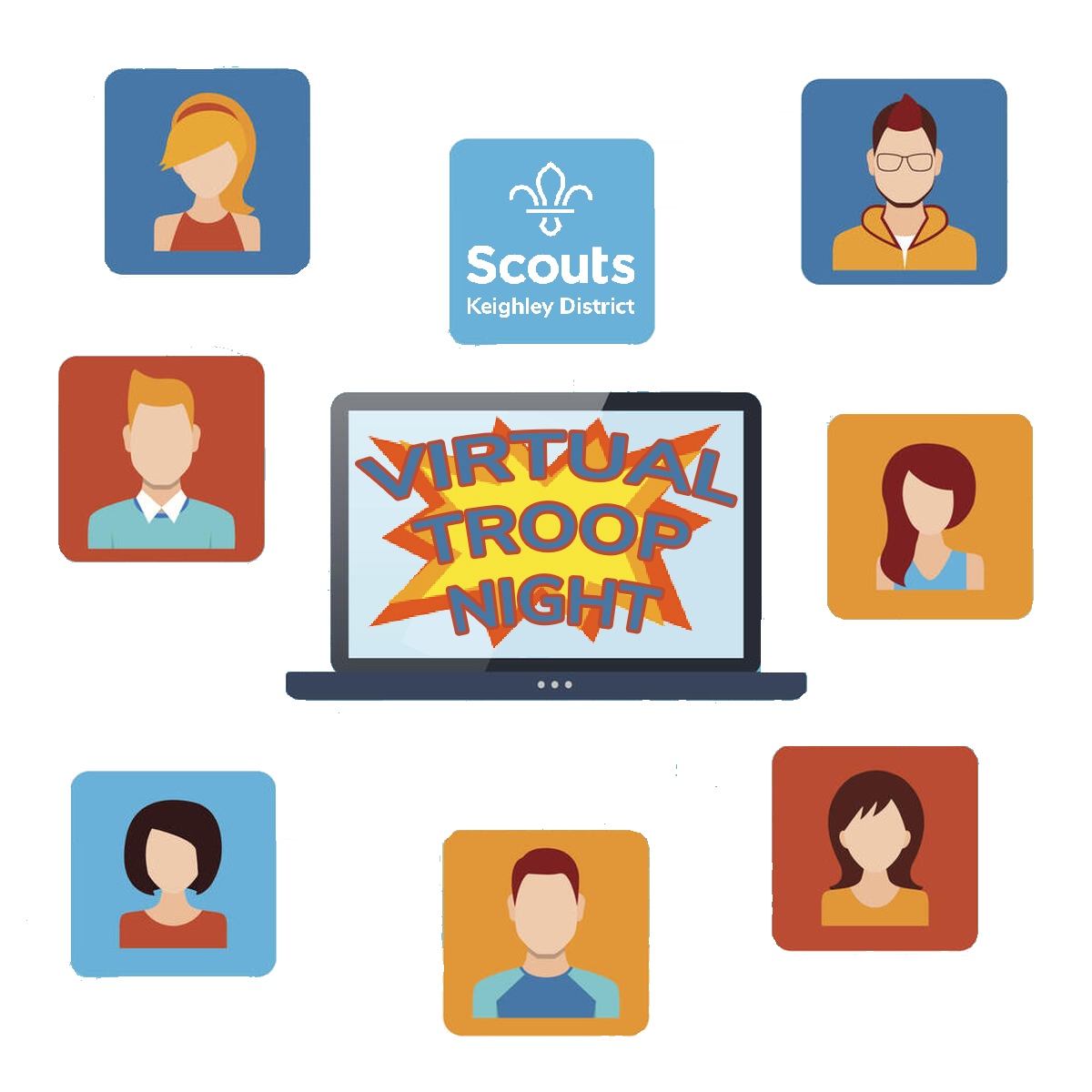 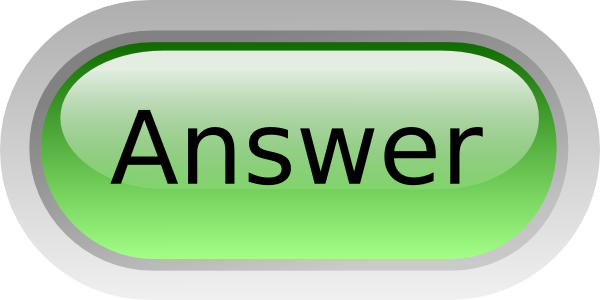 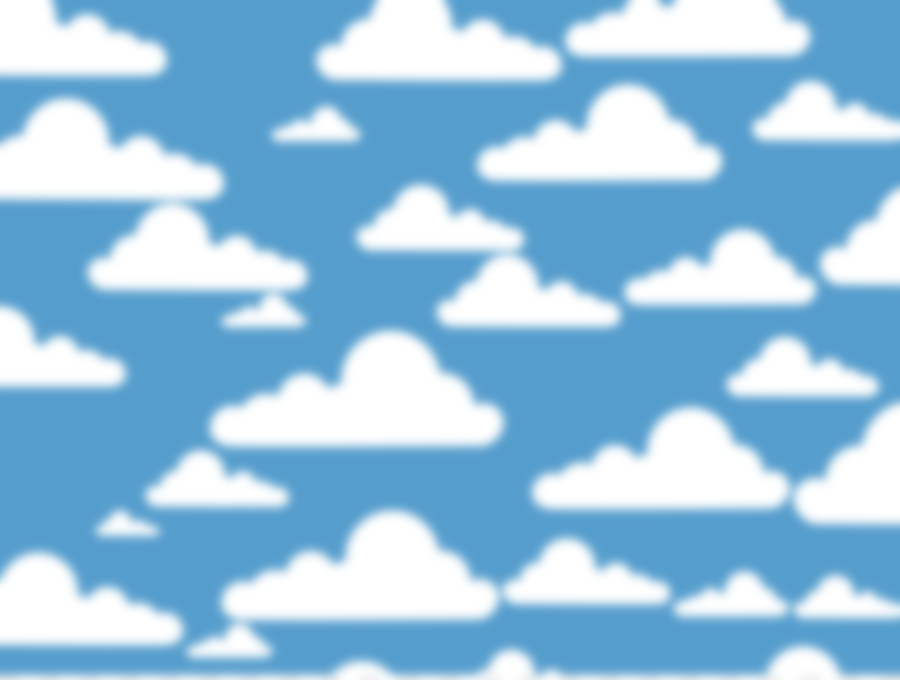 Voldemort going to court
Harry Potter Villain going for a hearing
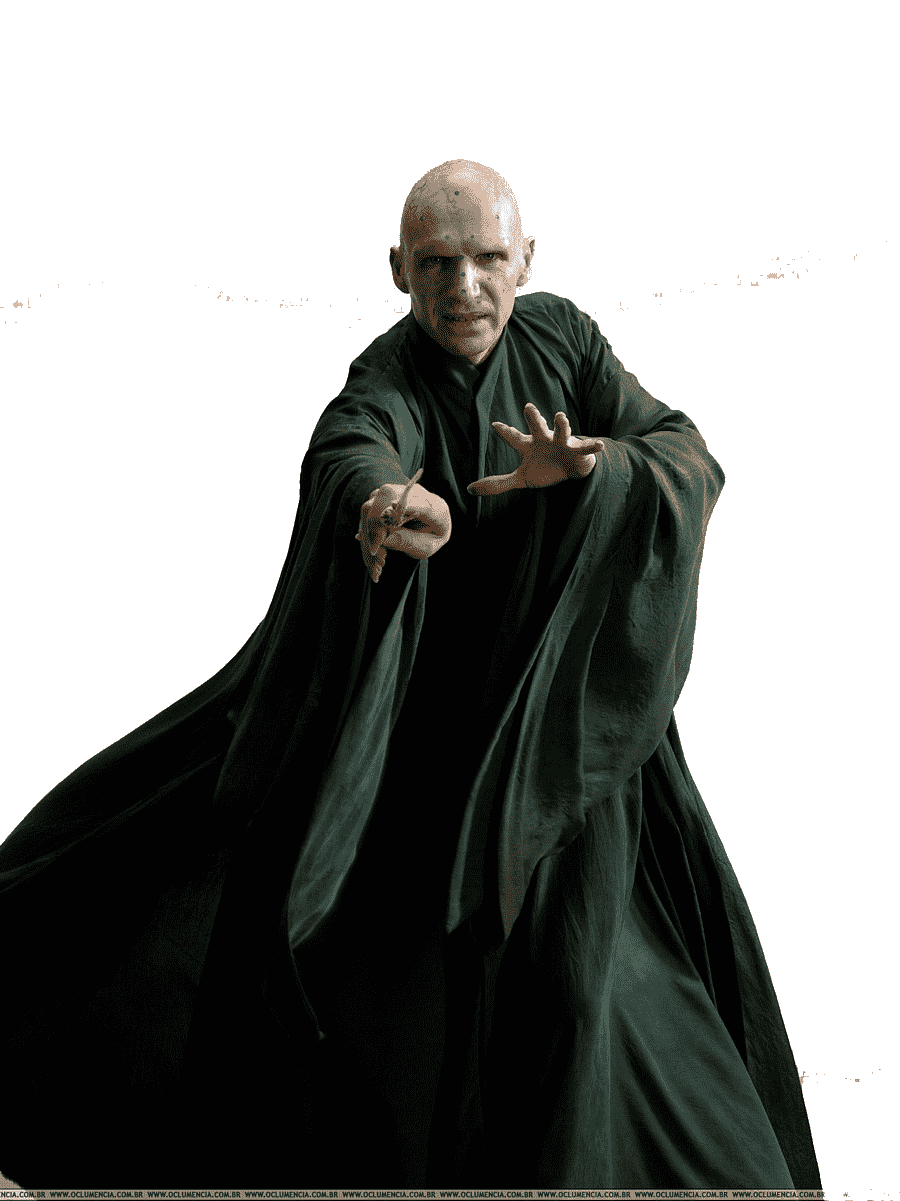 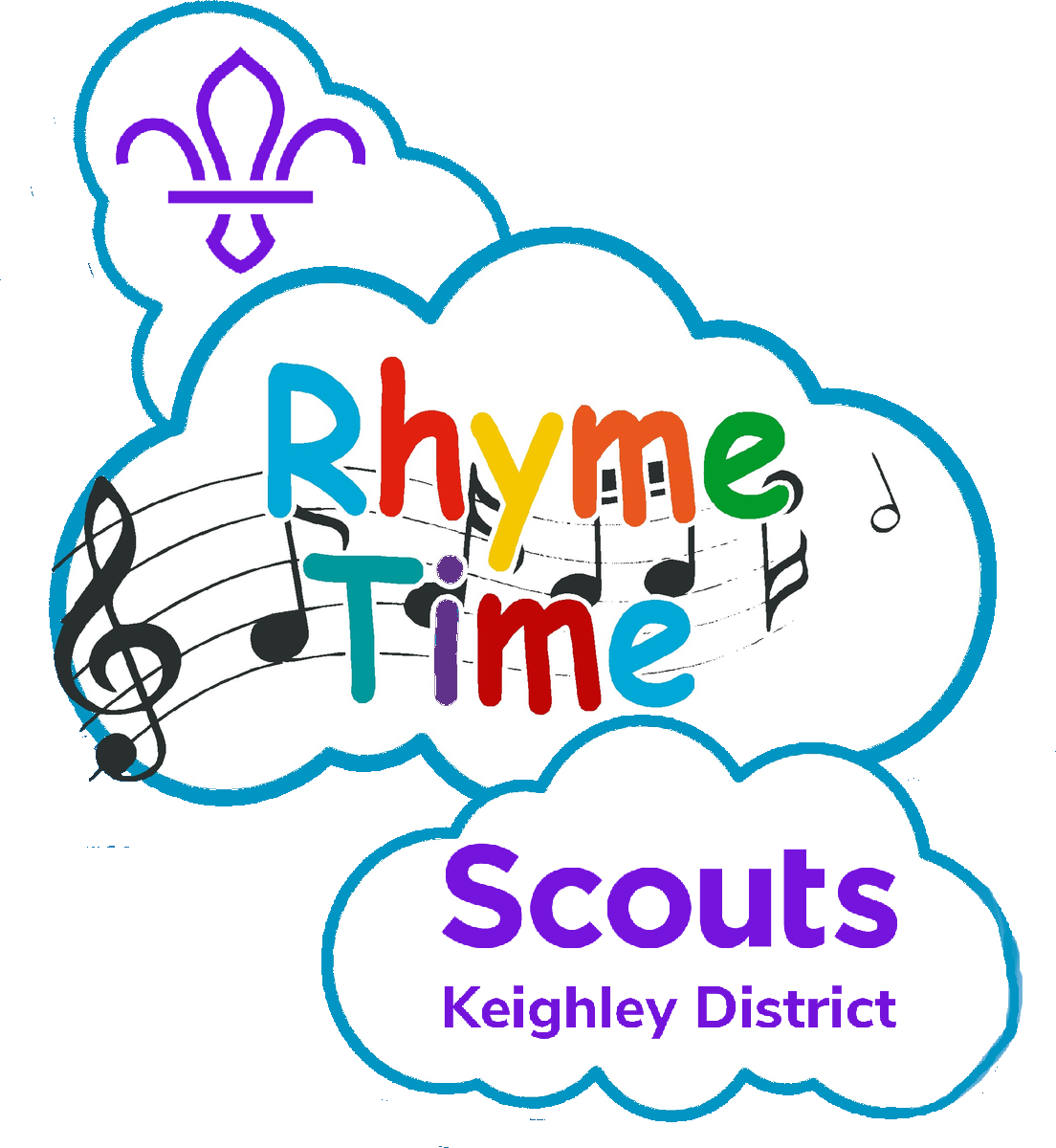 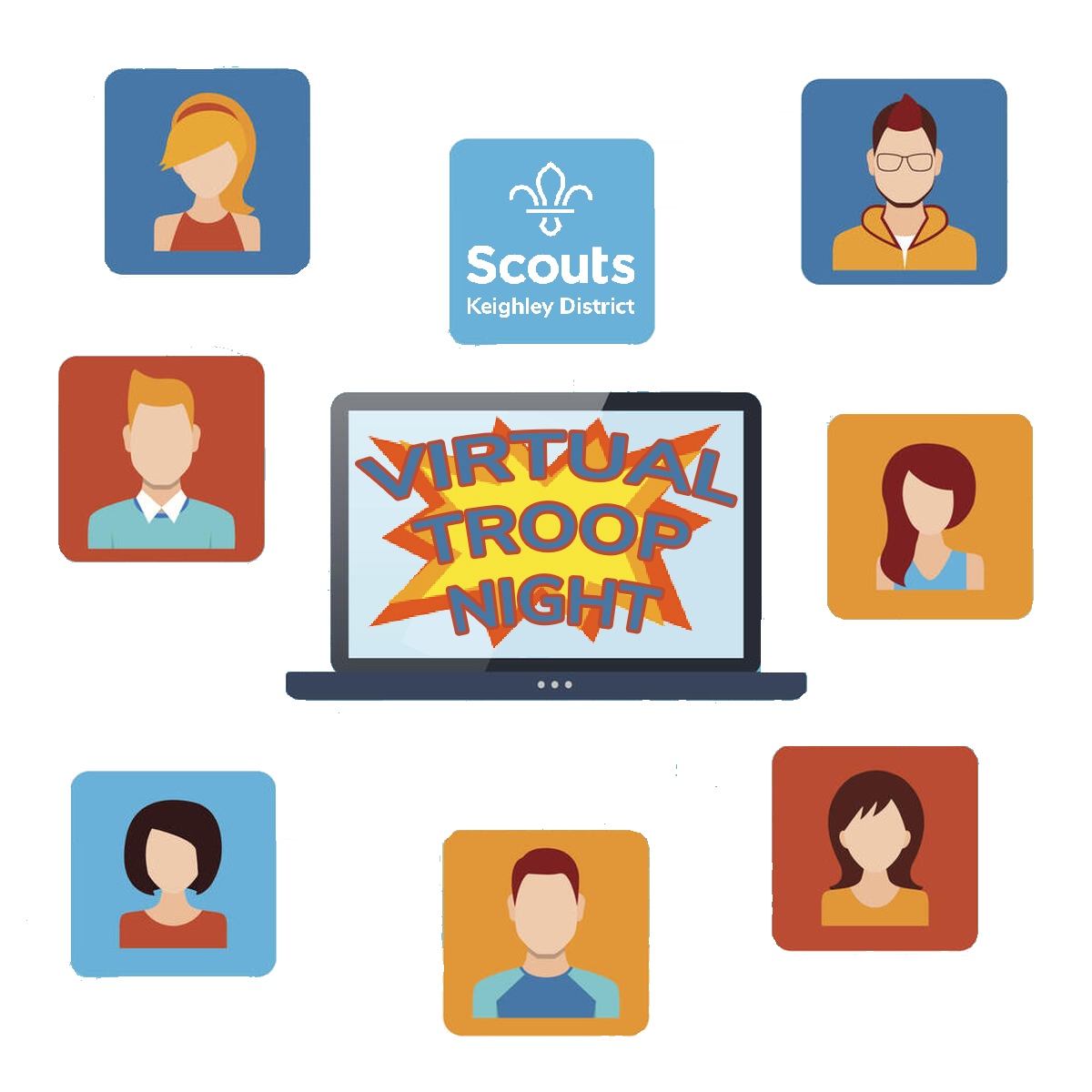 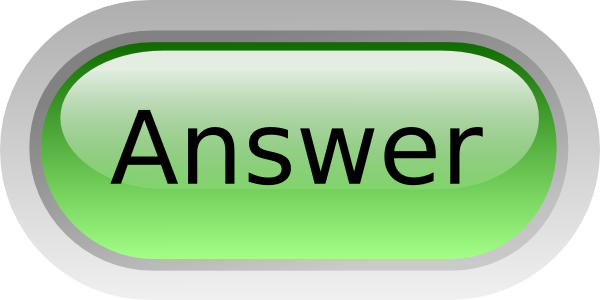 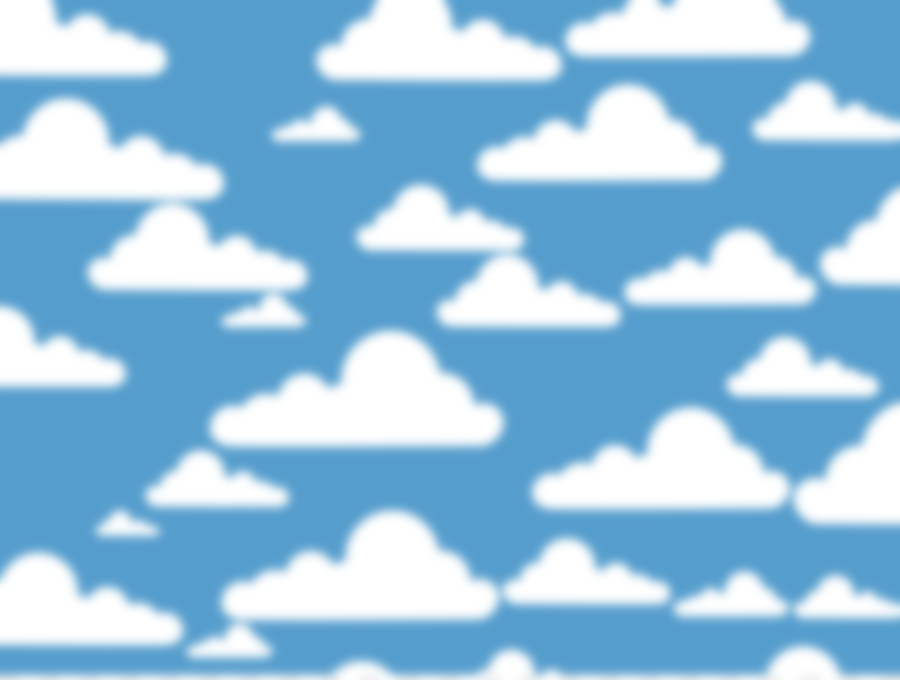 Kermit the Frog wearing a clog
Popular green frog trying a new kind of shoe
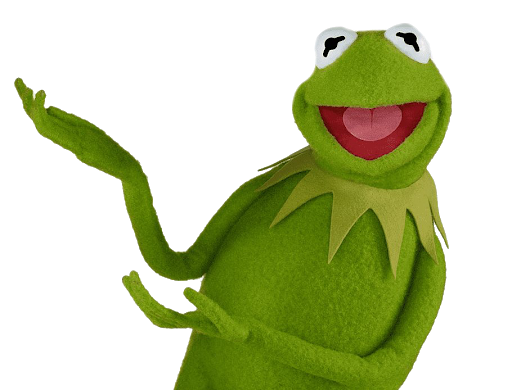 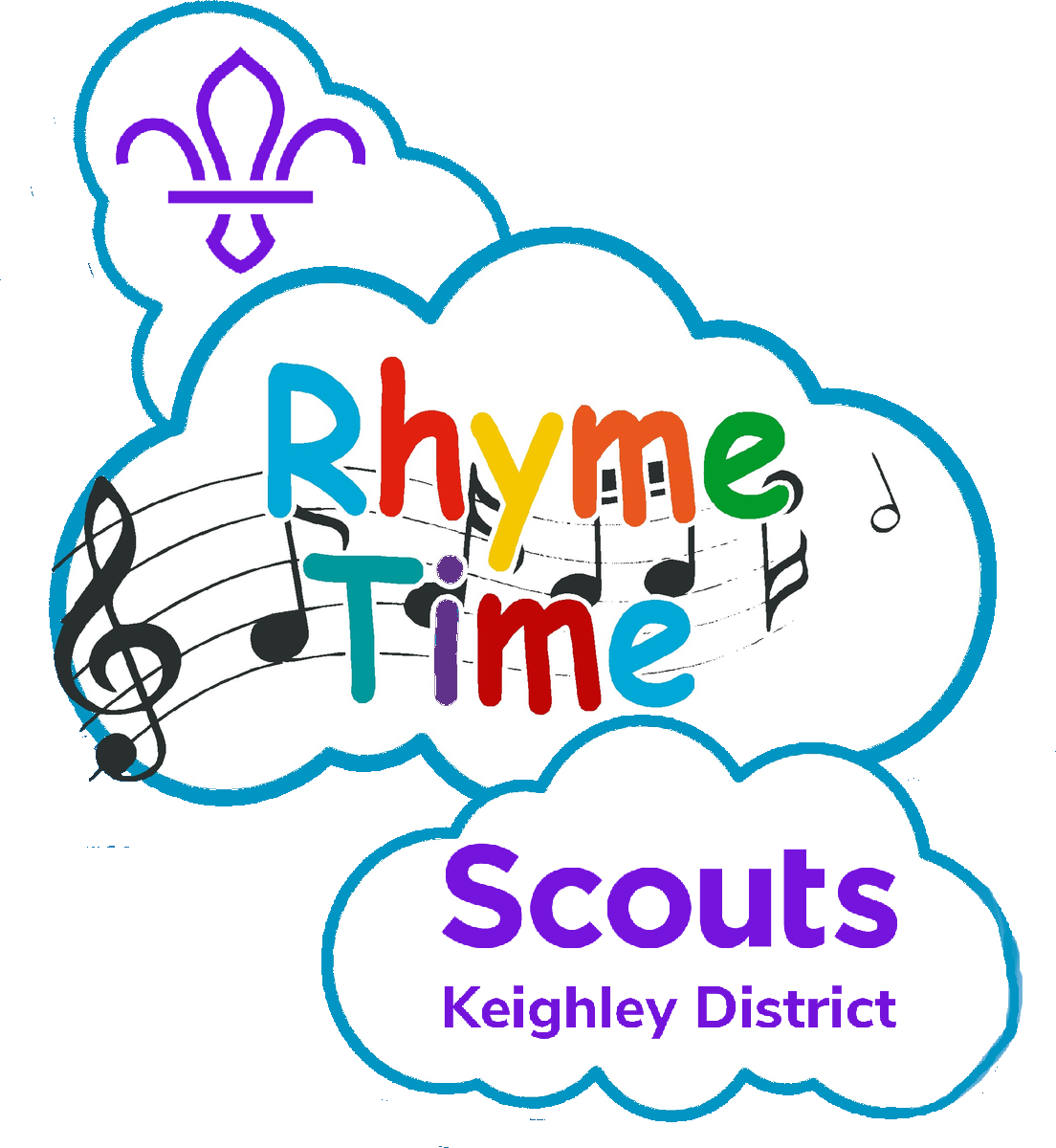 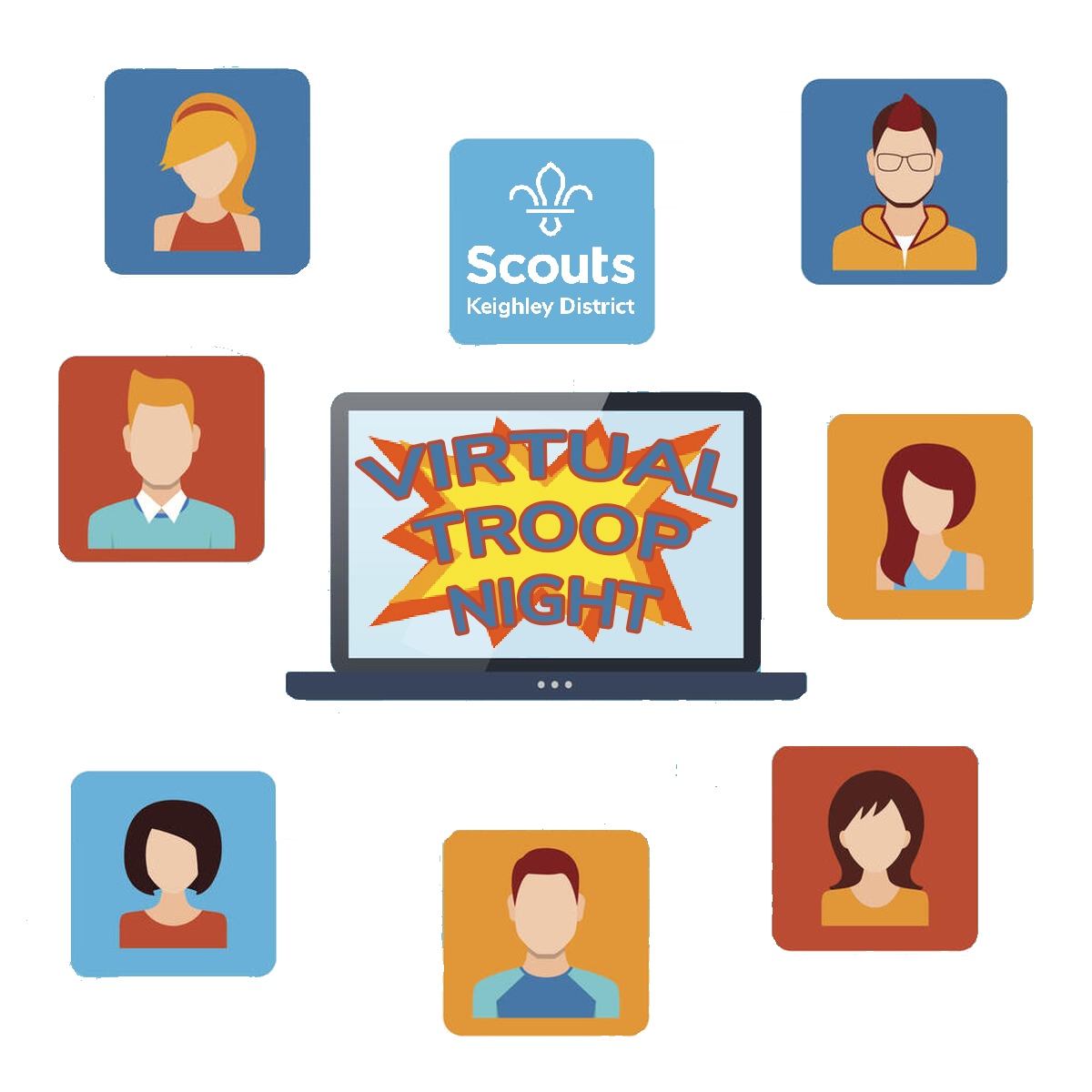 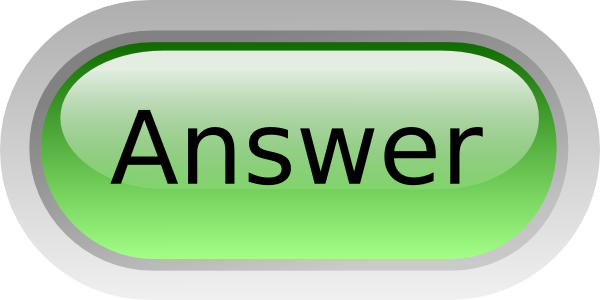 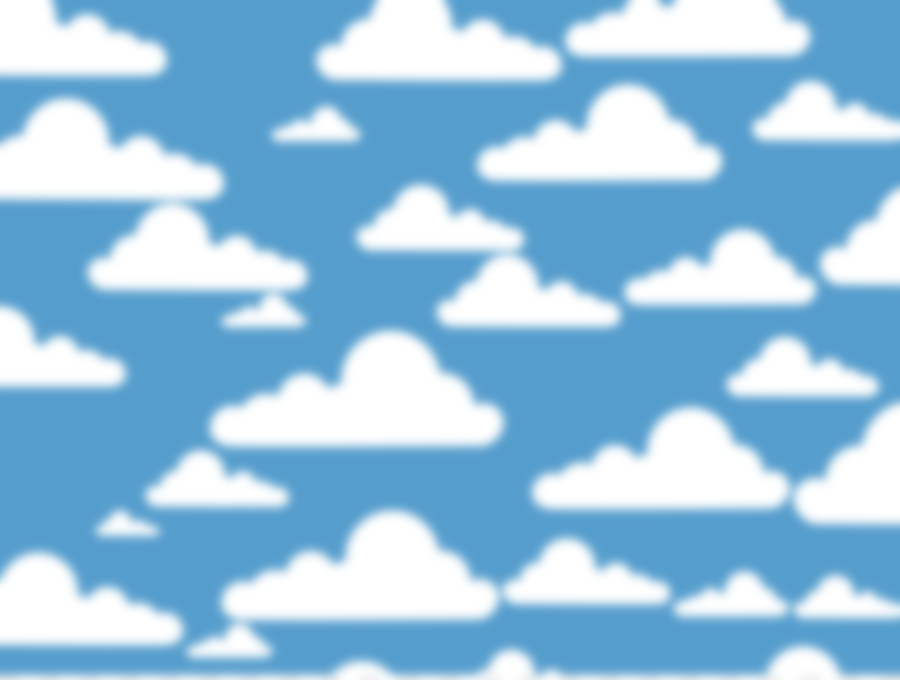 Donald Duck driving a truck
Disney water fowl using his HGV license
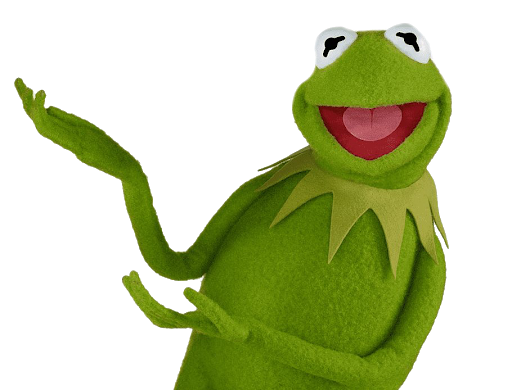 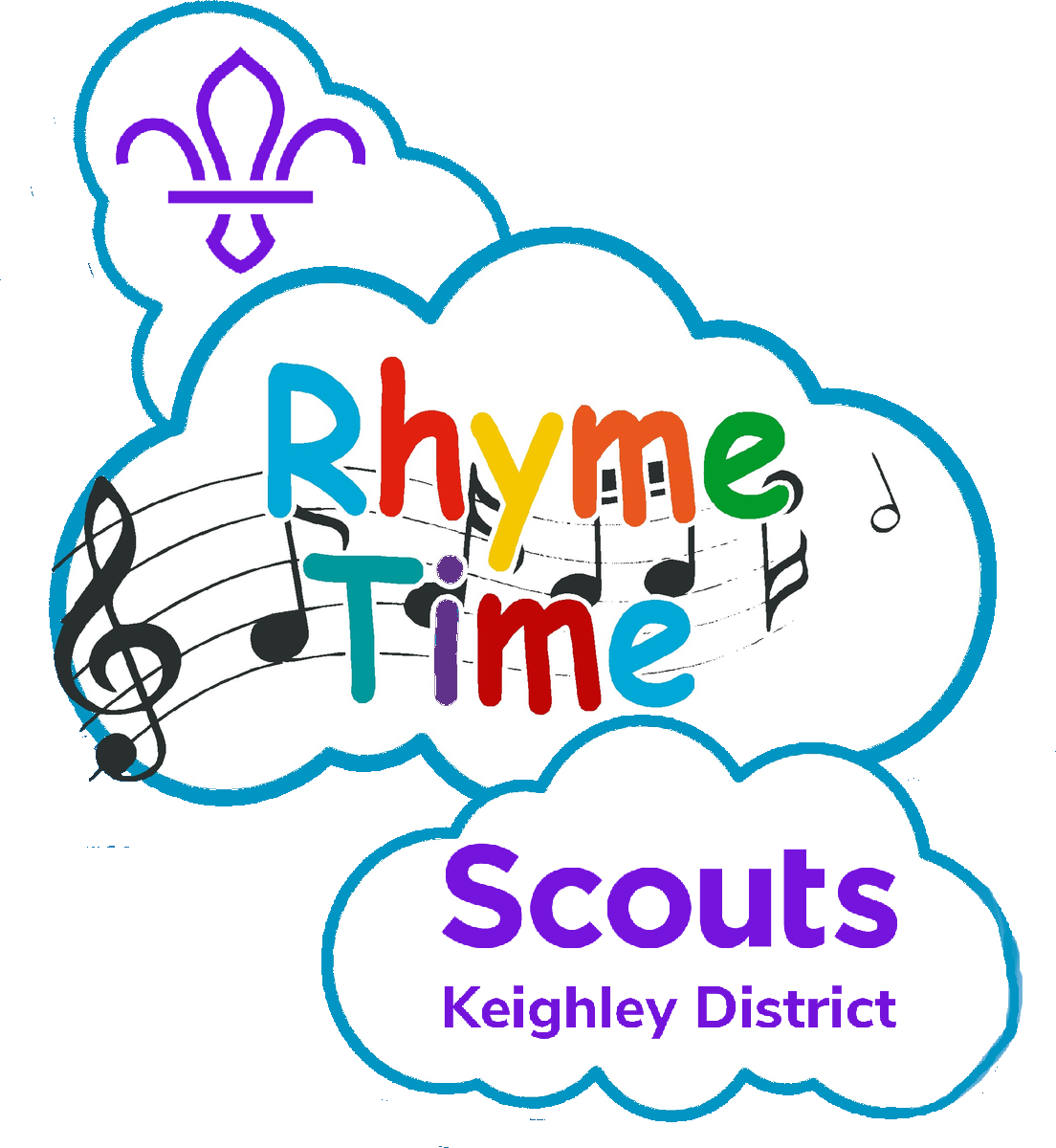 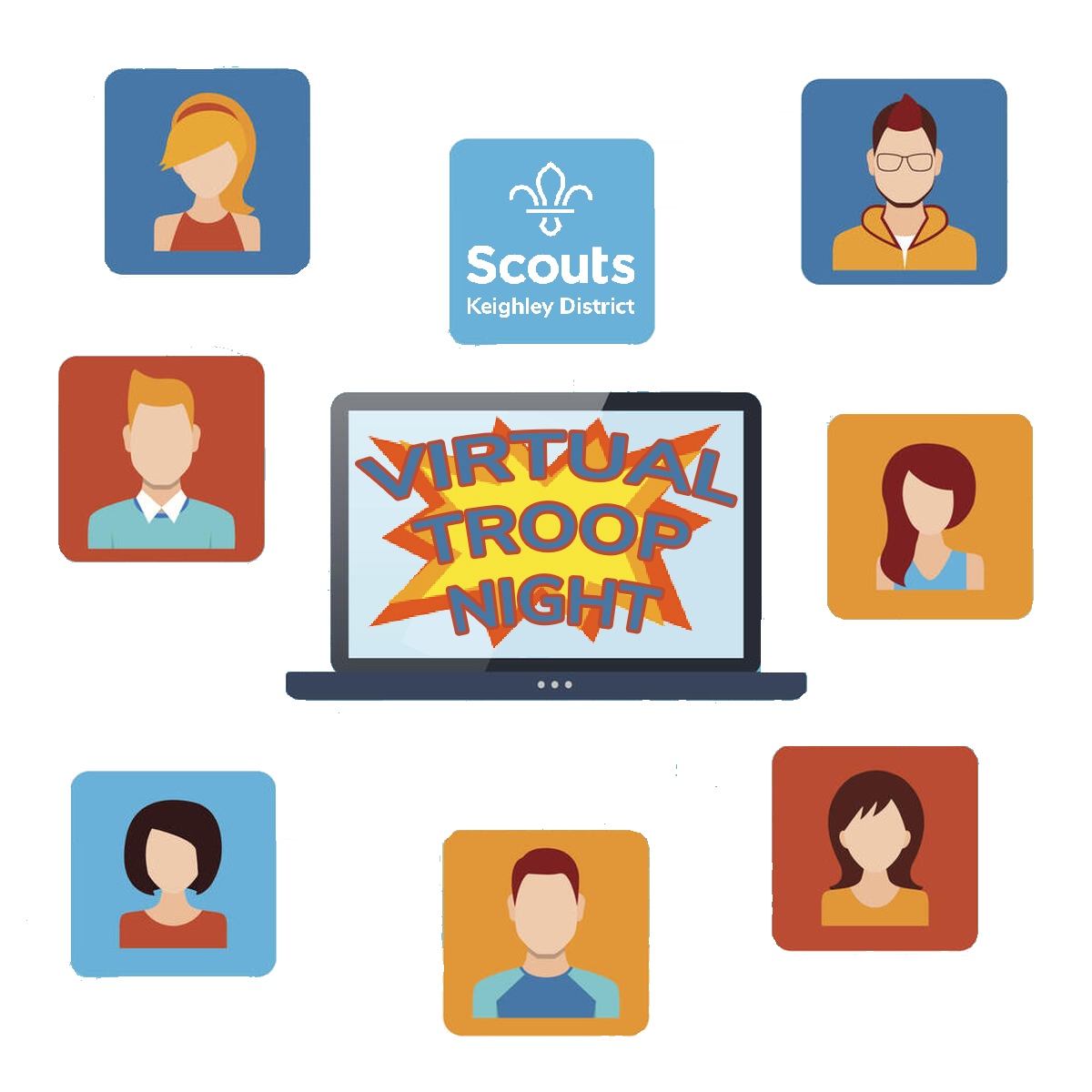 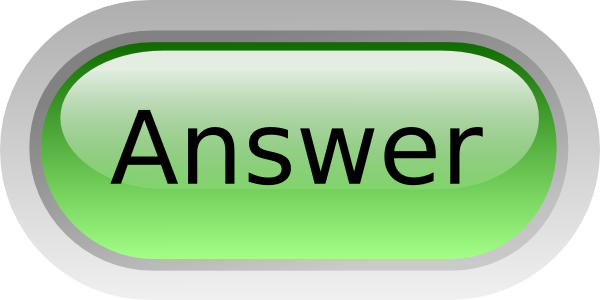 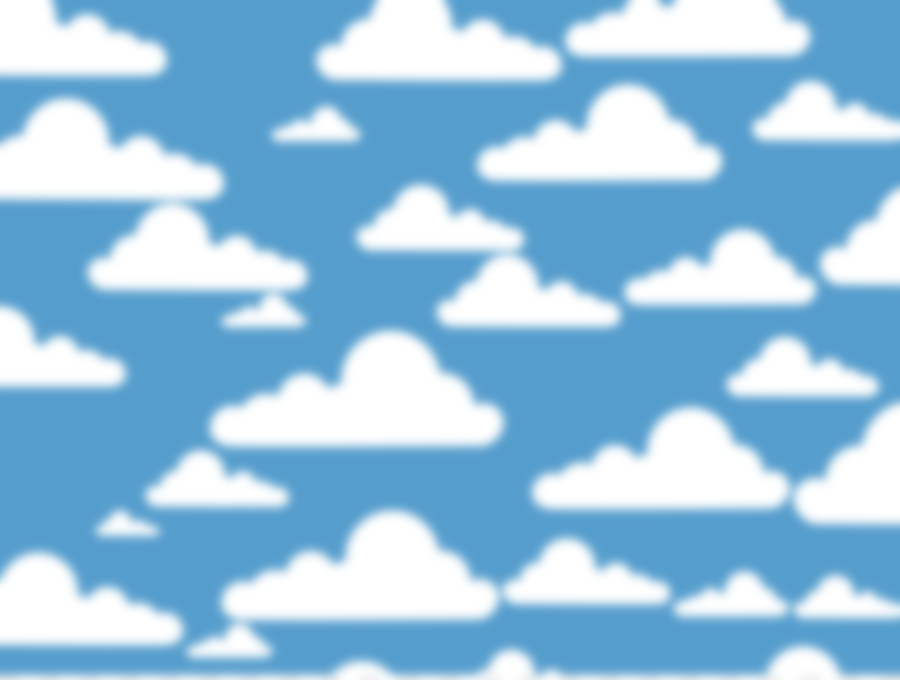 Mr Tickle eating a pickle
Mr Men Character with long arms eating a vegetable soaked in vinegar
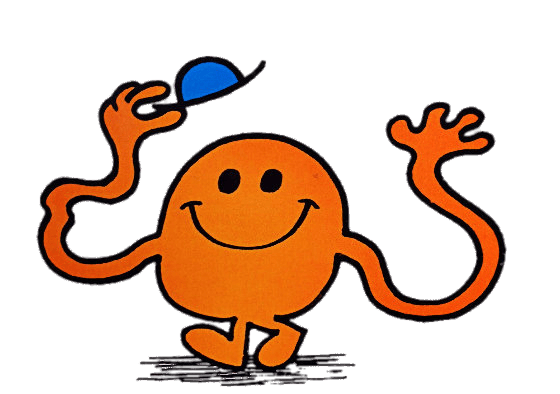 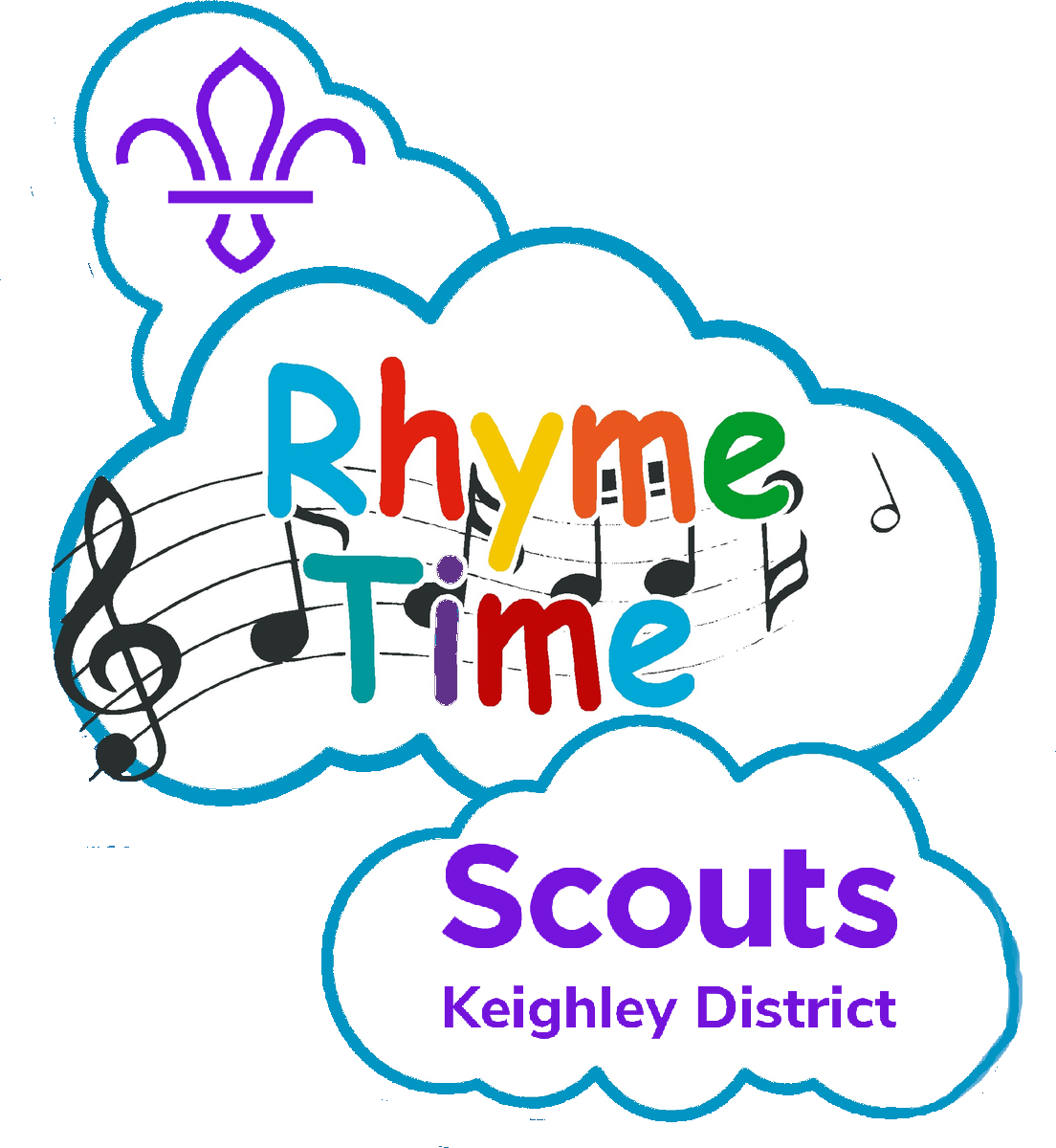 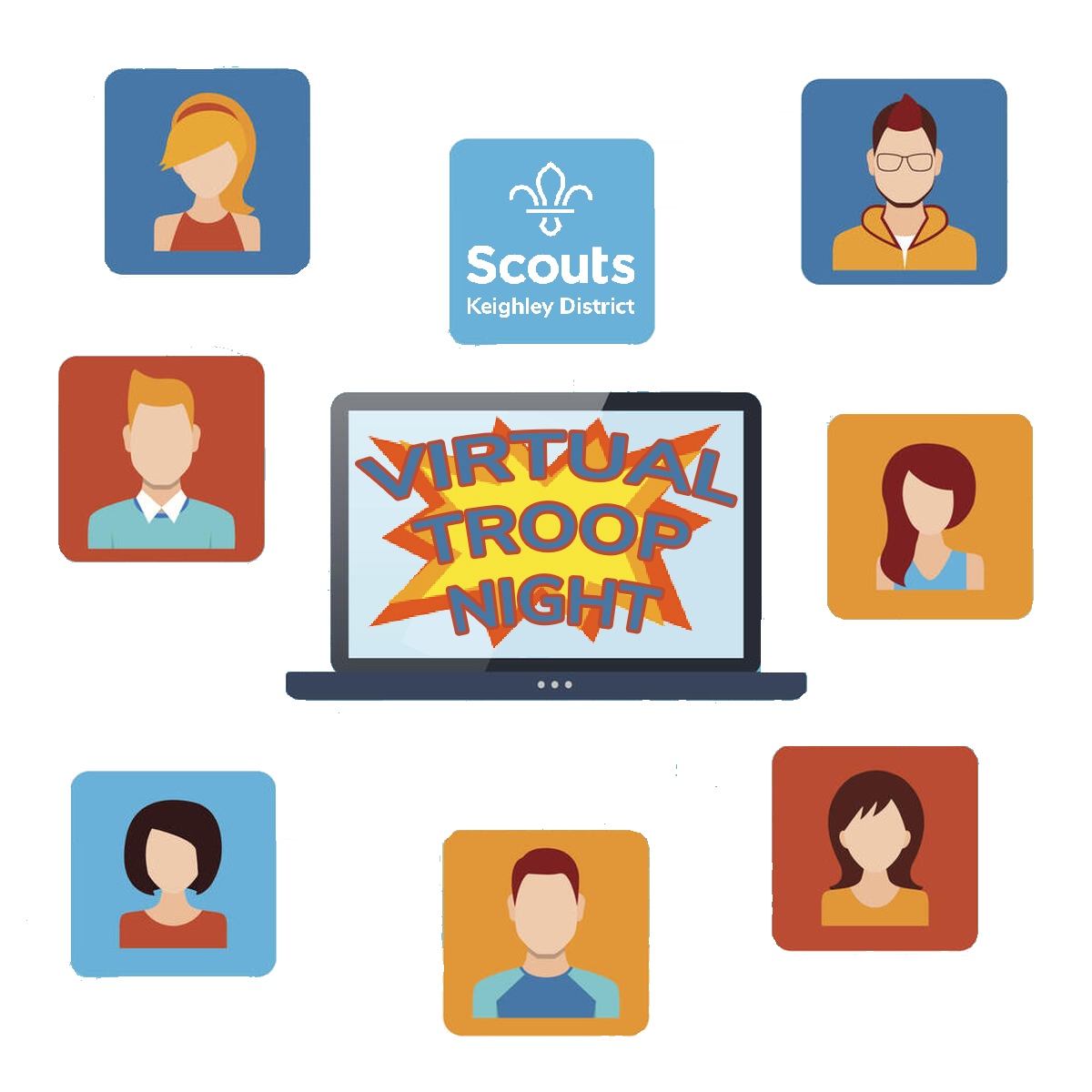 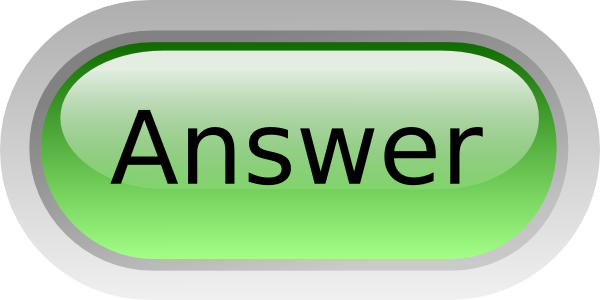 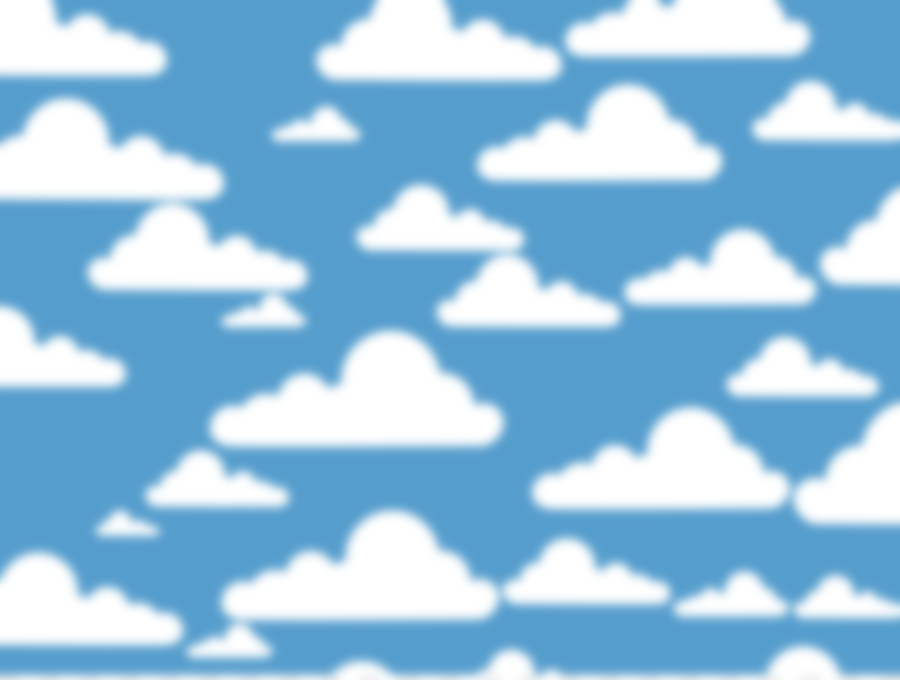 Kanye West has confessed
Kim Kardashian’s husband has just revealed secrets to a priest
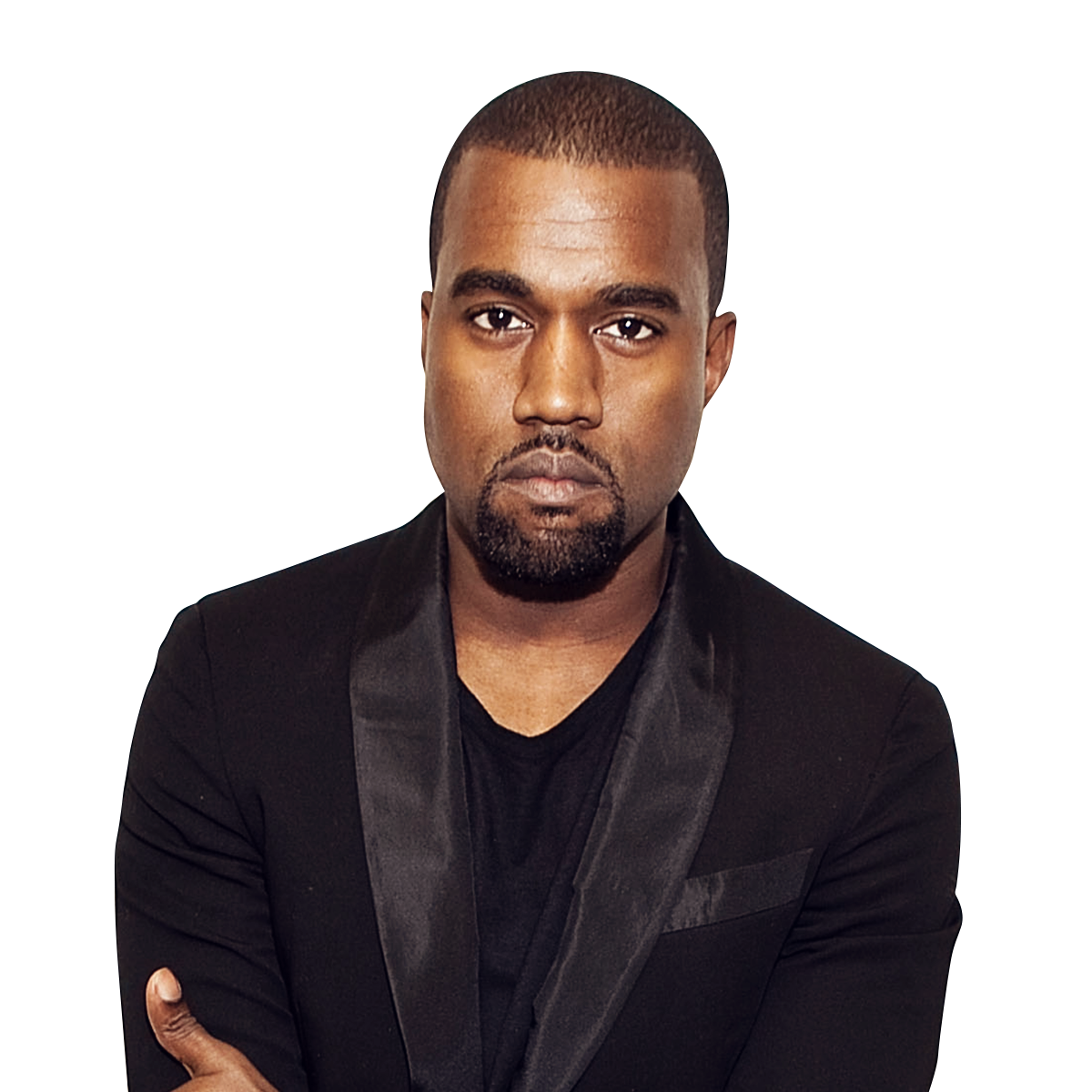 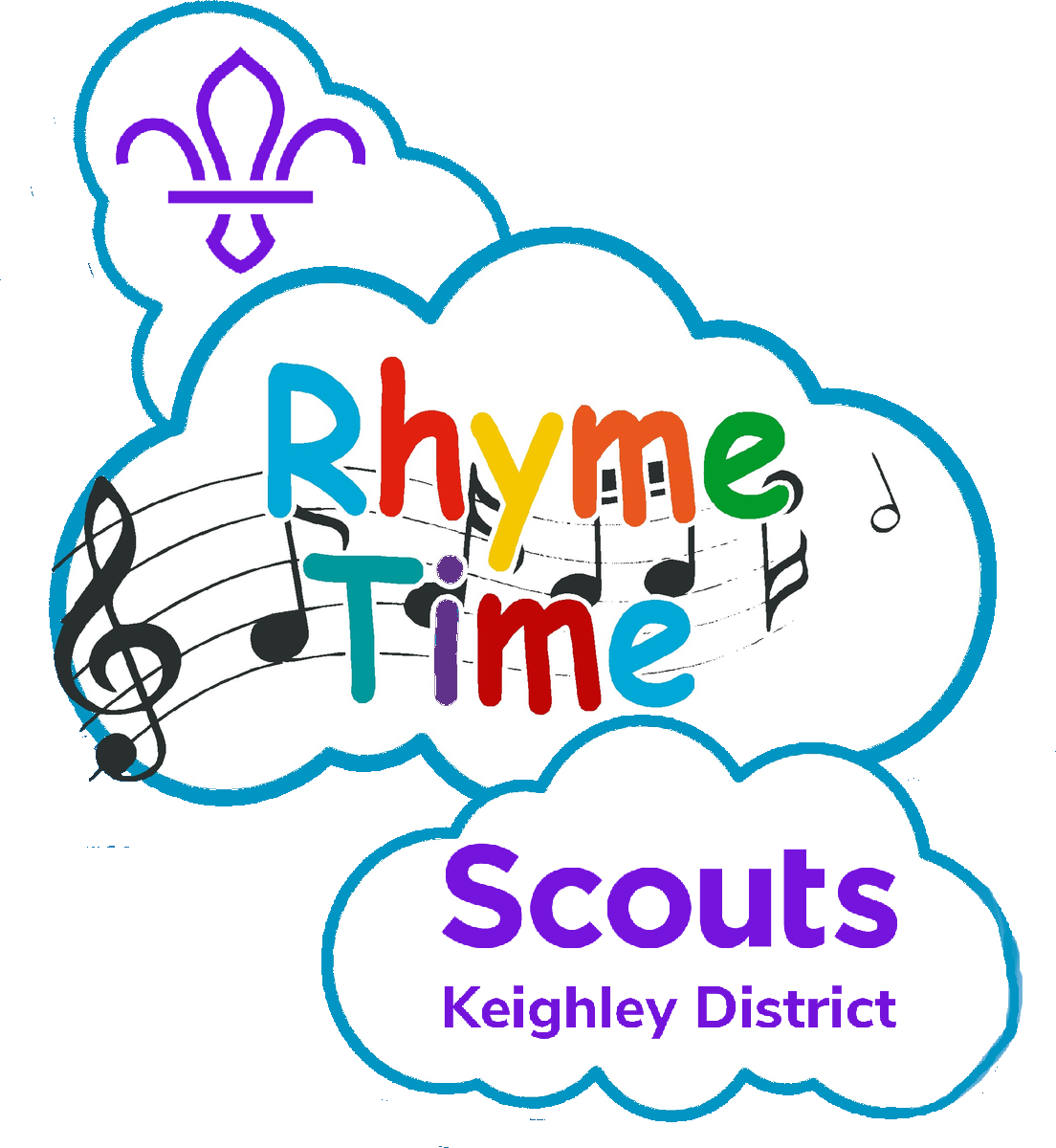 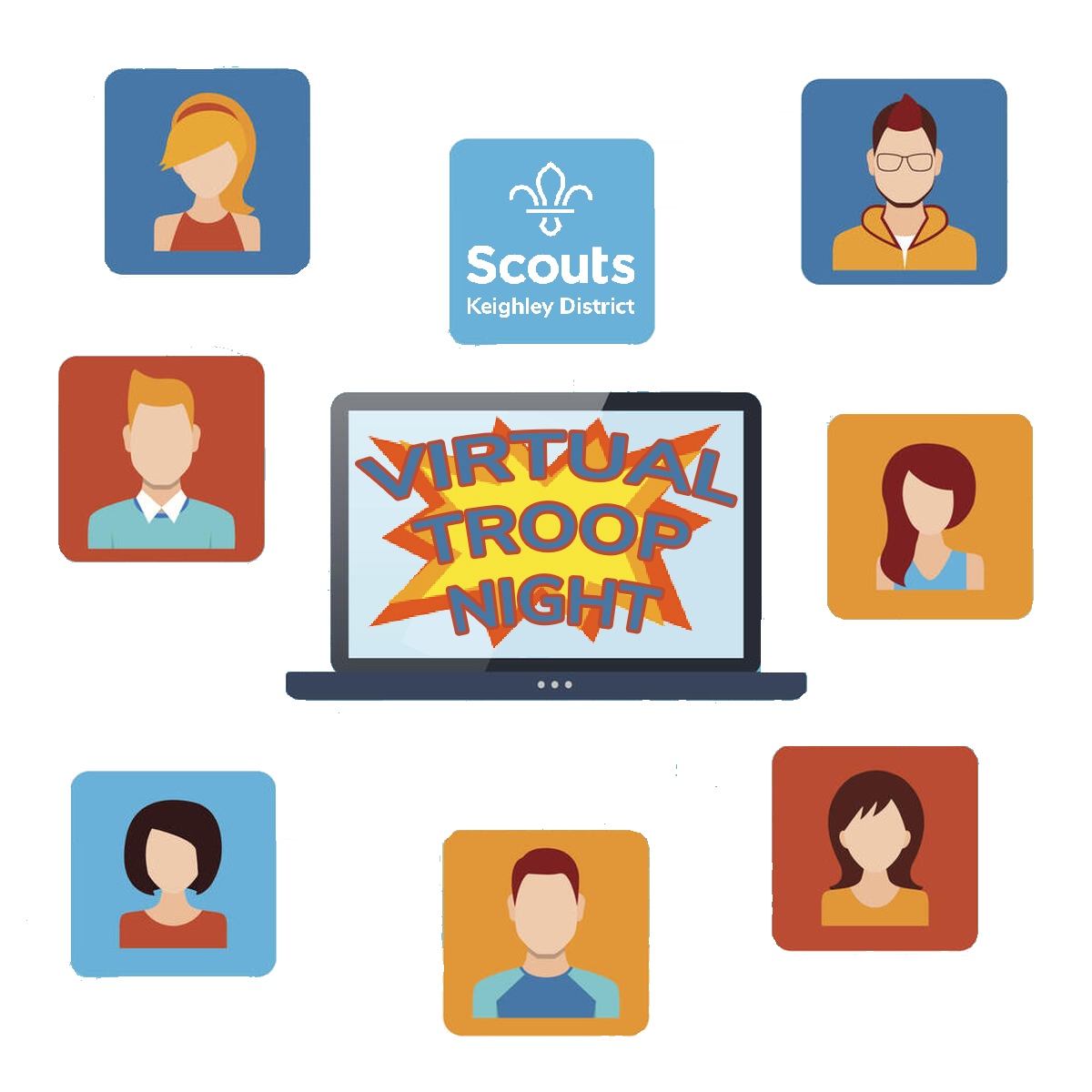 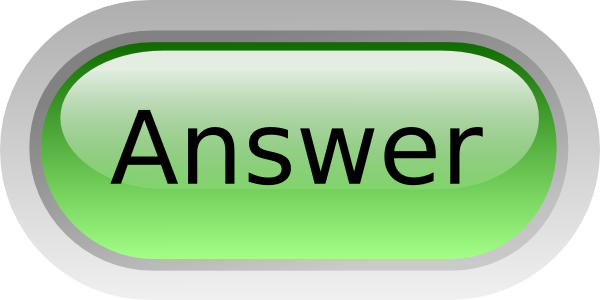 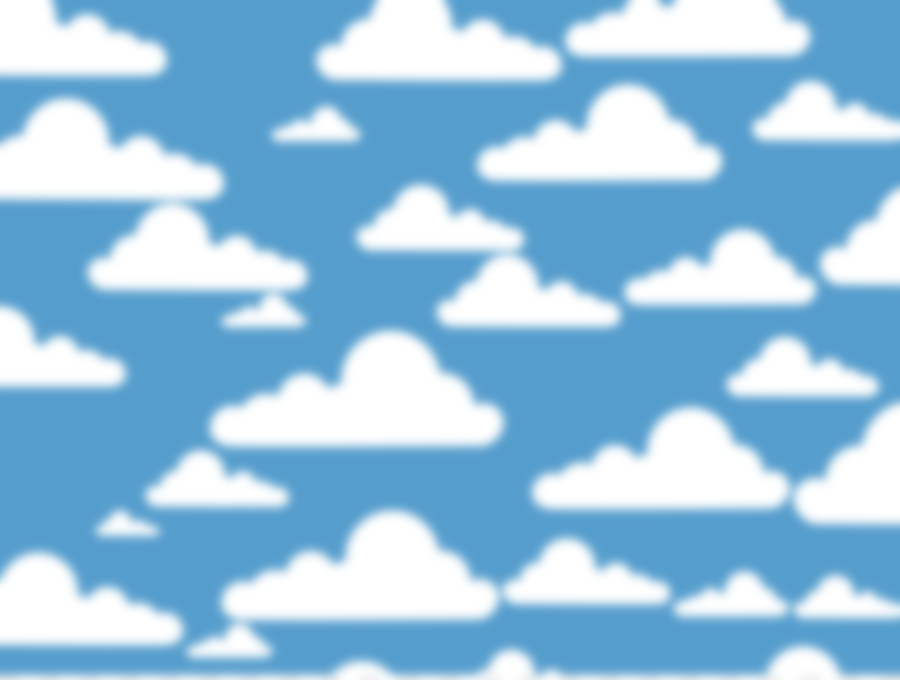 Will Ferrell in peril
Elf actor in mortal danger
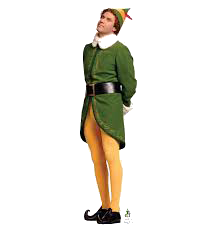 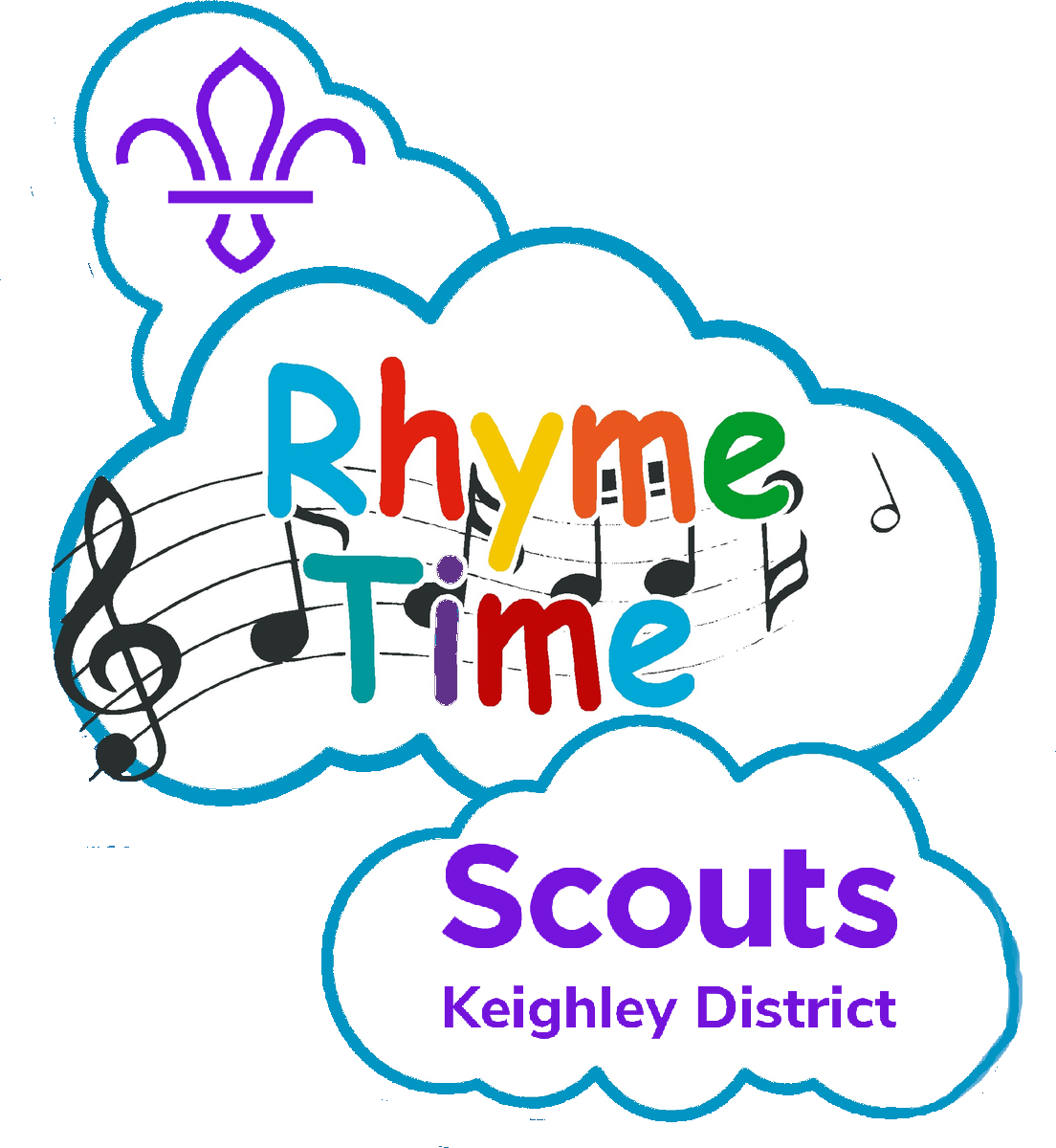 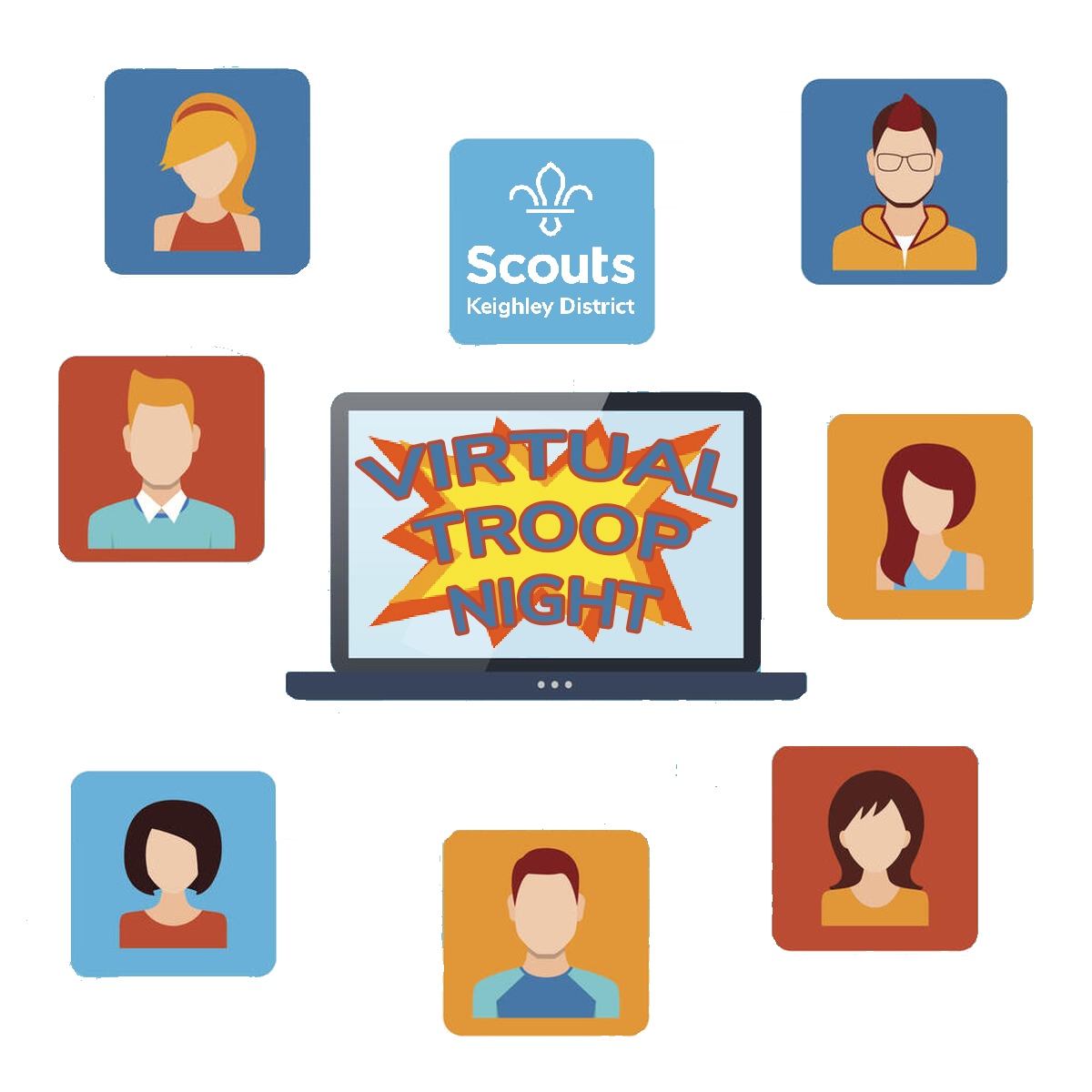 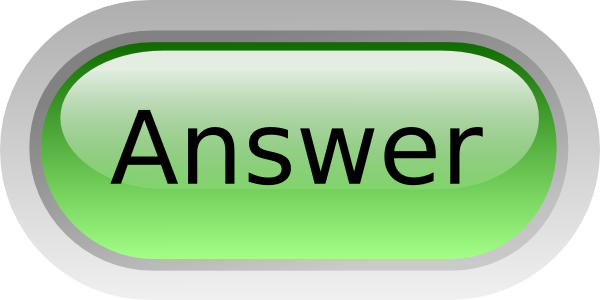 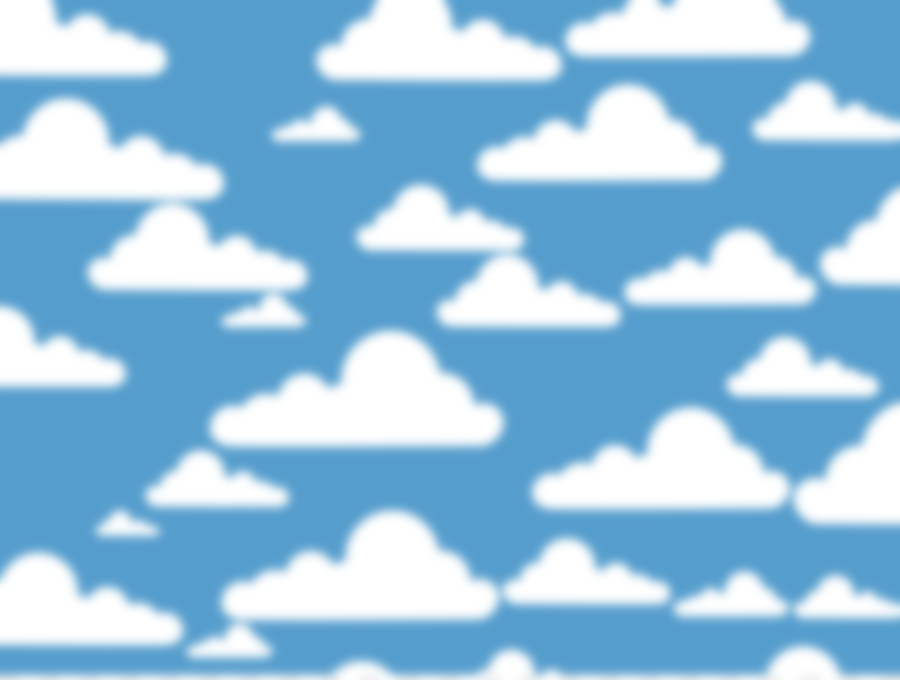 Will Ferrell in peril
Elf actor in mortal danger
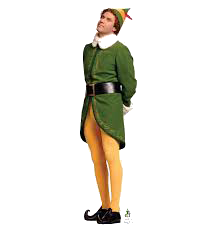 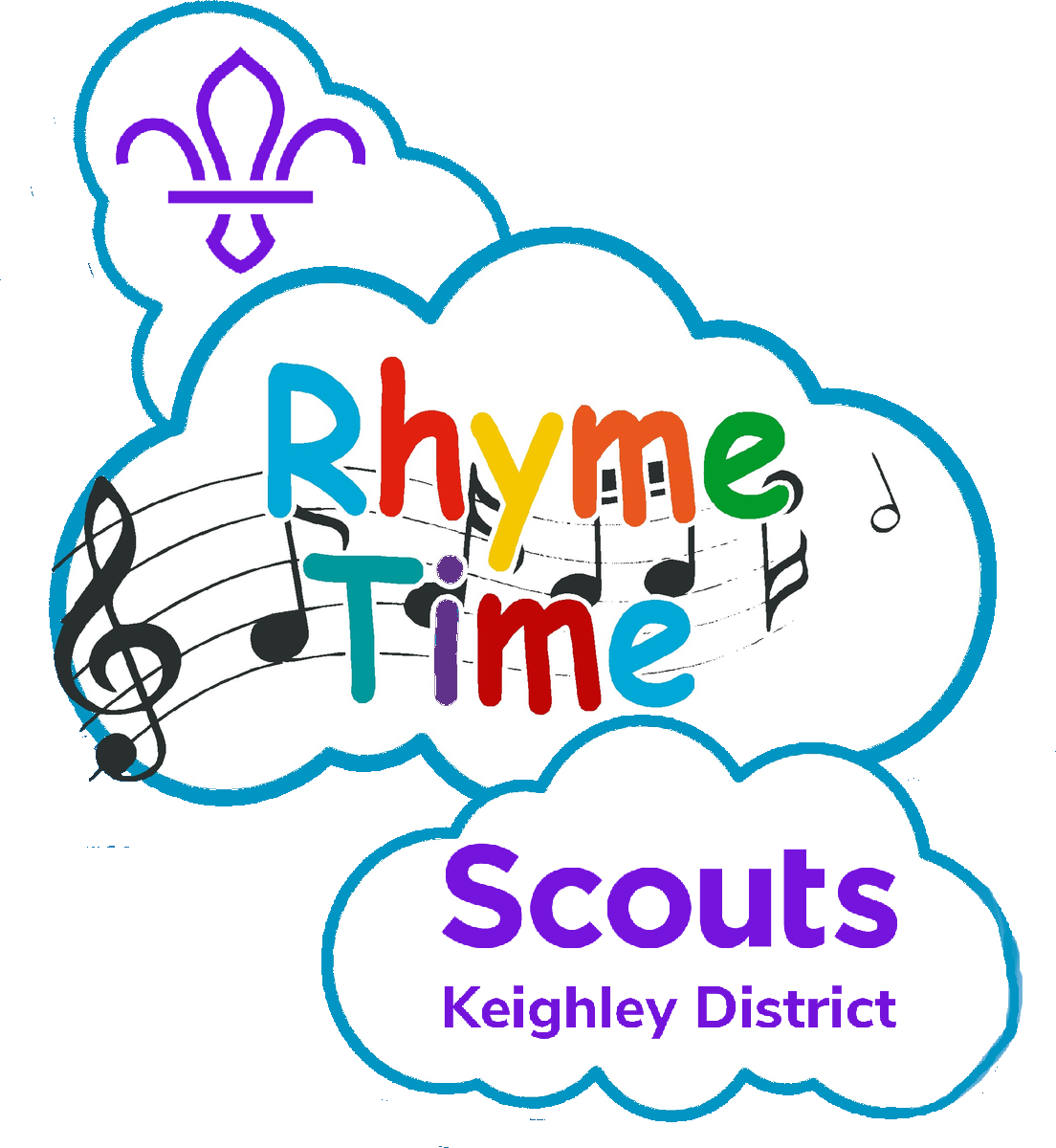 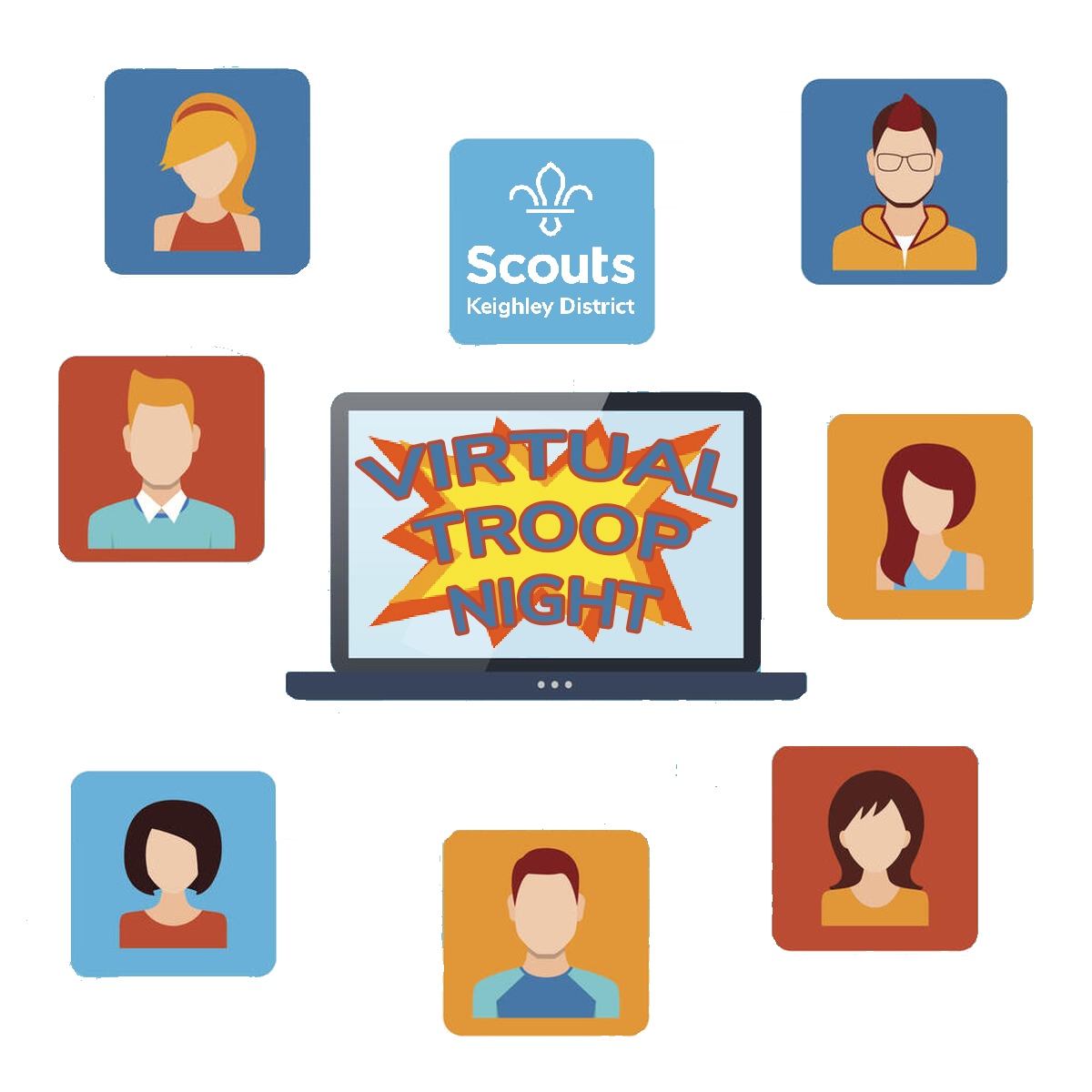 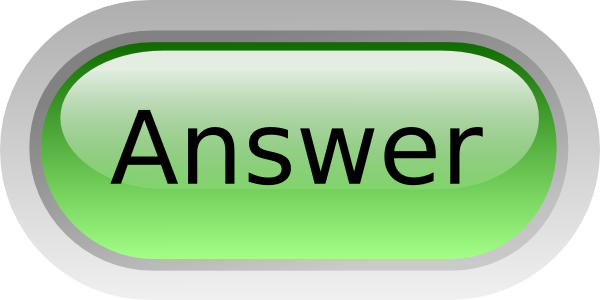